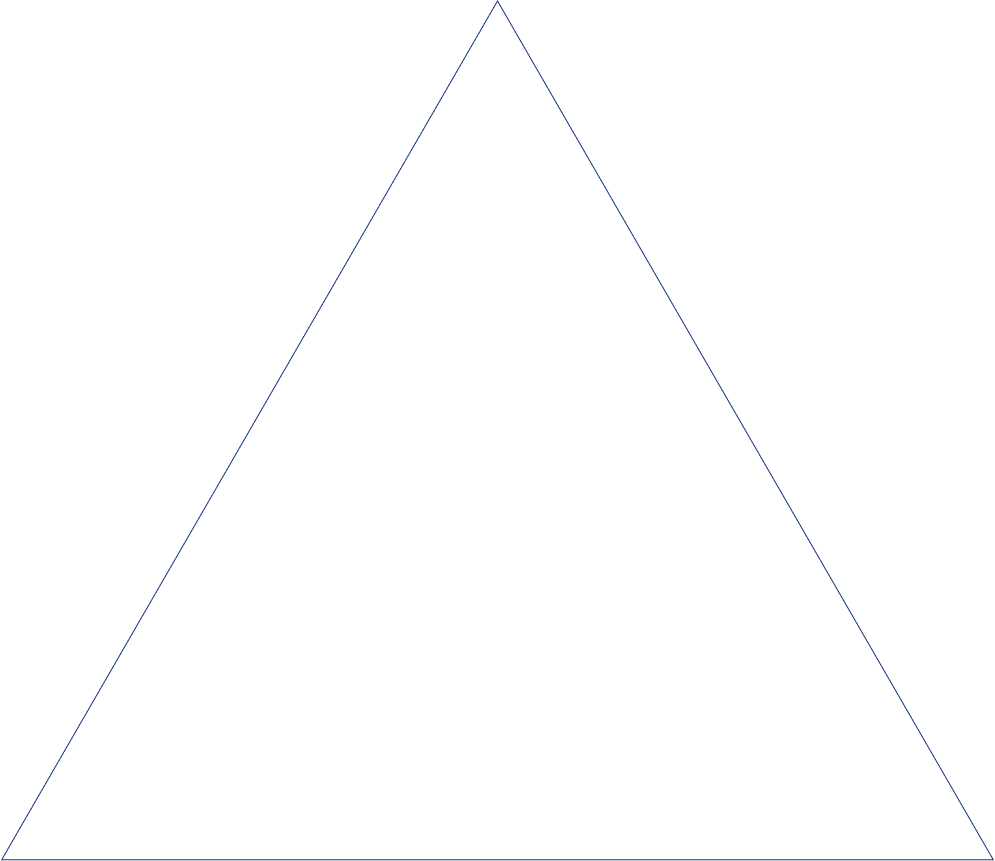 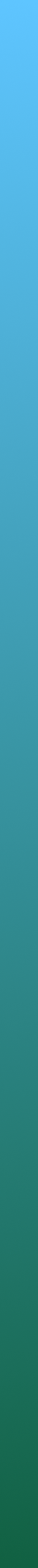 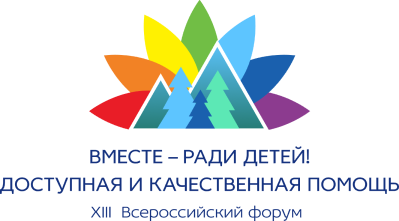 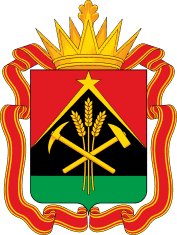 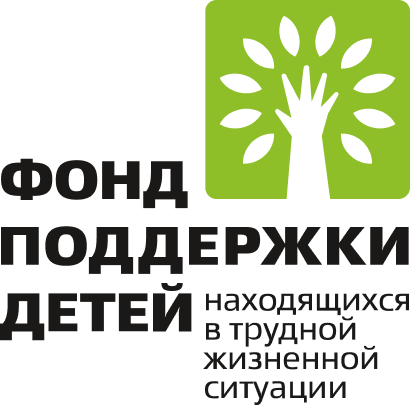 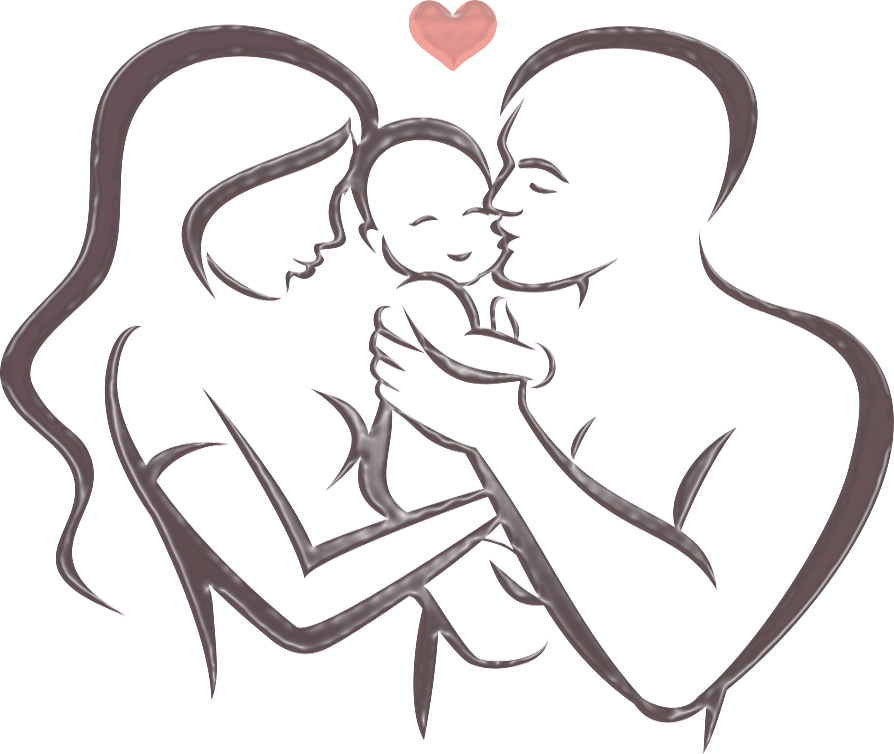 «Ребенок – зеркало семьи»
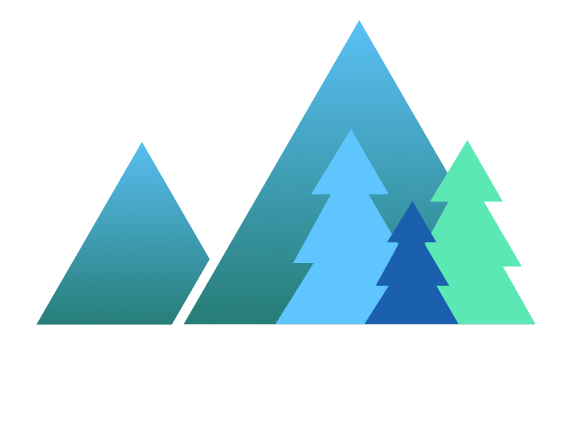 Муниципальное казенное учреждение
«Социально-реабилитационный центр для несовершеннолетних
«Теплый дом»
Беловского городского округа
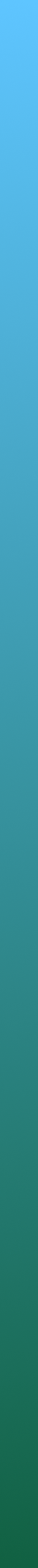 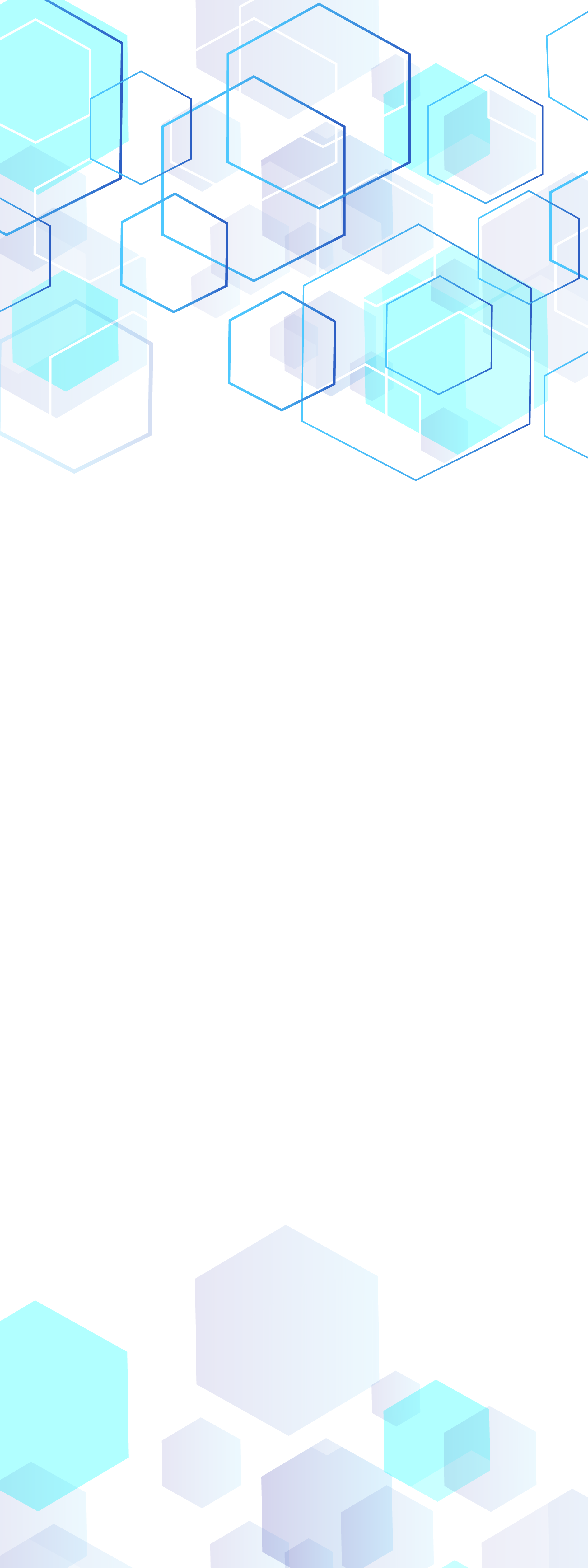 «Поступление детей»
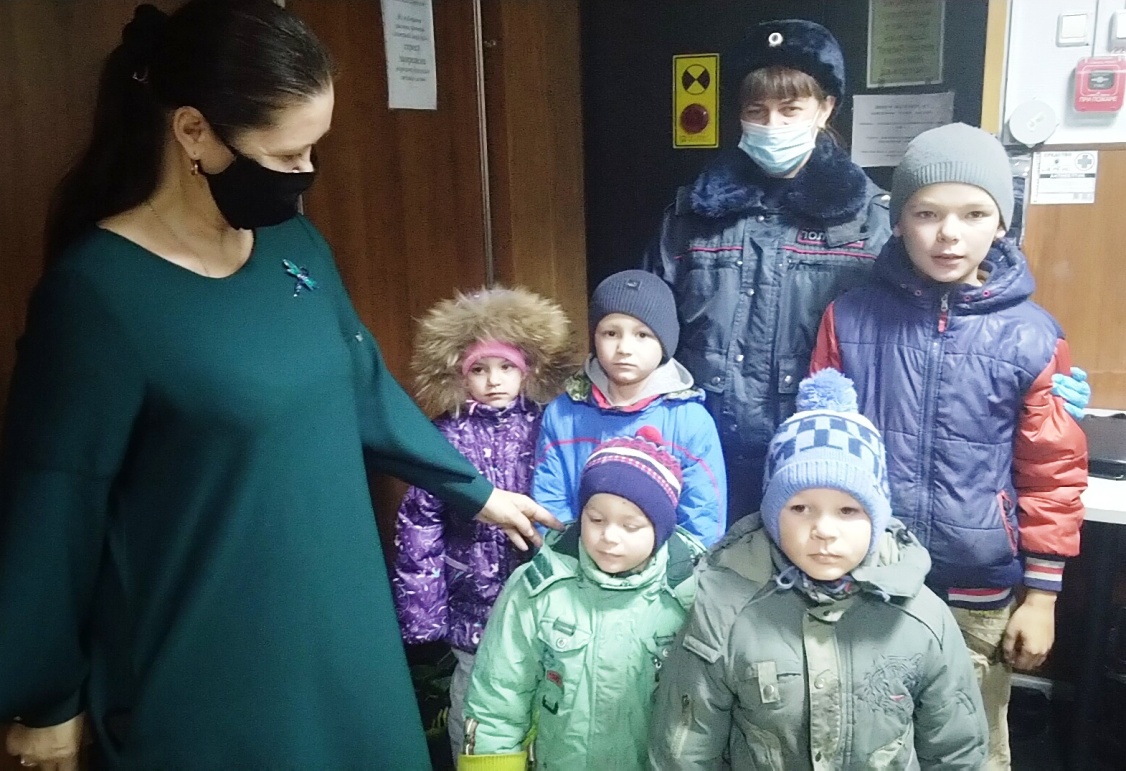 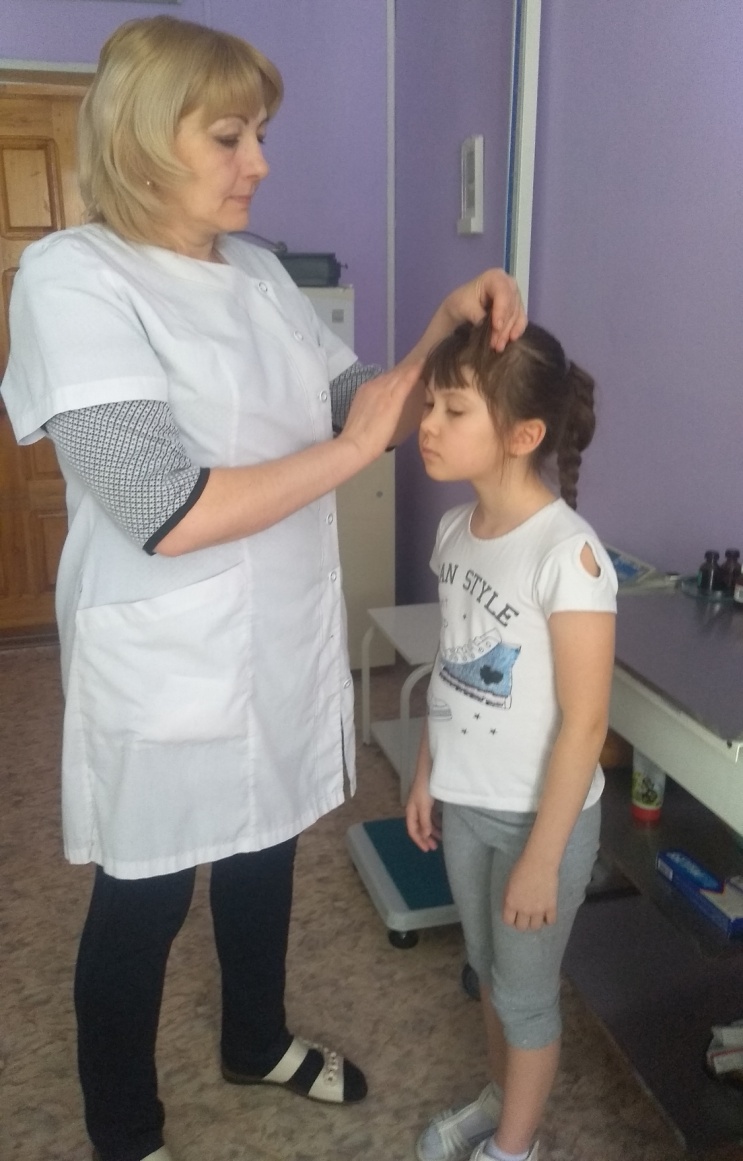 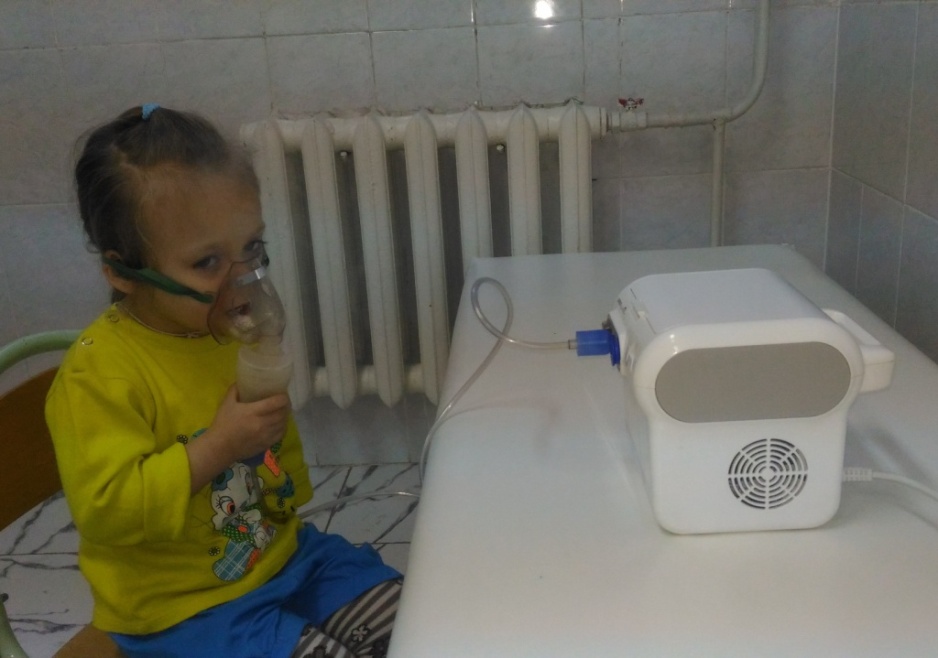 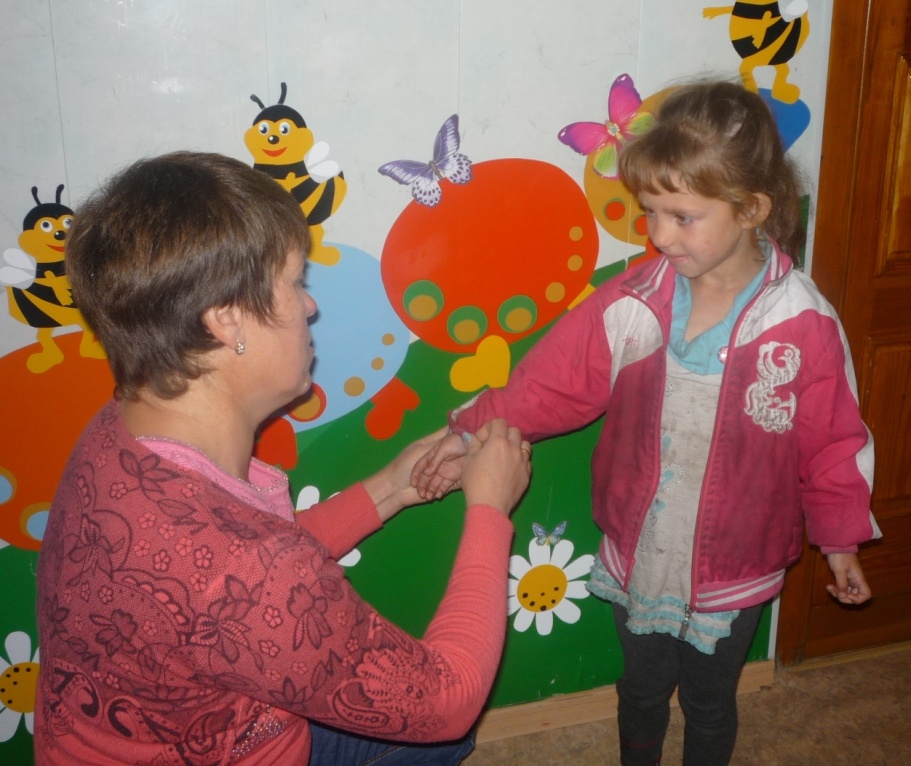 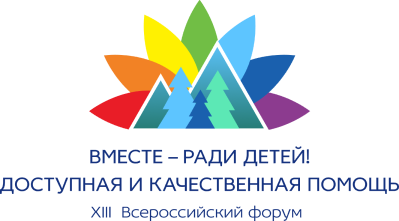 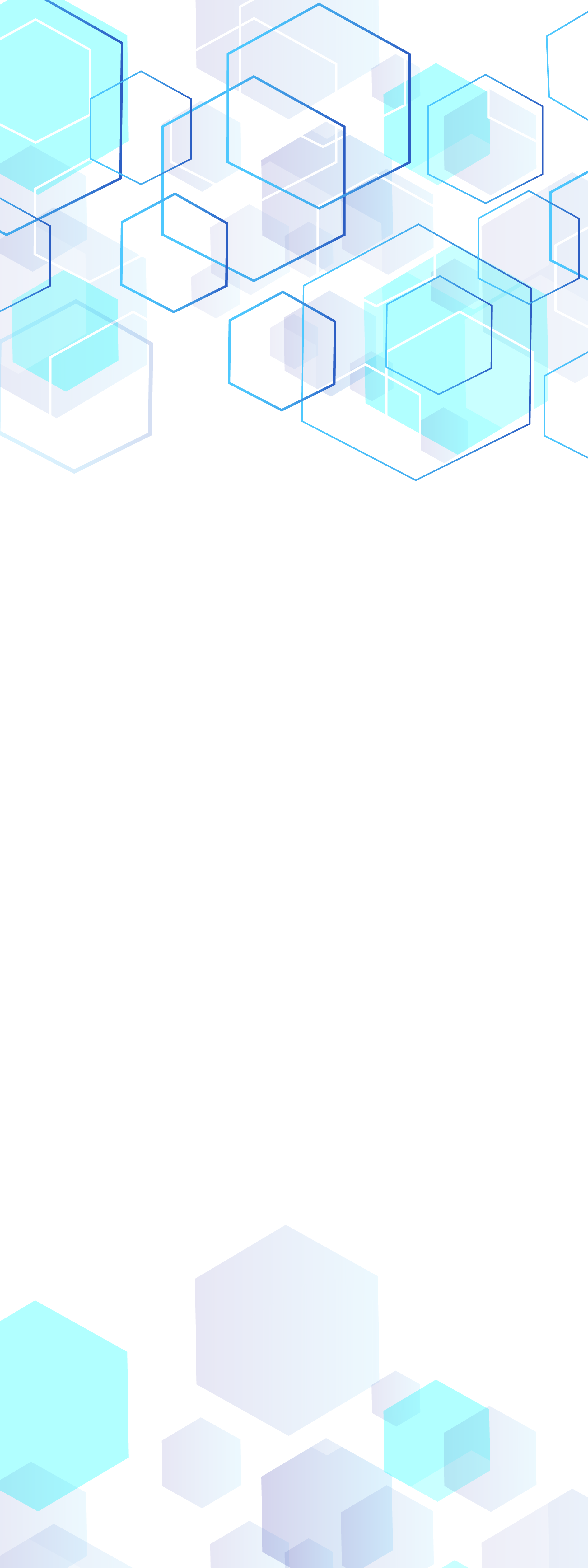 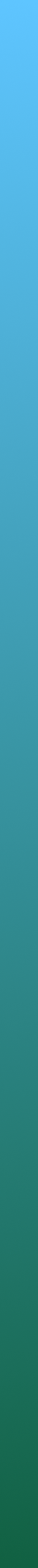 «Реабилитационный мероприятия»
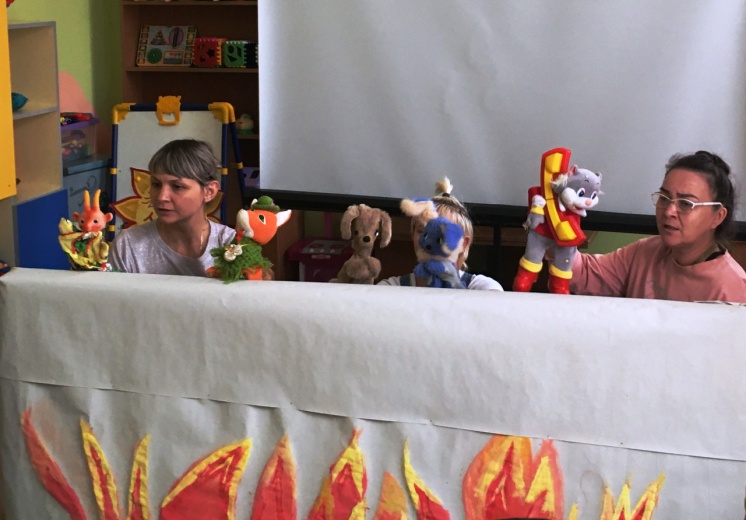 «Посиделки»
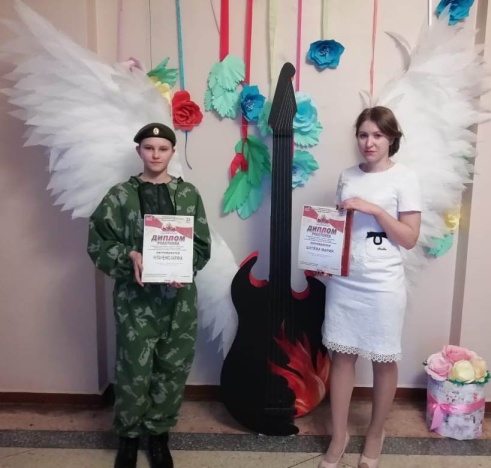 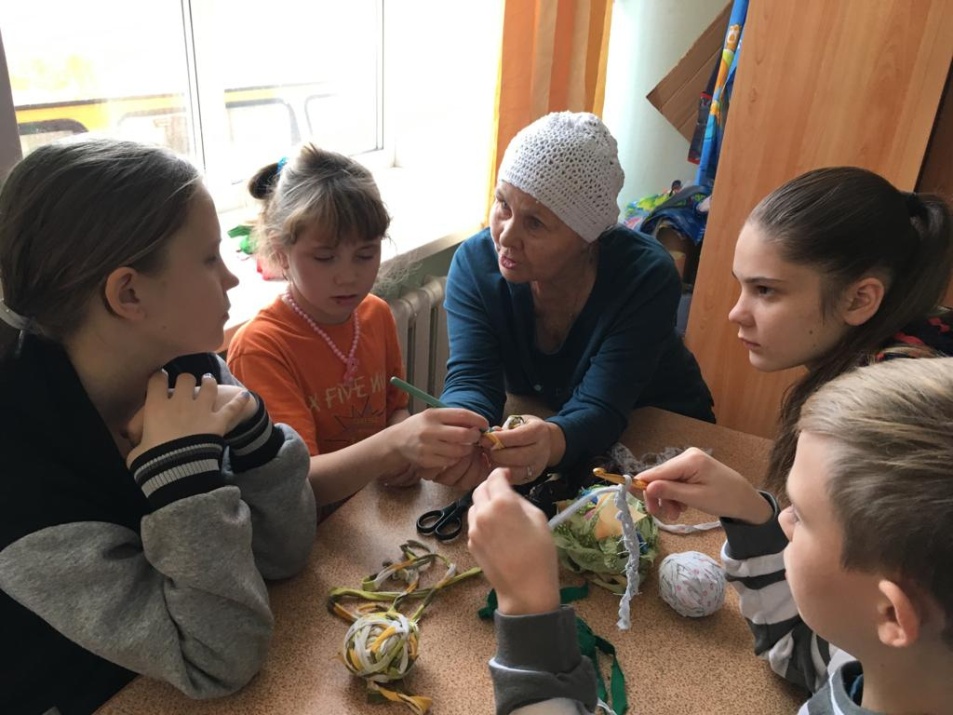 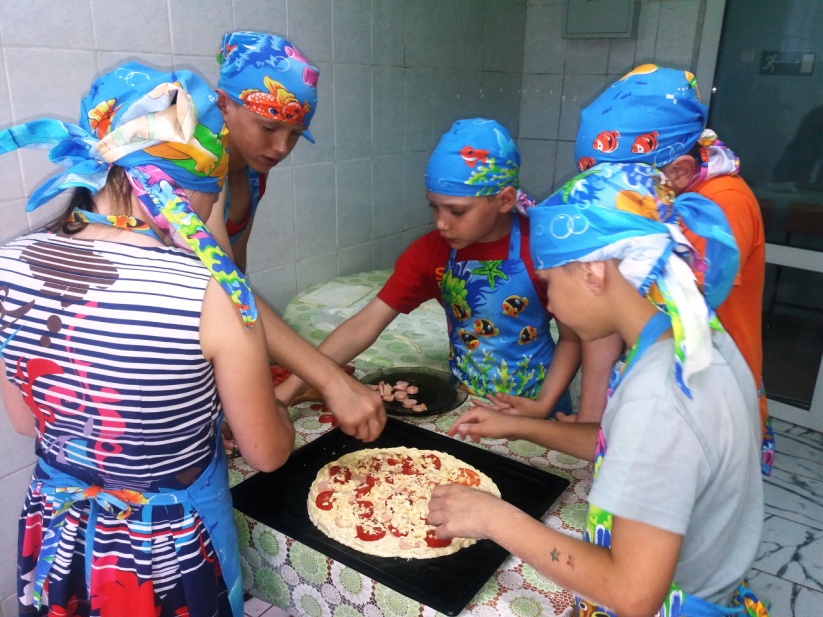 «Фестиваль - конкурс «Виктория»
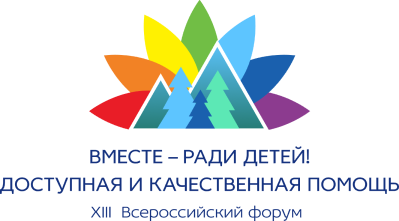 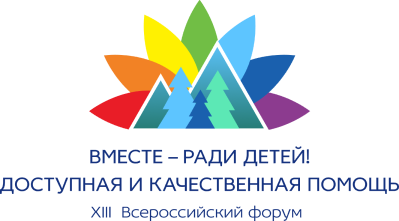 «Озорной клубок»
«Домовята»
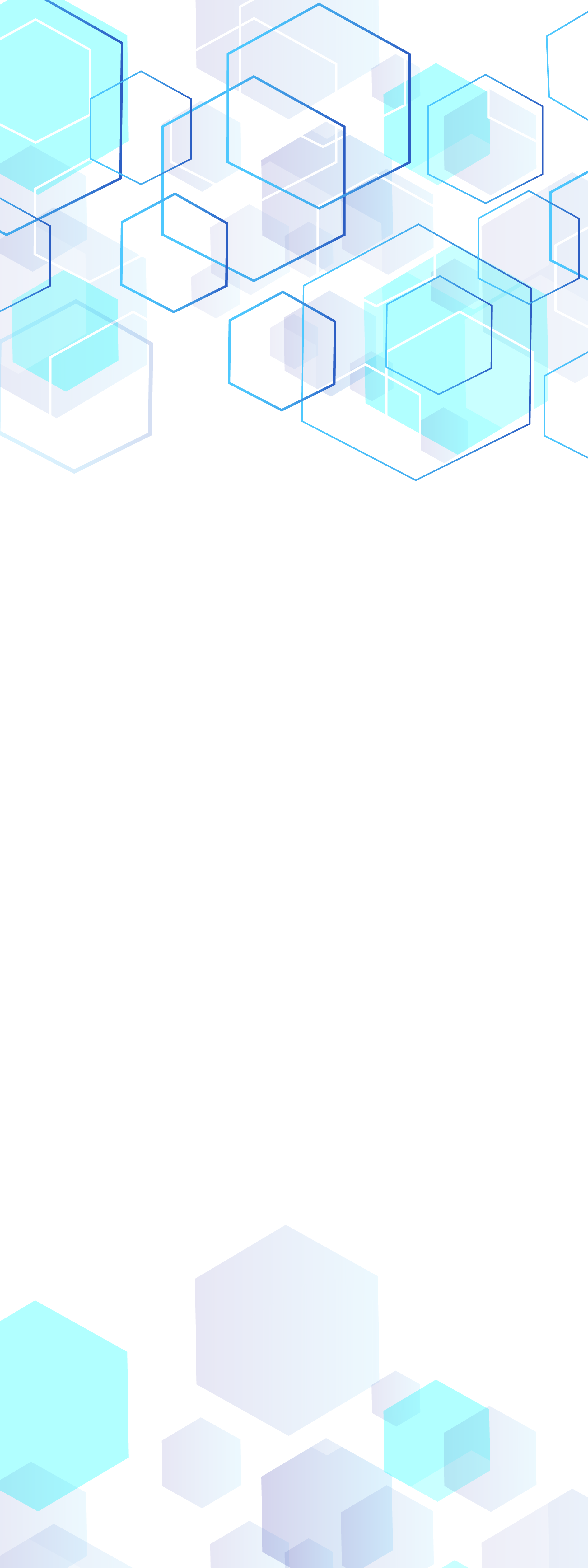 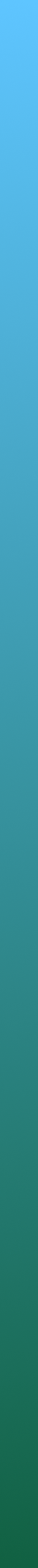 «Работа мобильной бригады»
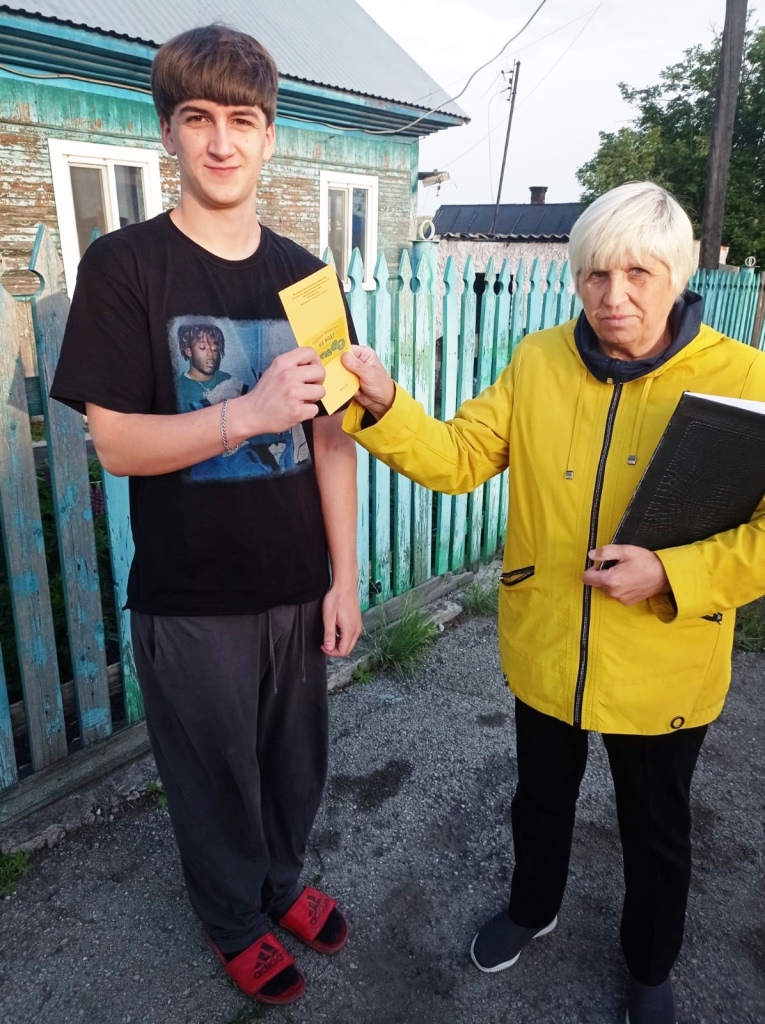 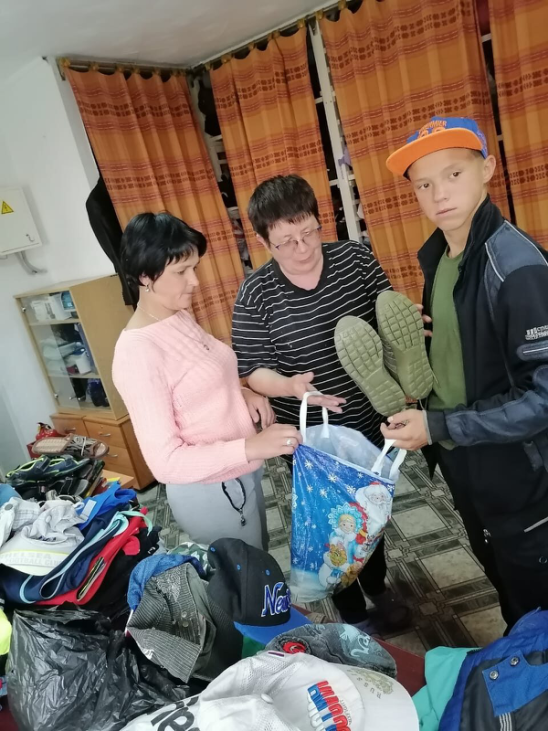 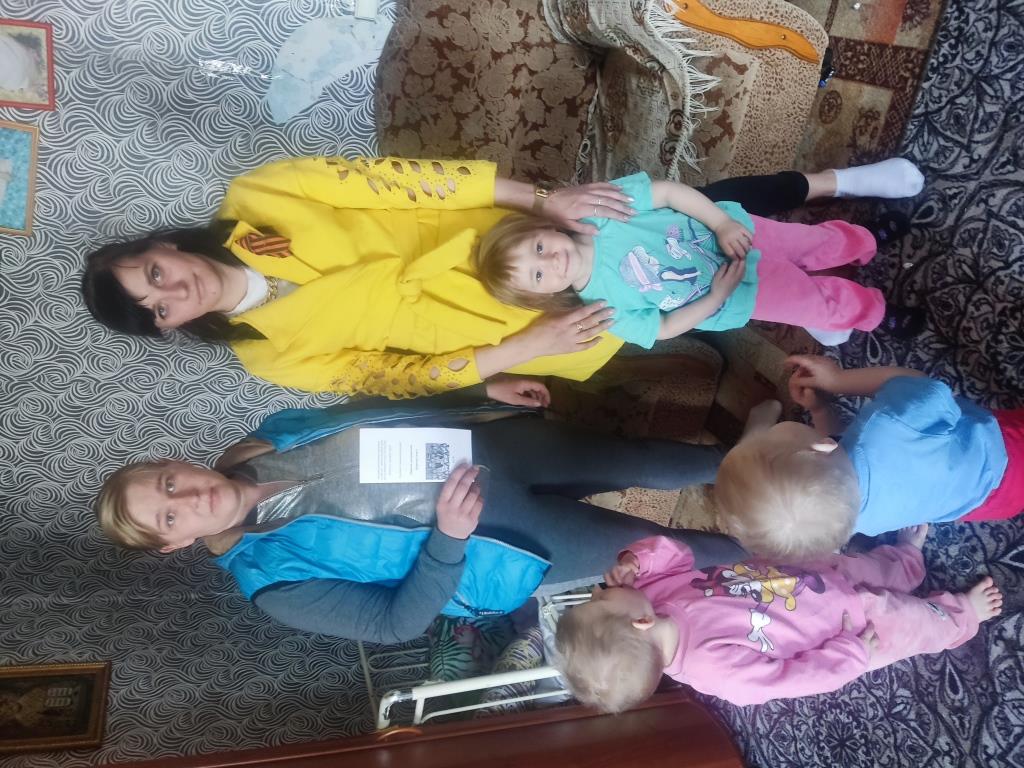 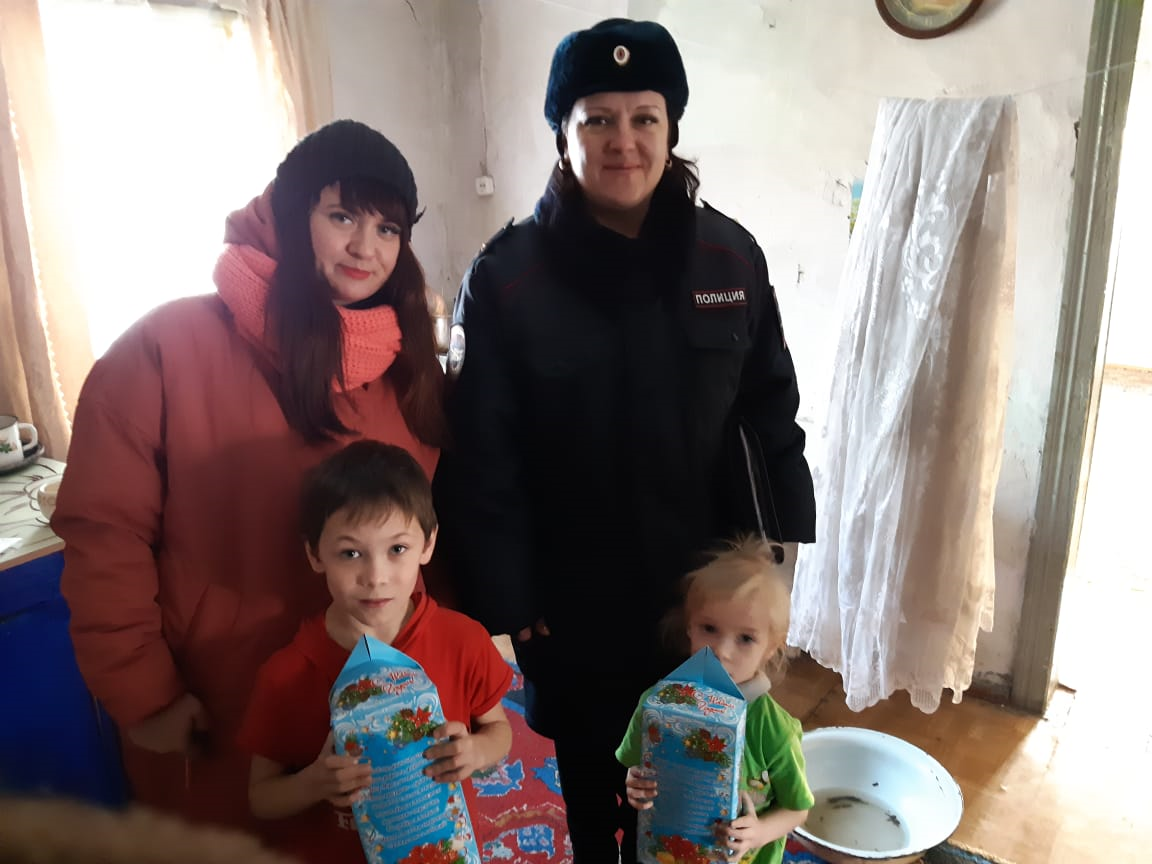 «Предоставление одежды и обуви»
«Мобильная бригада»
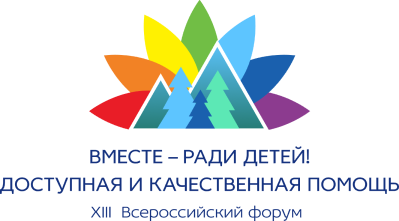 «Мобильная бригада»
«Межведомственный рейд»
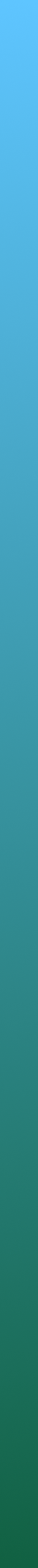 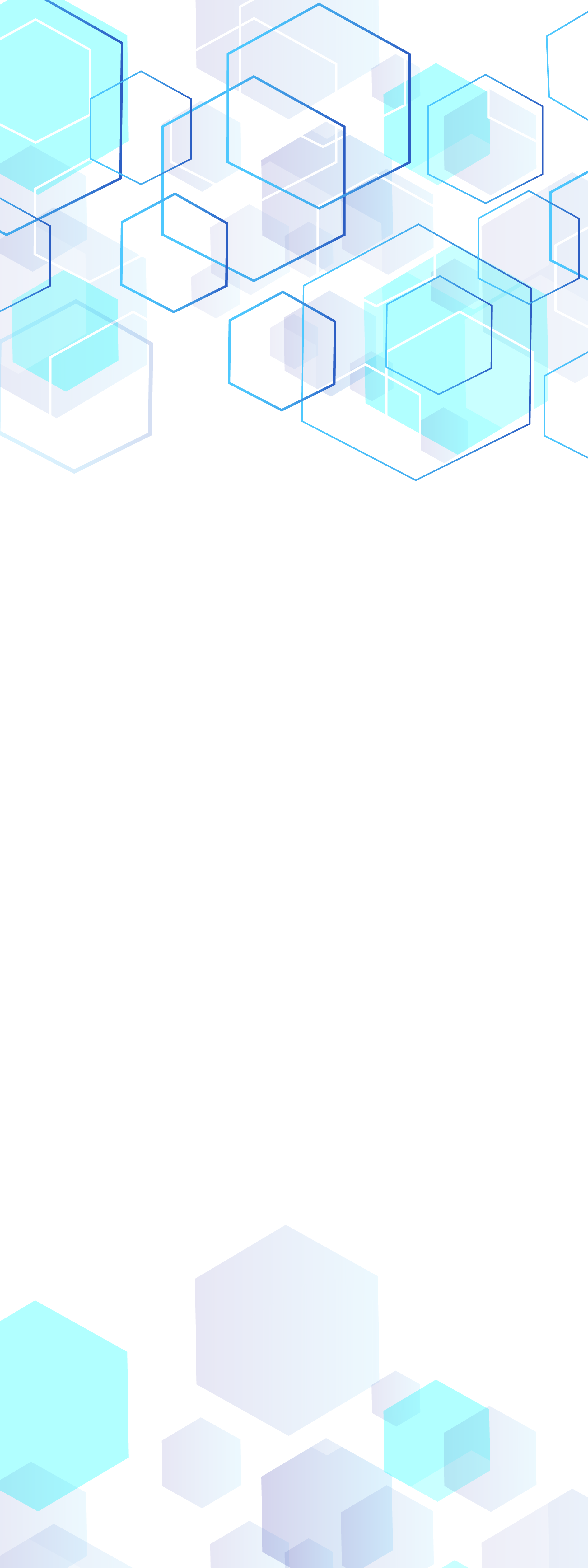 Реестр доказательных        практик
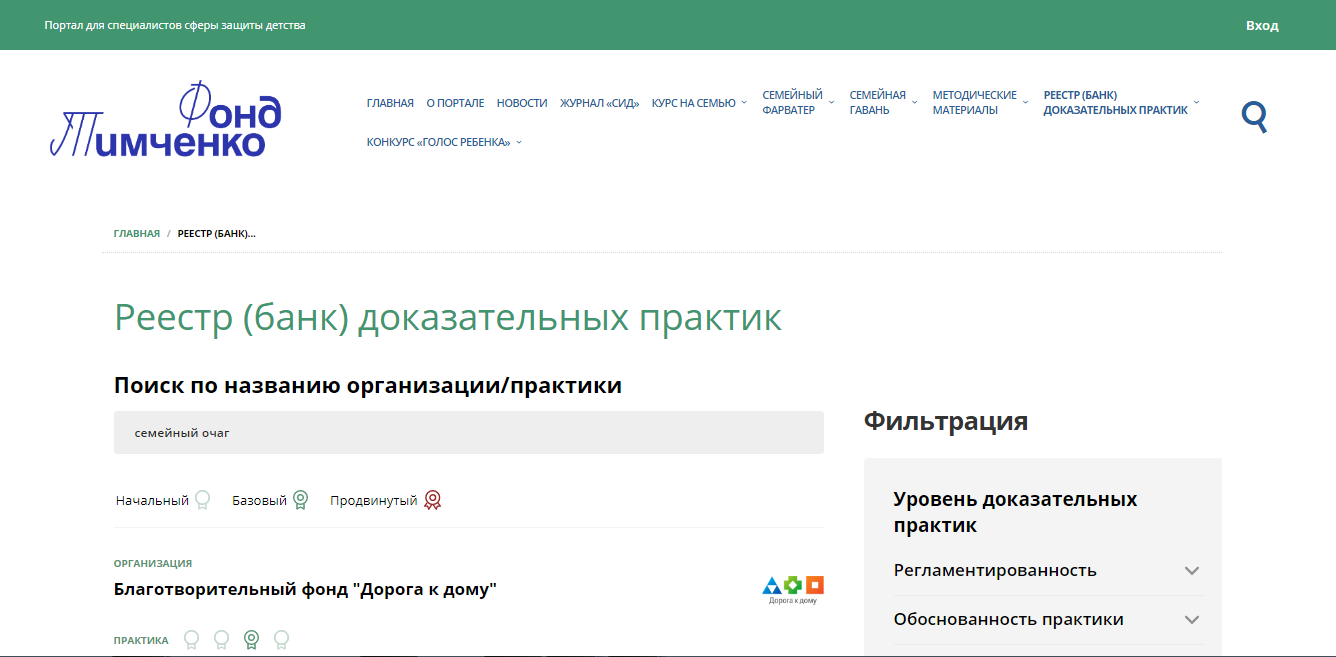 Практика успешно прошла верификацию  и  была включена в «Реестр (Банк) доказательных практик» Благотворительного Фонда «Елены и Геннадия Тимченко» 
г. Санкт - Петербург.
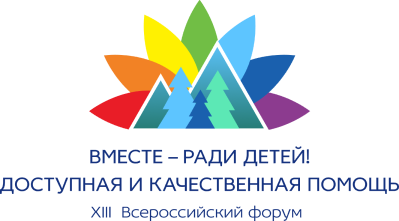 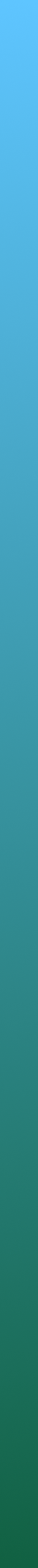 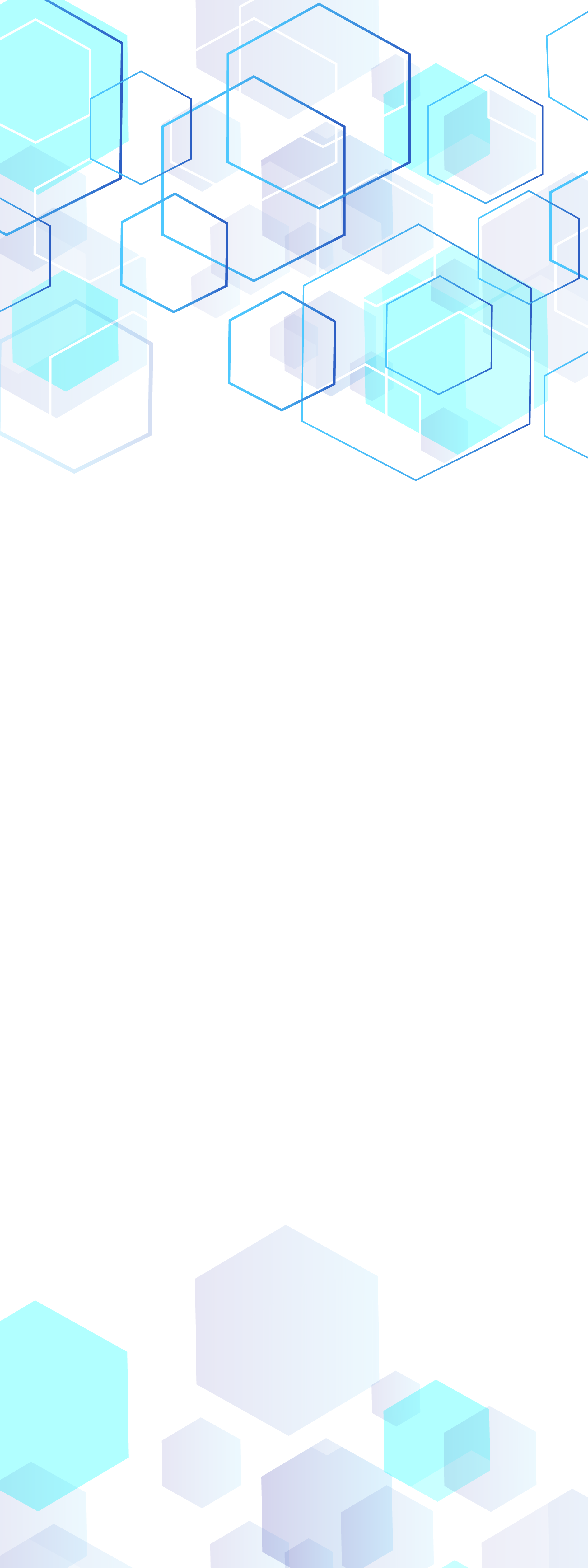 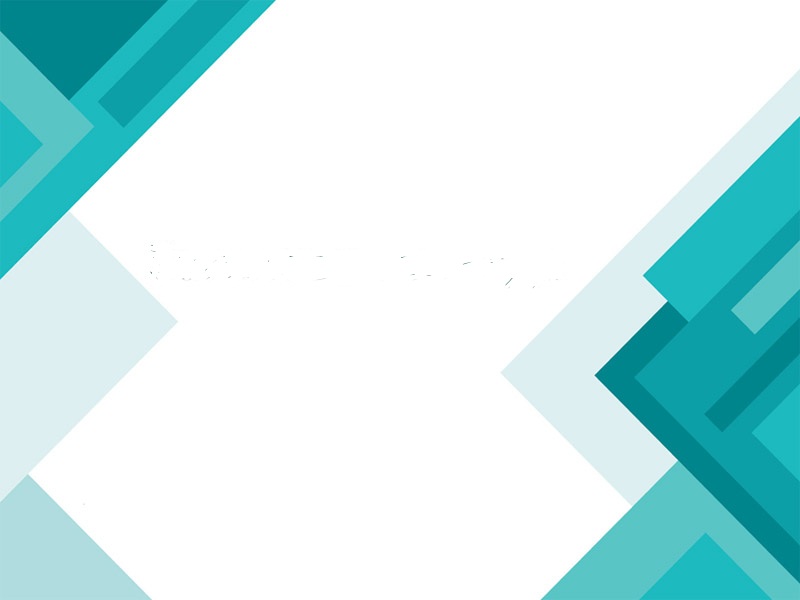 Вы сможете ознакомиться с информацией о практике 
«Семейный  очаг» на сайте 
«Сервис по поиску лучших практик»
ссылка на сайт https://smarteka.com/practices/roditelskij-klub-semejnyj-ocag
Уверенны, Вы найдете для себя полезную информацию!
АСИ СМАРТЕКА
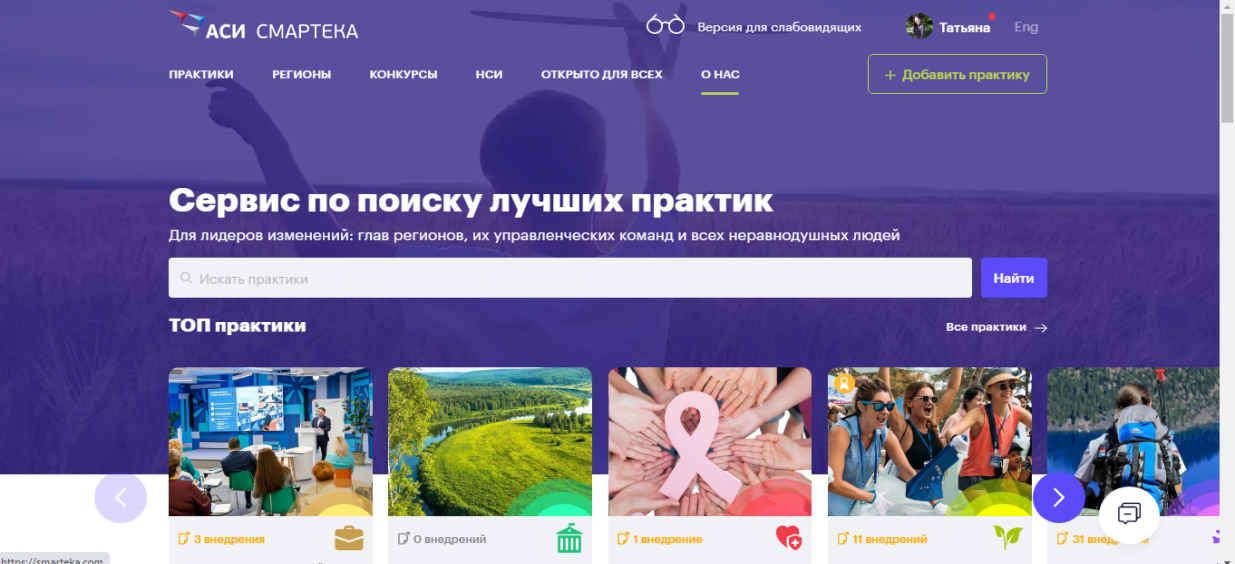 Размещена на платформе  АСИ СМАРТЕКА,  где собраны самые востребованные направления в работе с родителями и детьми
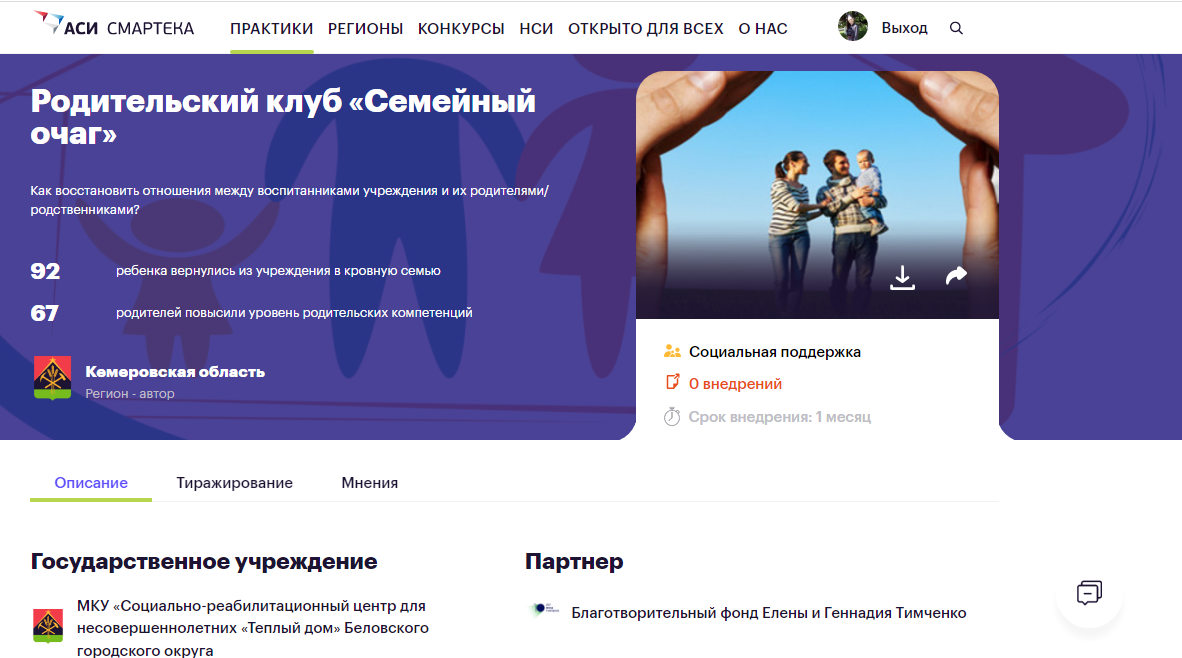 Отсканируйте
код  для перехода на сайт
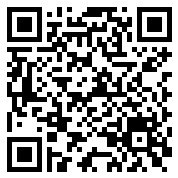 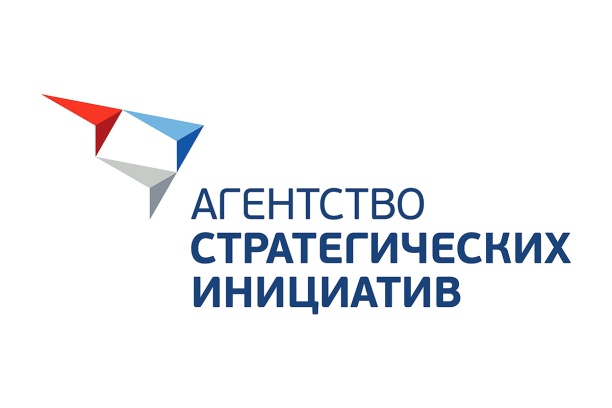 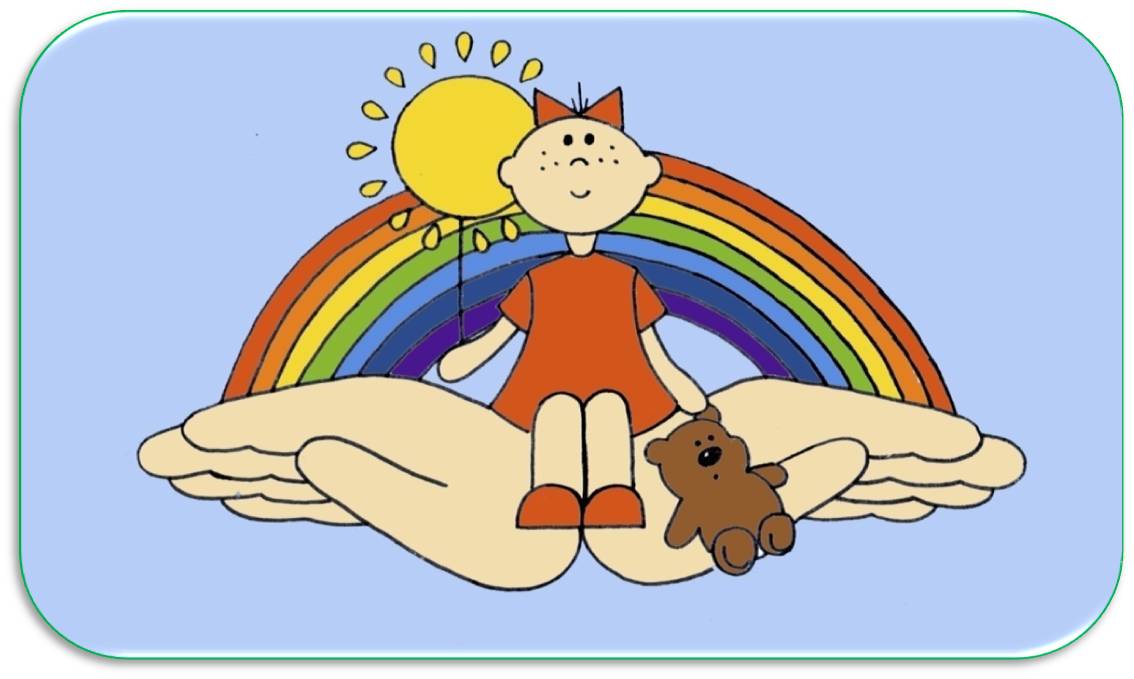 «Сервис по поиску лучших практик»
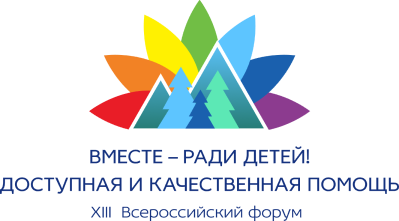 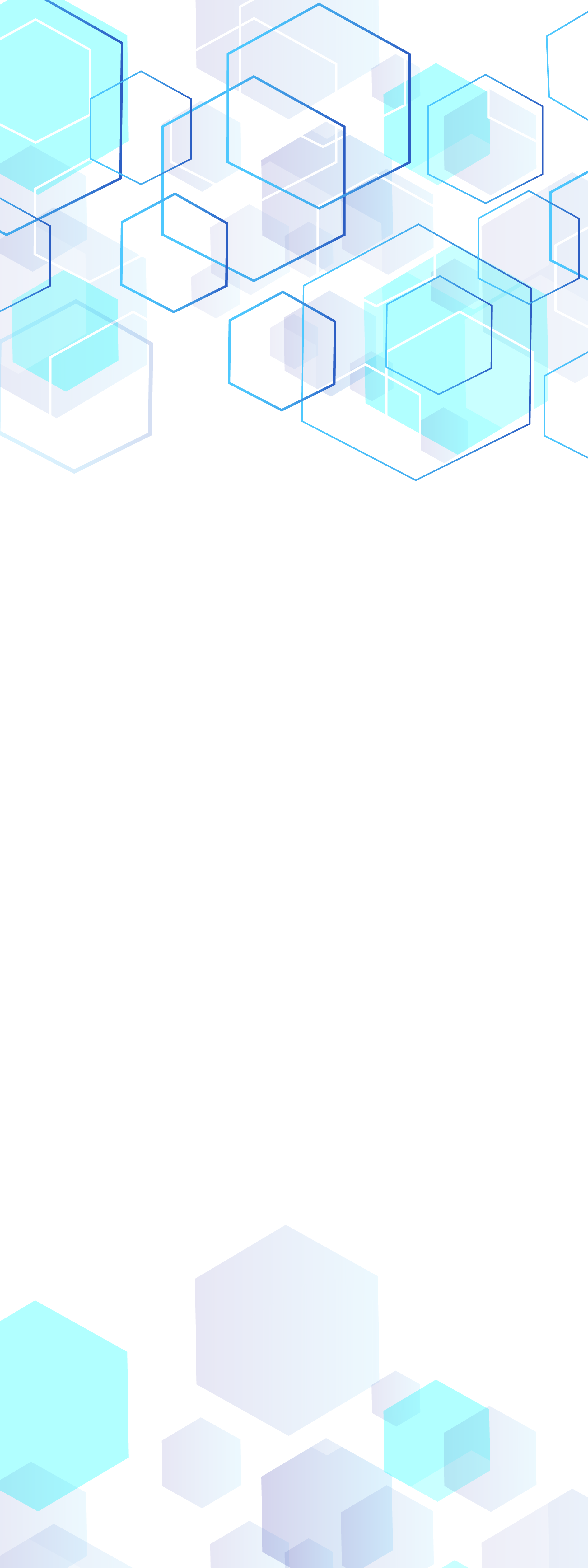 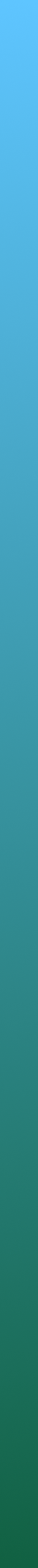 Проект «Ребенок – зеркало семьи»
Победитель II Всероссийского конкурса 
«Семейная гавань -2020»
Благотворительного фонда Елены и Геннадия Тимченко
г. Санкт - Петербург
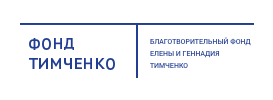 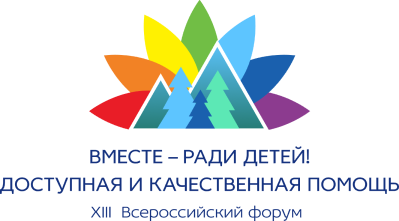 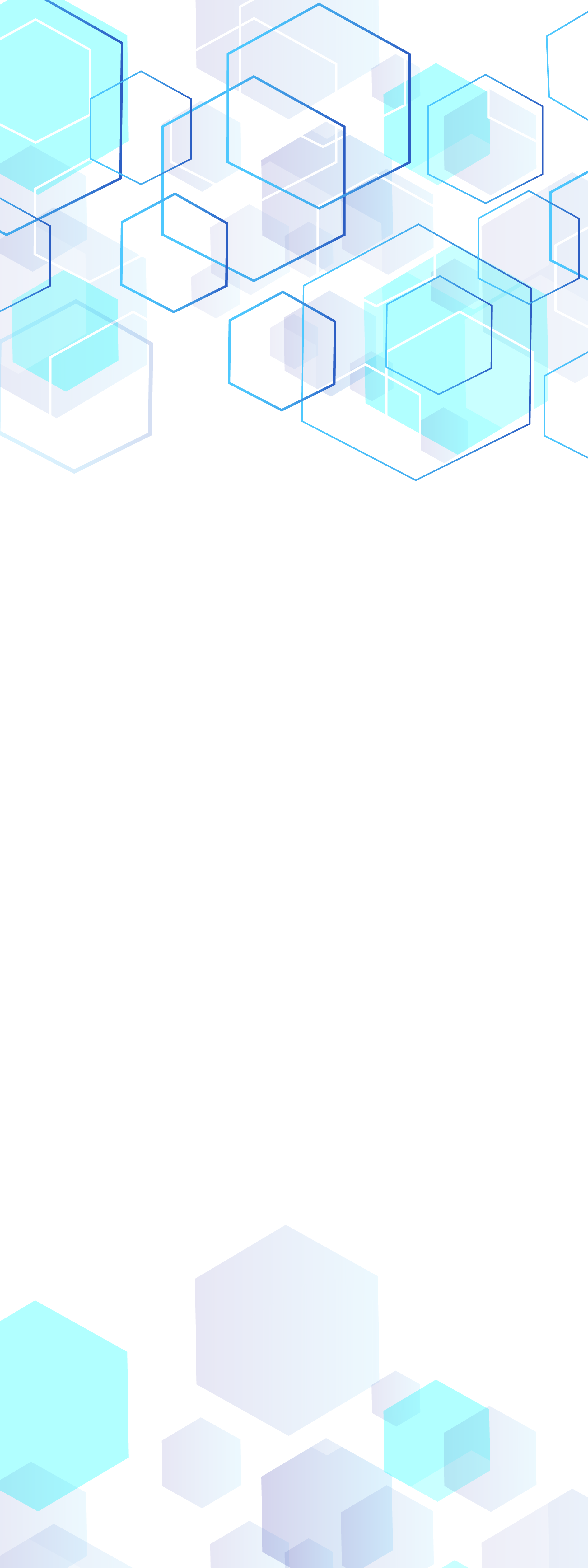 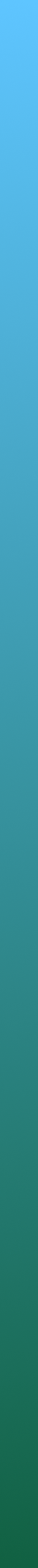 Задачи проекта
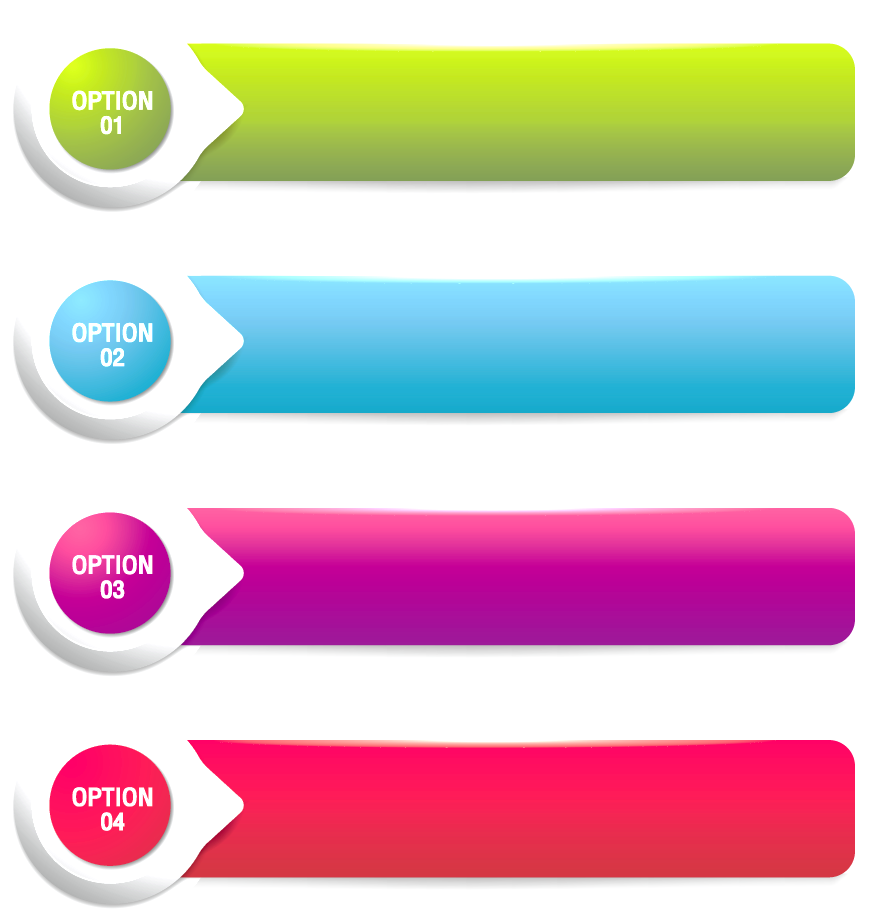 Увеличение числа детей, вернувшихся в кровную семью после реабилитационных мероприятий
Уменьшение количества повторных поступлений детей в Центр
Гармонизация внутрисемейных 
отношений
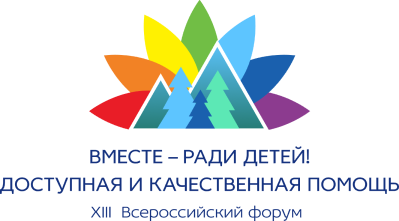 Соблюдение здорового образа жизни всеми членами семьи
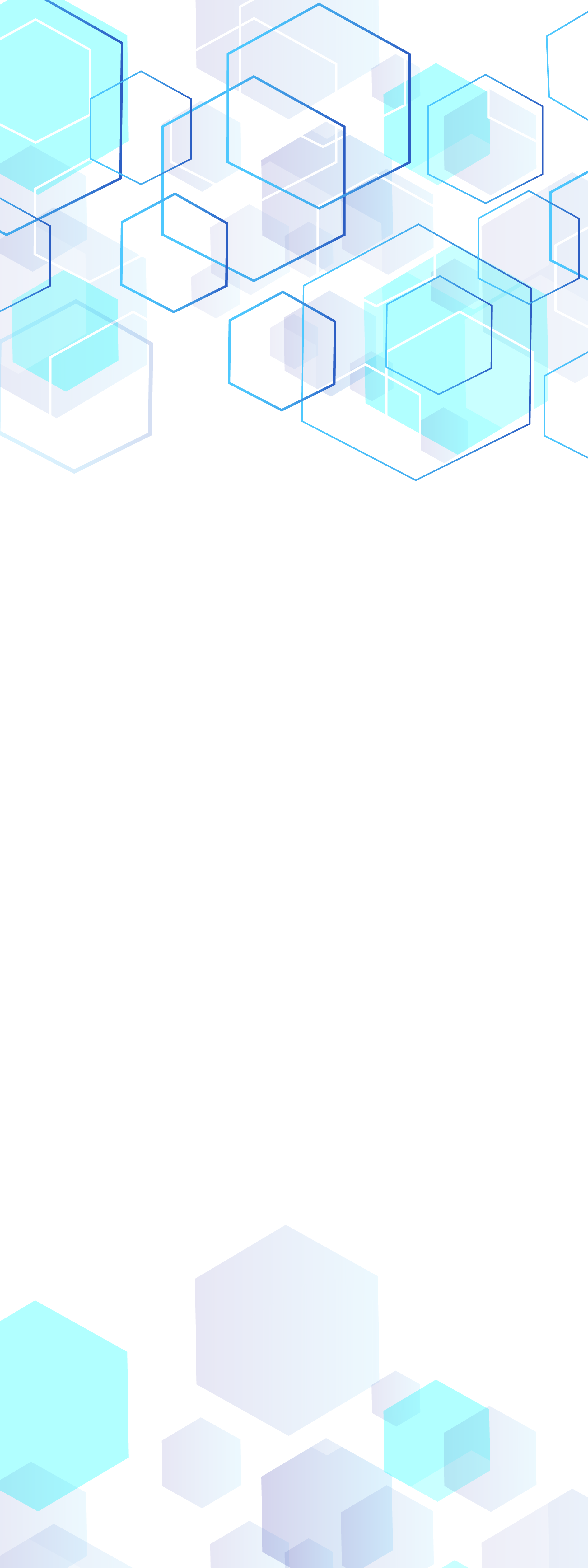 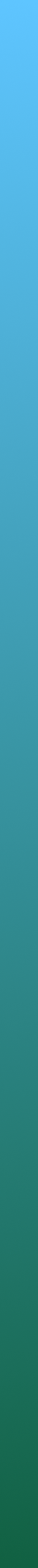 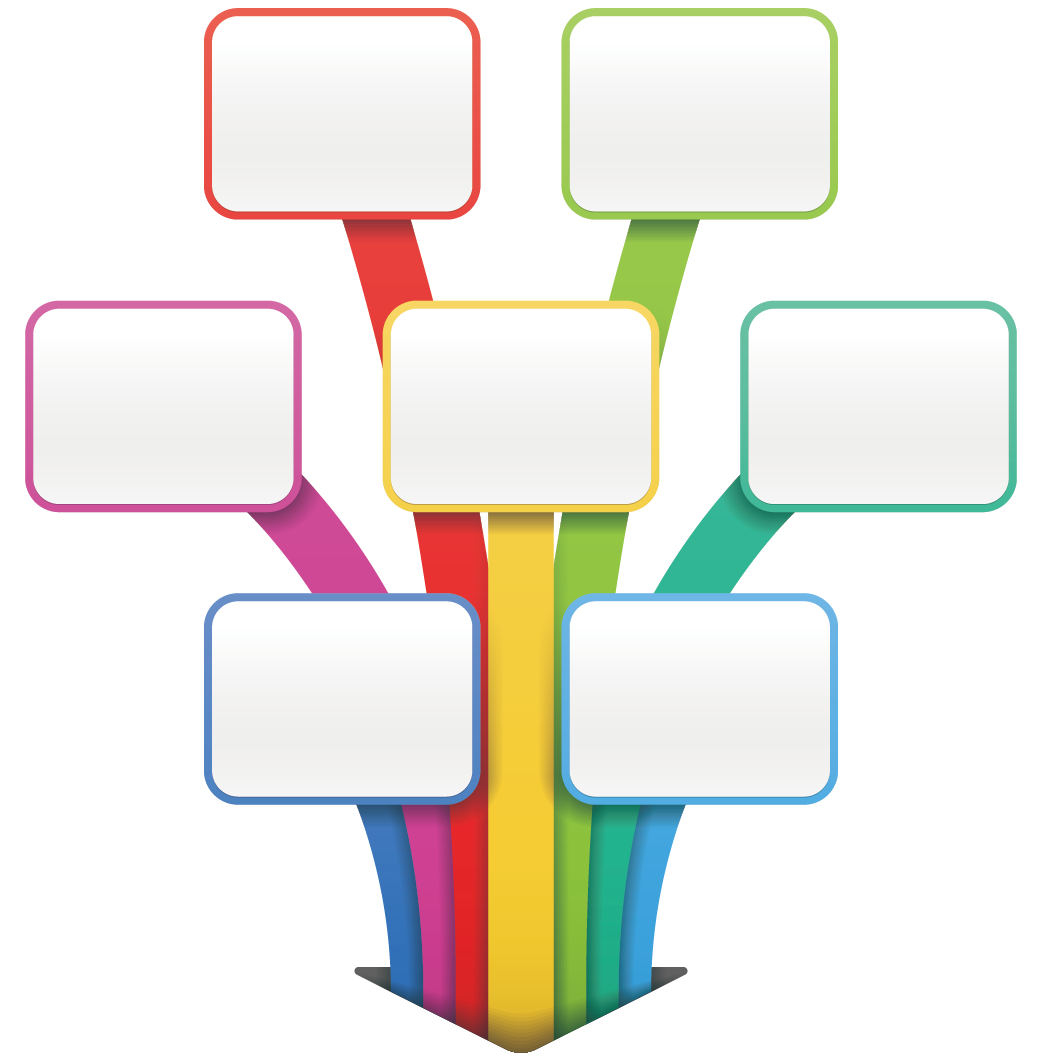 ГБУЗ КО 
"Беловский психоневрологический диспансер"
Управление образования Администрации Беловского городского округа
Межмуниципальный отдел Министерства внутренних дел Российской Федерации «Беловский»
Государственное казенное учреждение 
«Центр занятости населения города Белово»
Партнеры проекта
Управление культуры Администрации Беловского городского округа
«Спортивно-оздоровительный комплекс» г. Белово
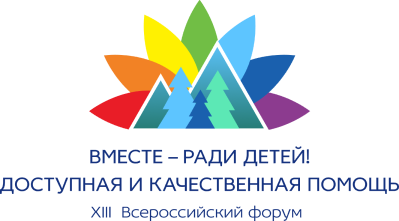 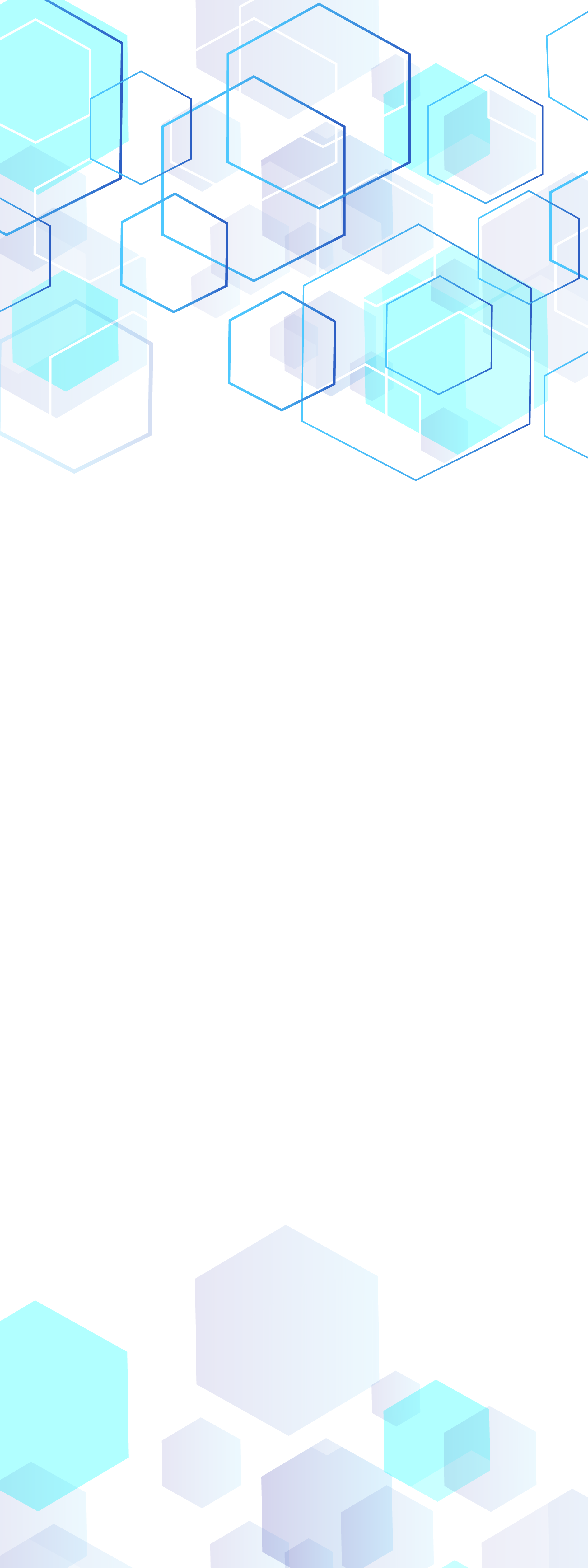 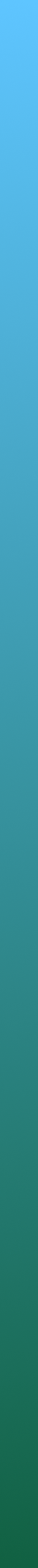 Методы взаимодействия с семьёй
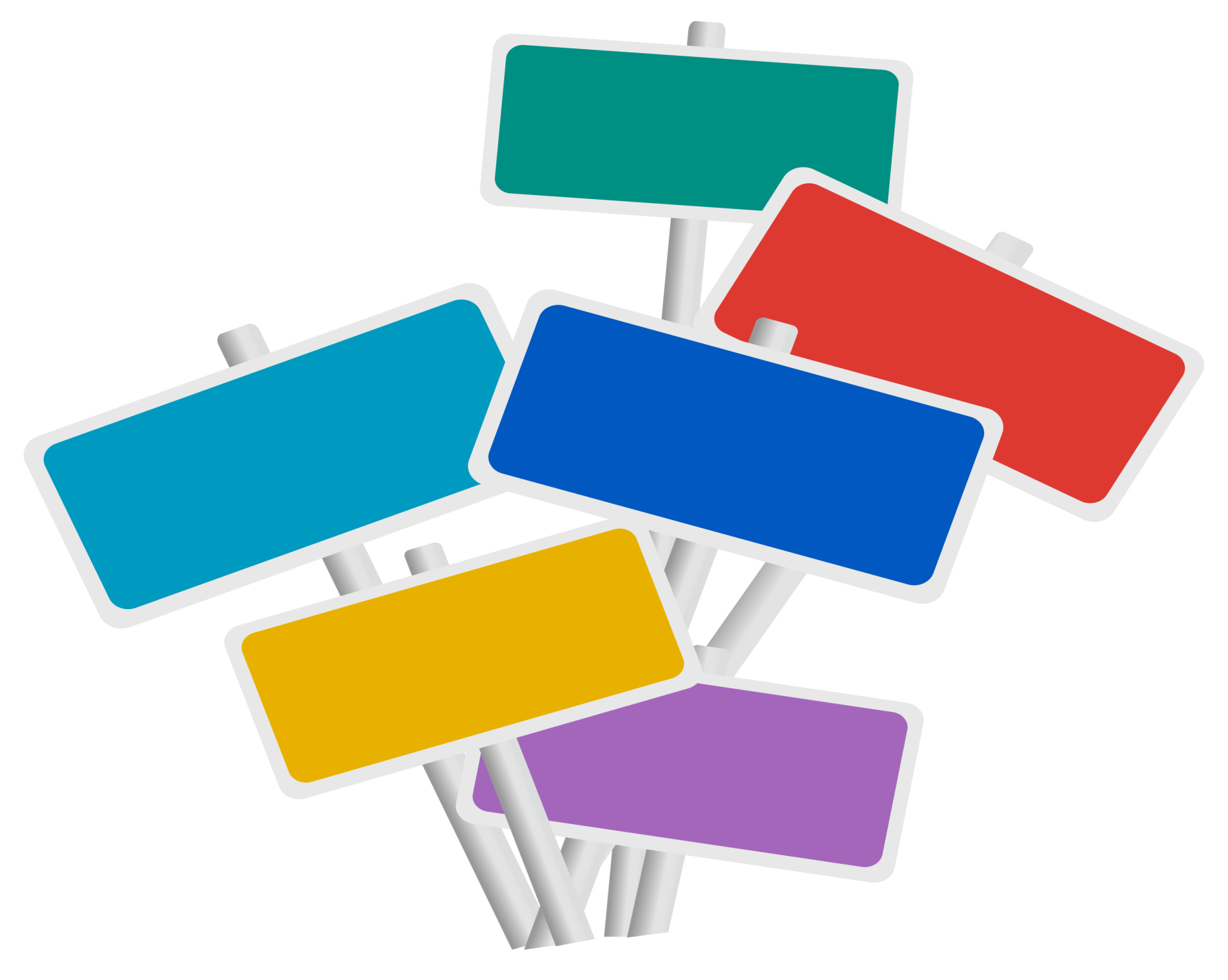 индивидуальное диагностическое  исследование
тренинги для несовершеннолетних и родителей
консультативная  и коррекционная работа
выездные мероприятия
участие в родительских  и общешкольных собраниях
мастер - классы
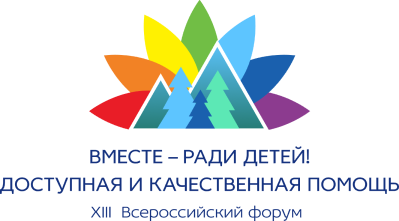 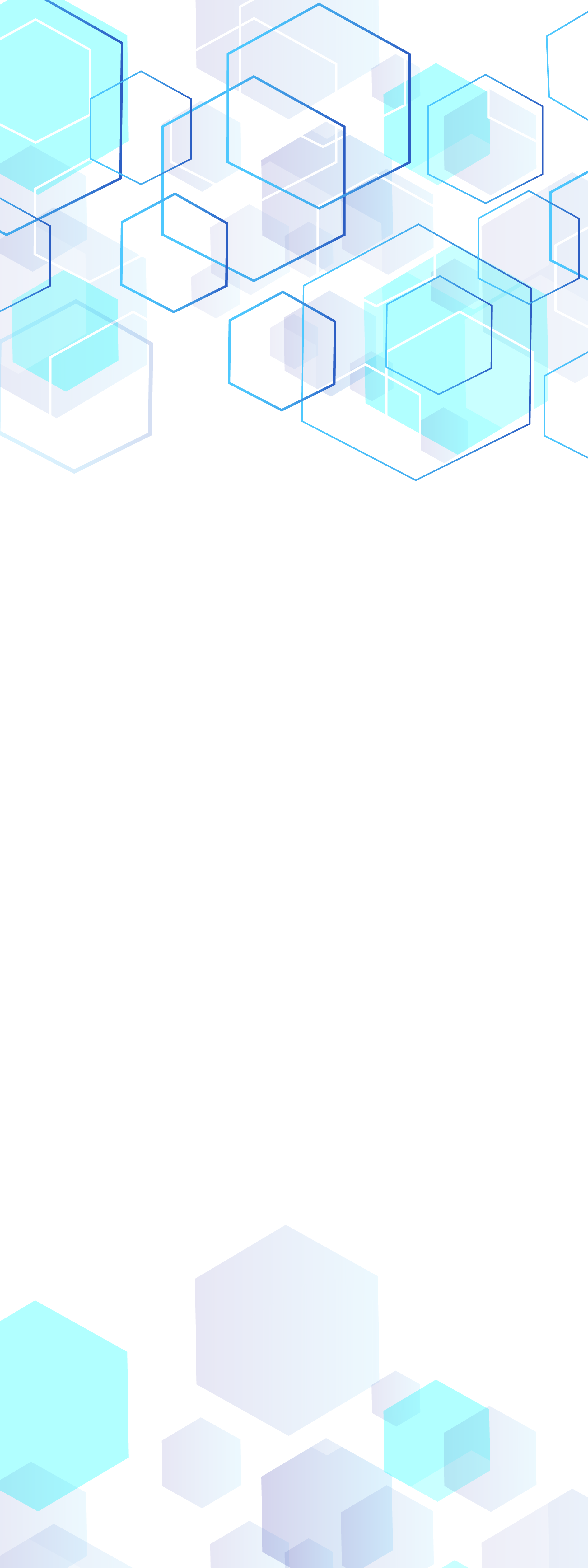 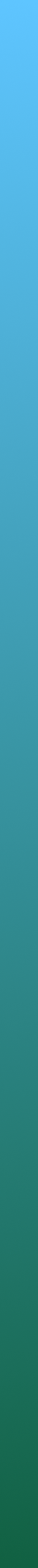 участие в родительских  и общешкольных собраниях
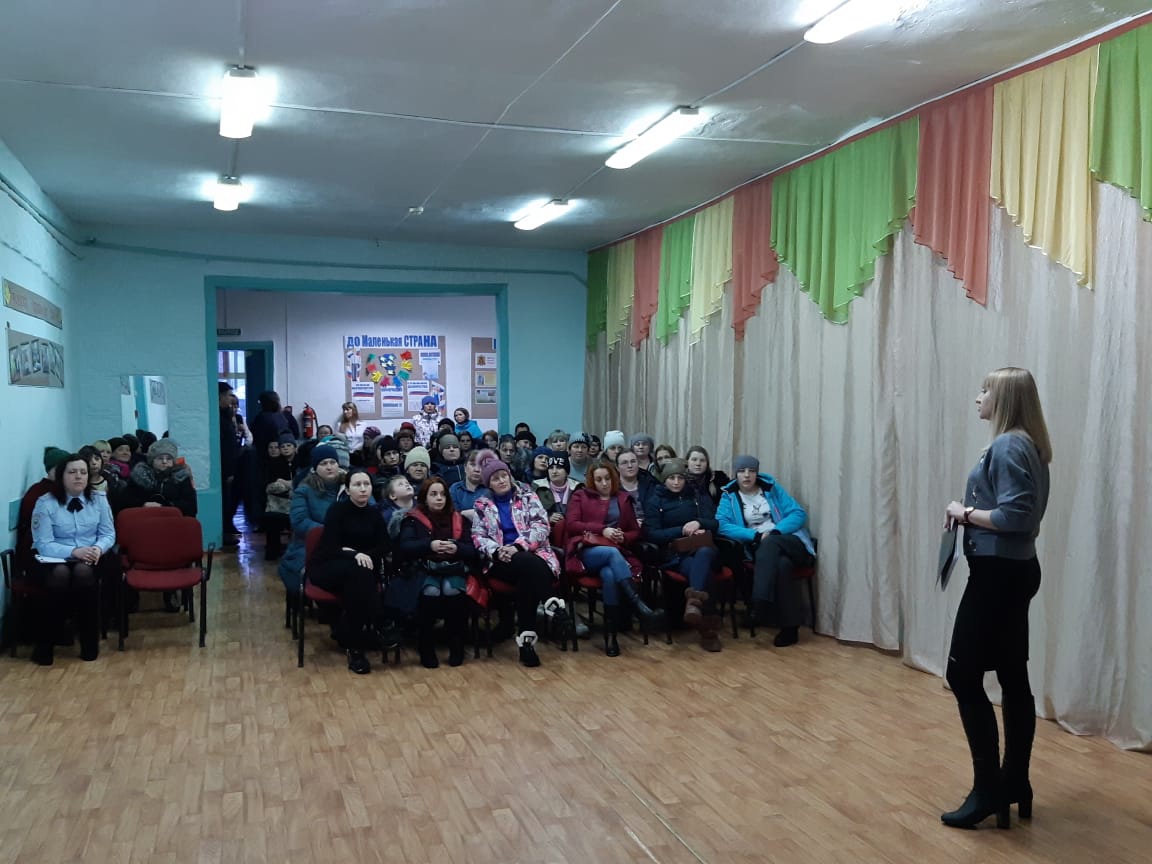 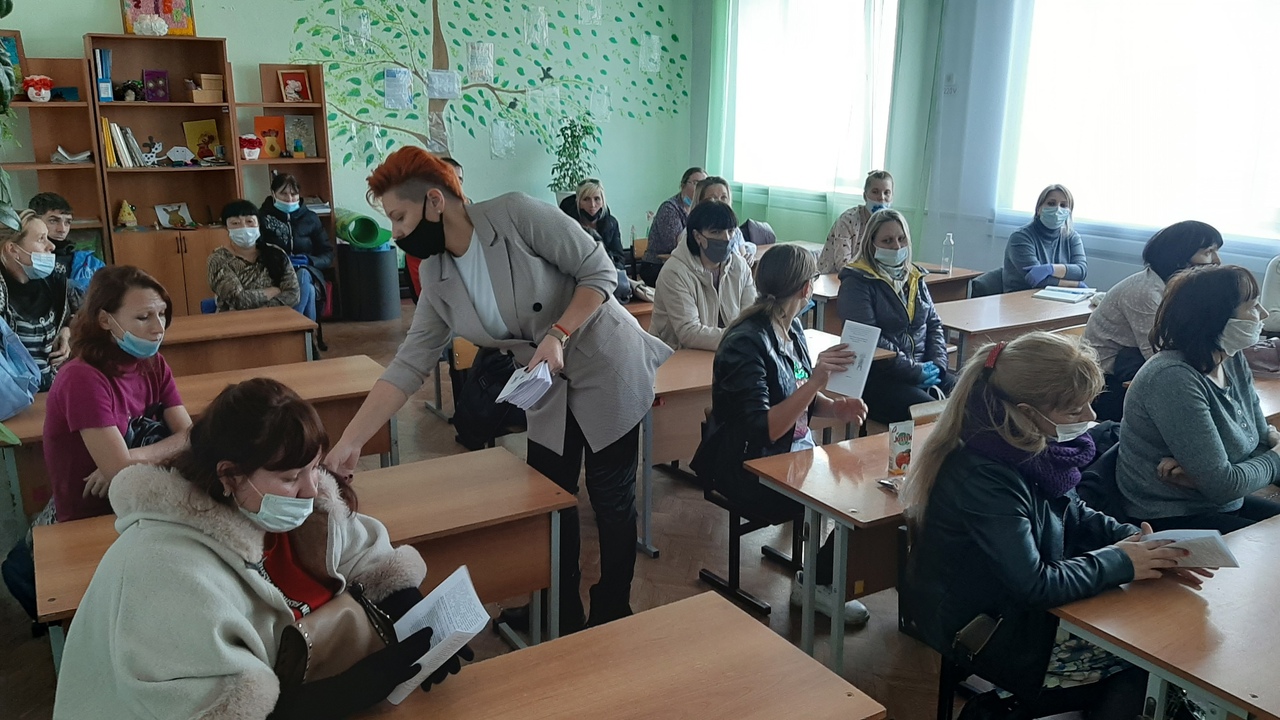 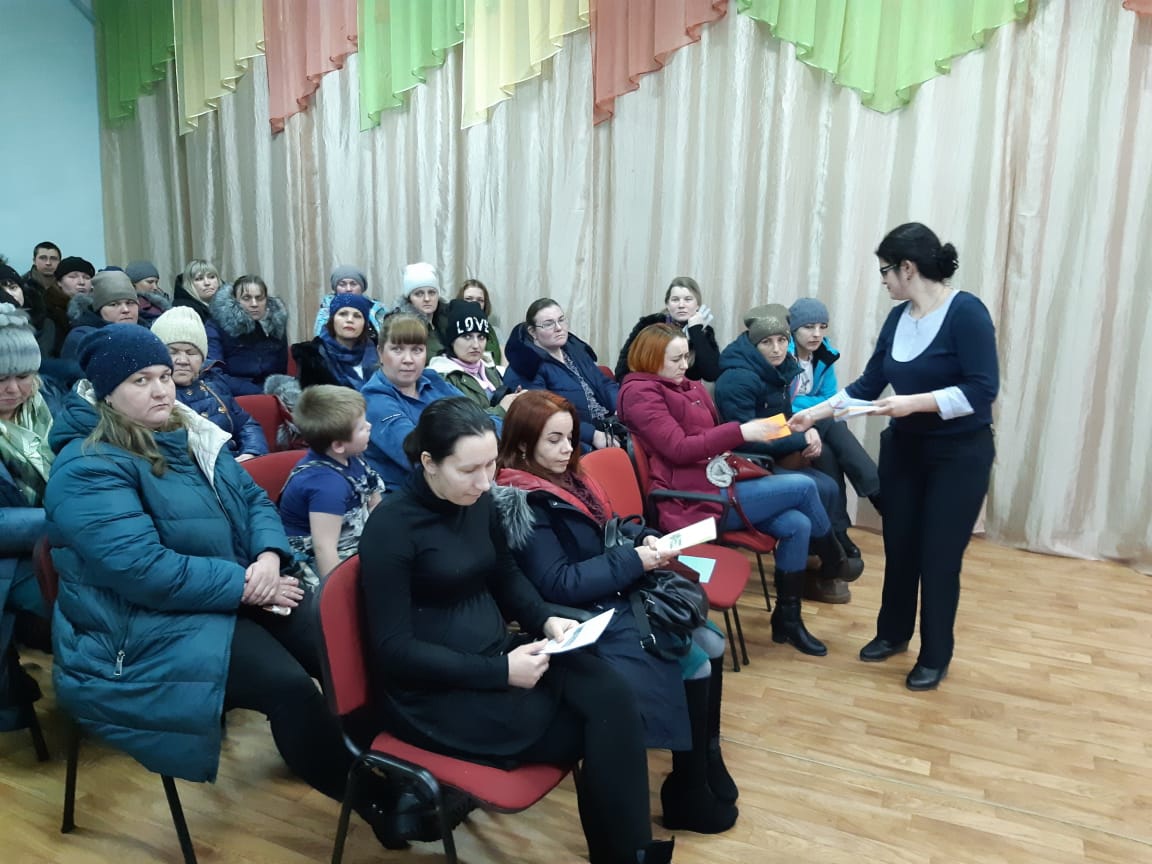 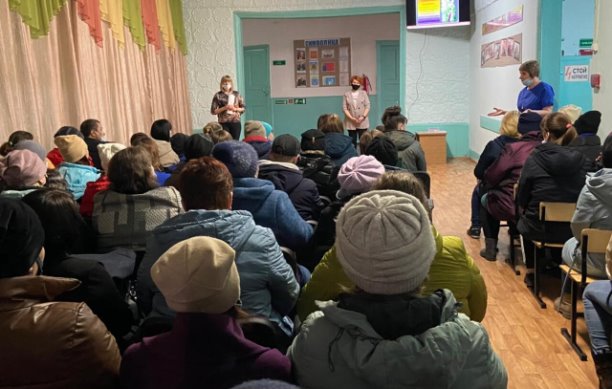 Родители - главный ресурс эмоциональной поддержки ребенка
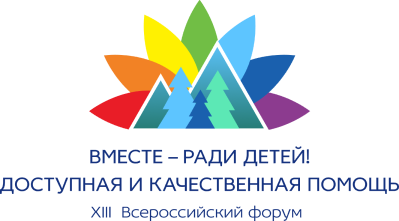 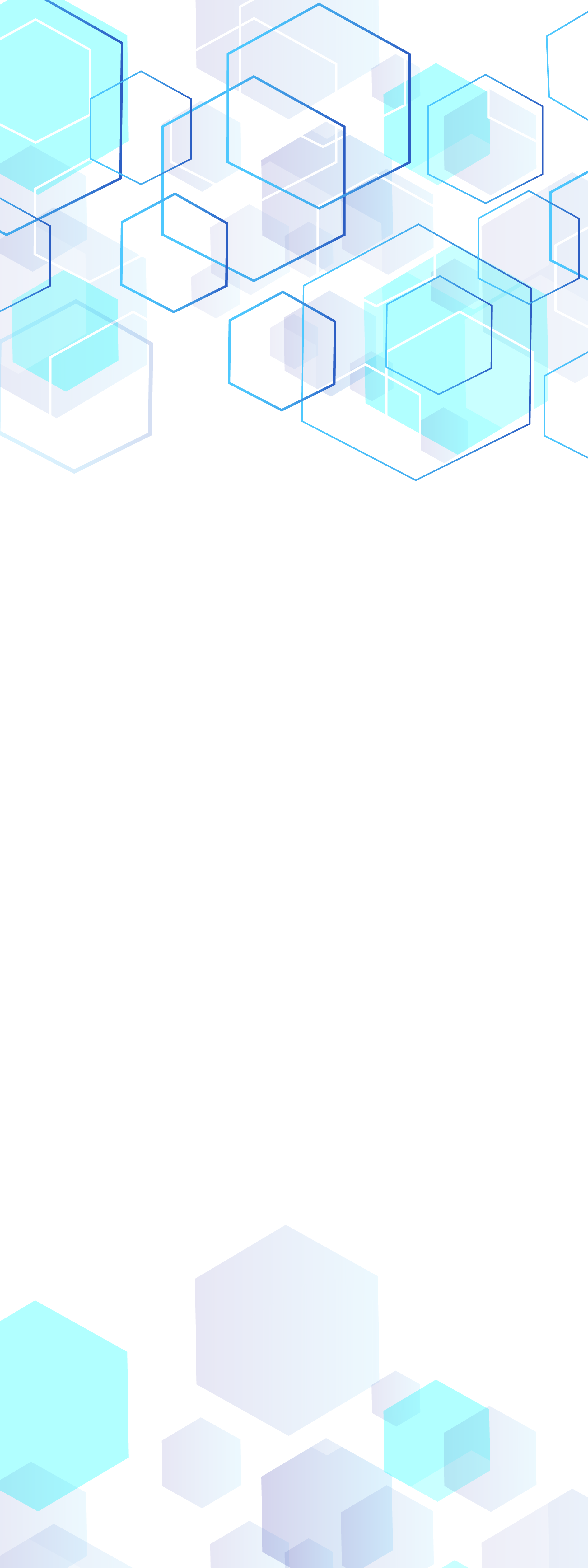 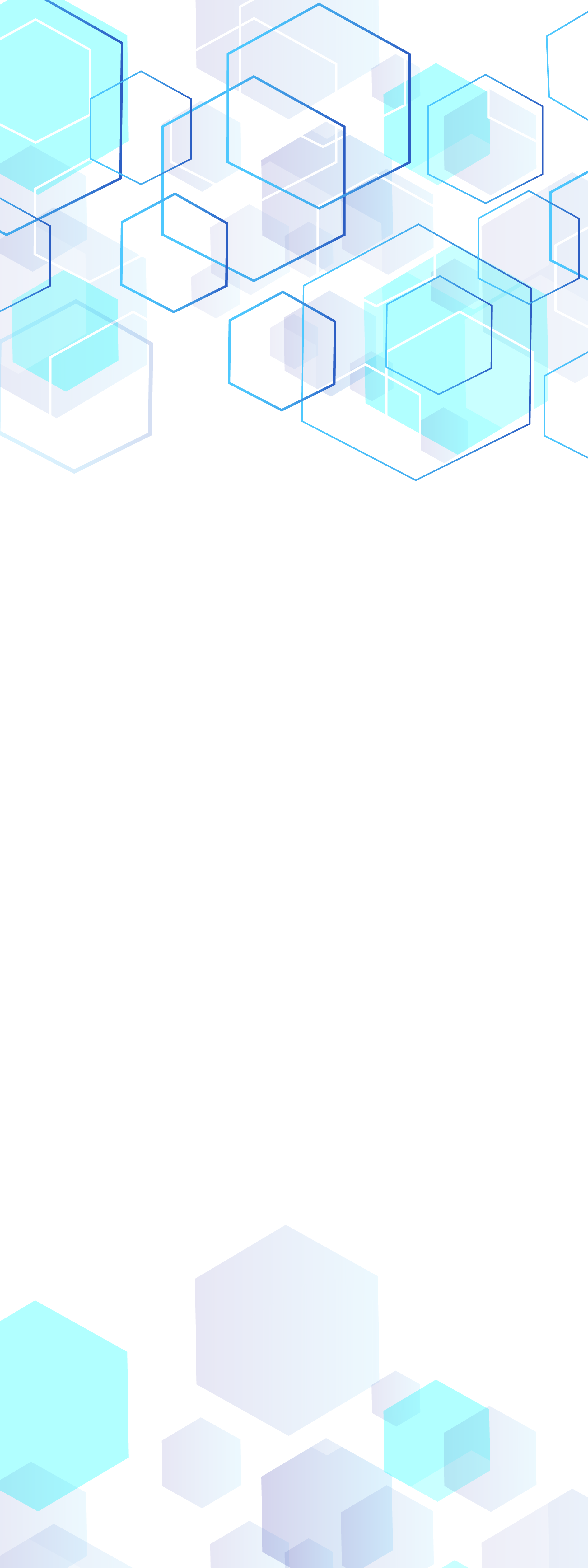 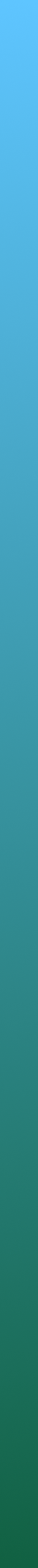 Трудоустройство родителей
И заключение социального контракта
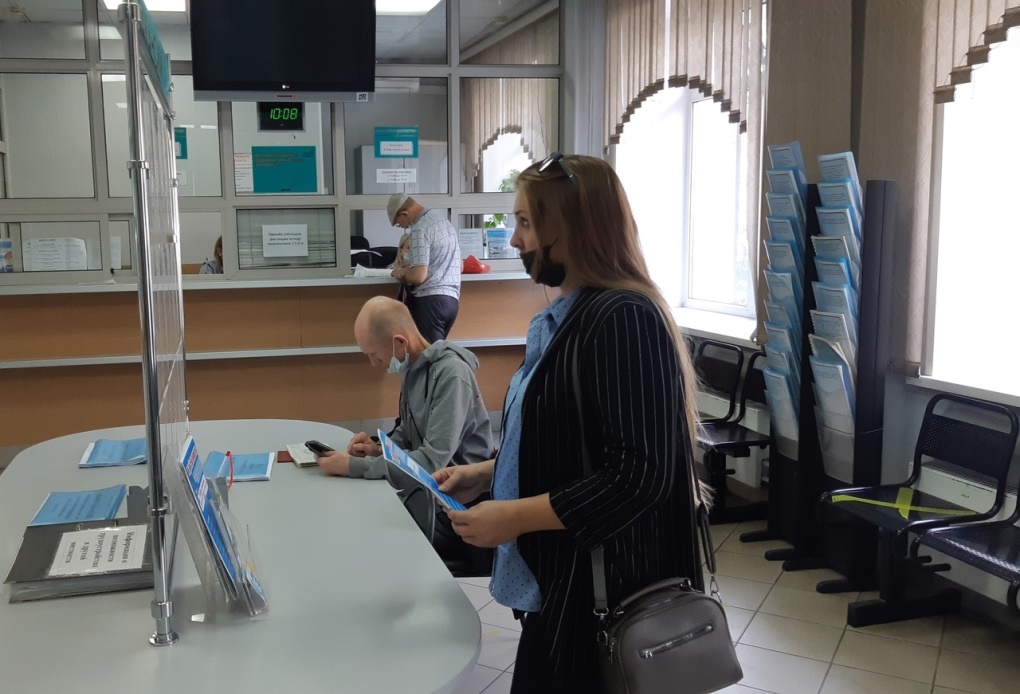 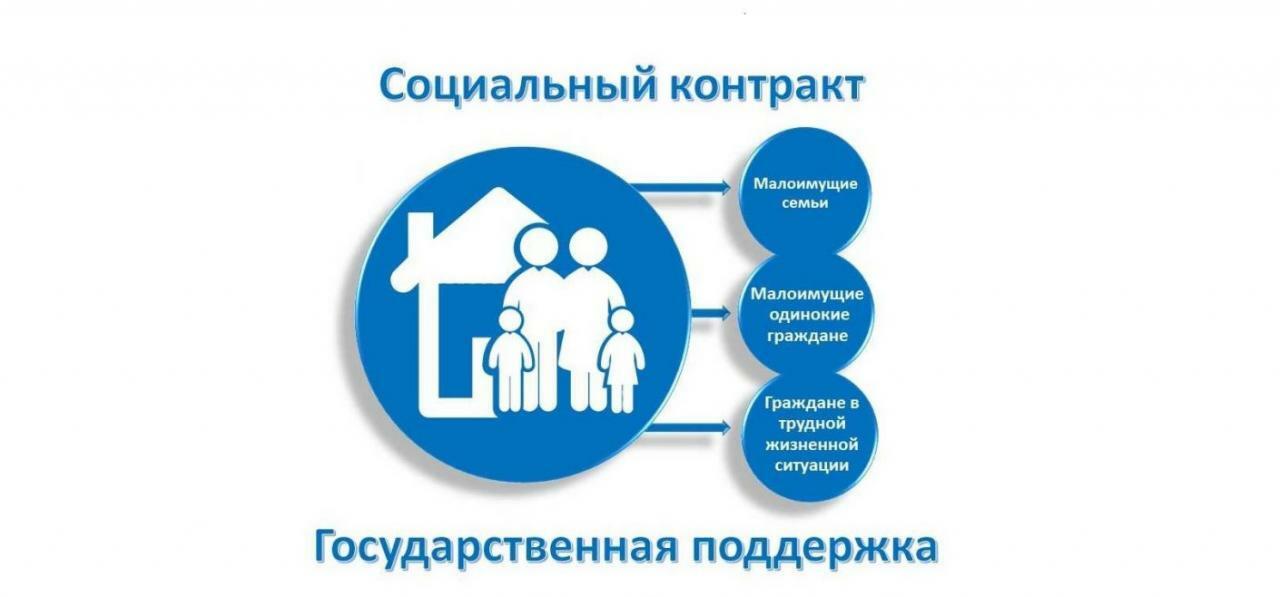 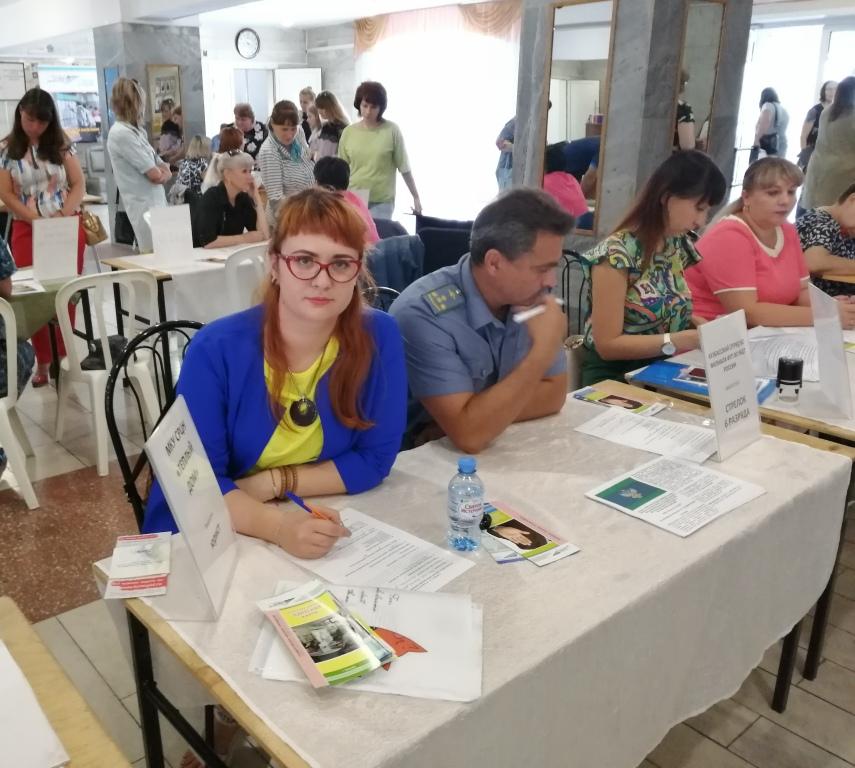 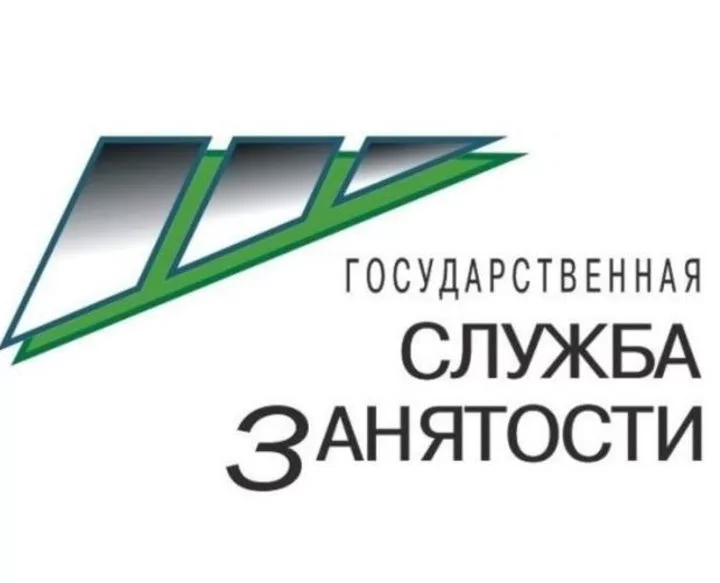 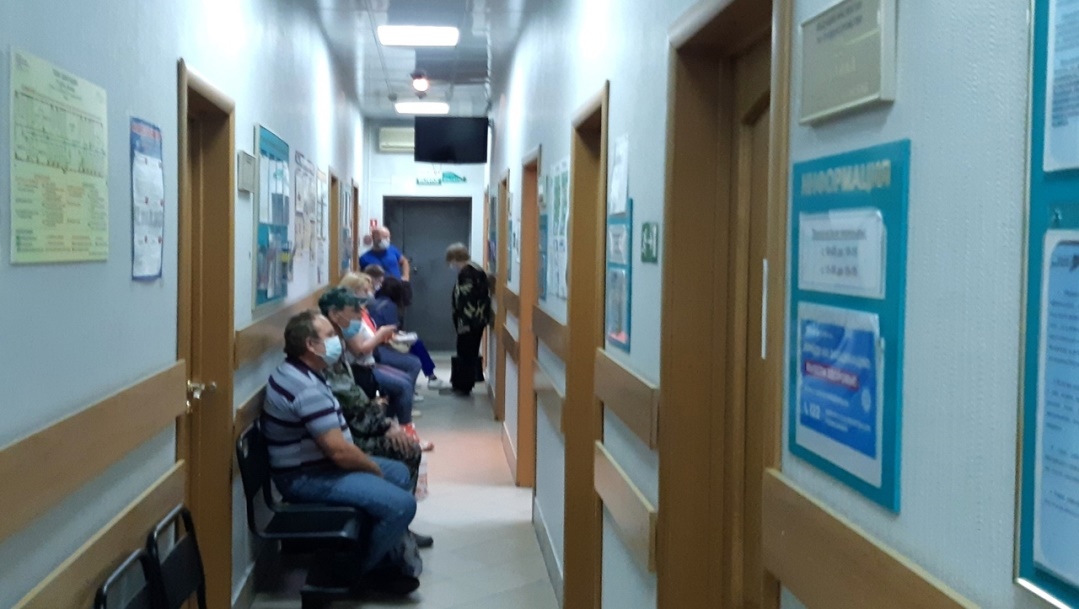 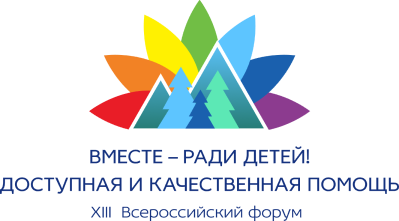 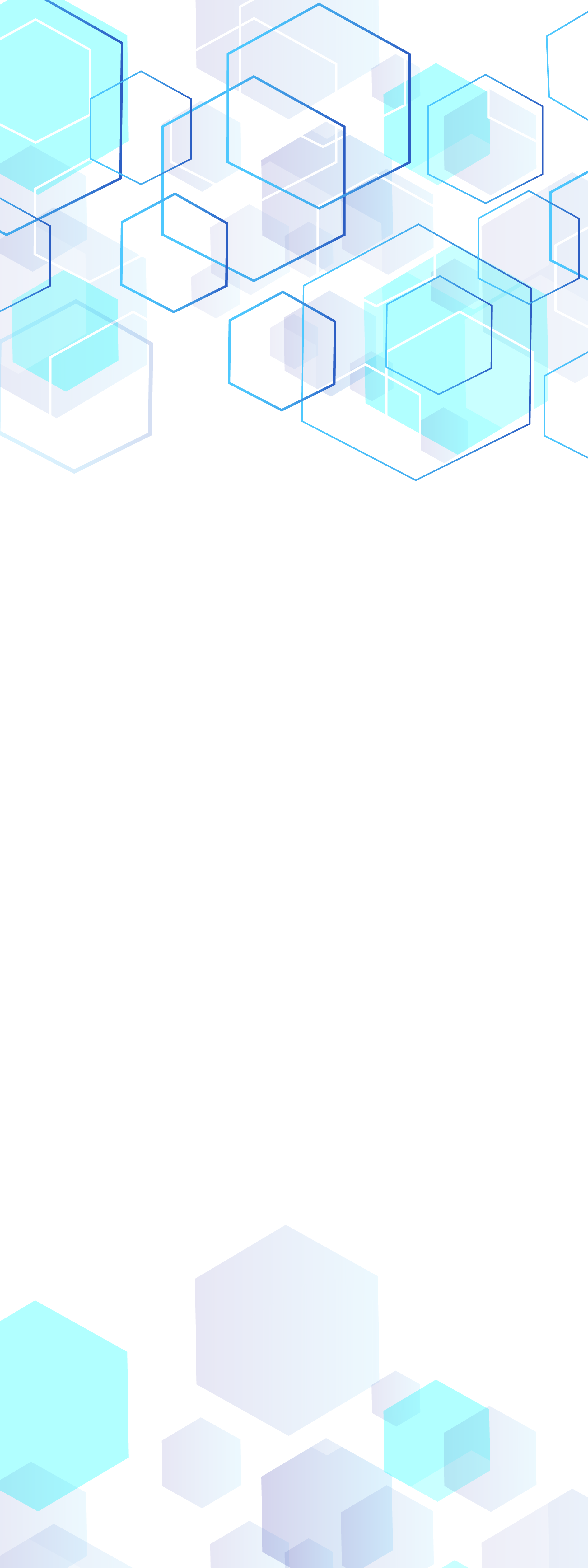 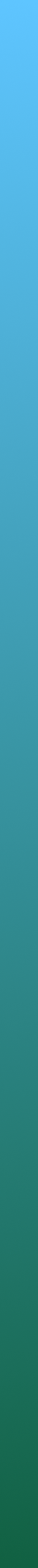 «Содействие в лечении от алкогольной зависимости»
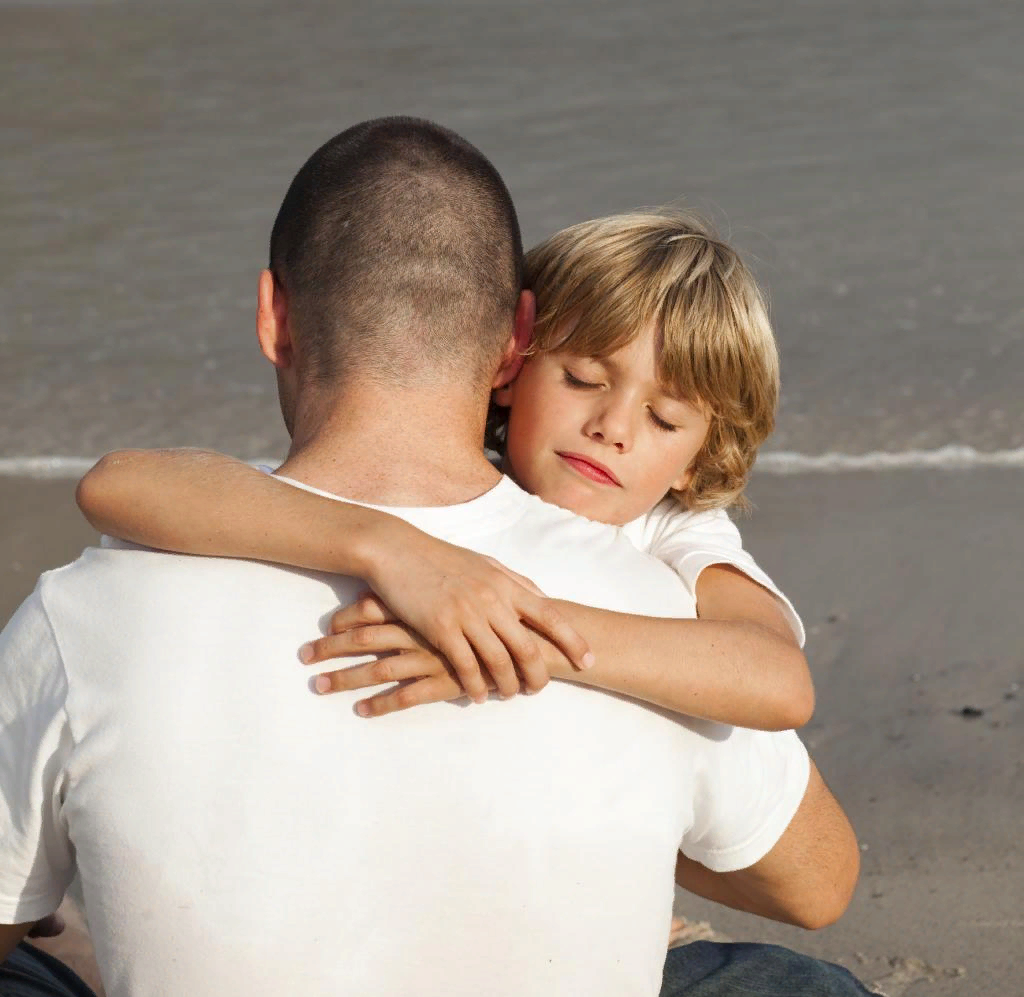 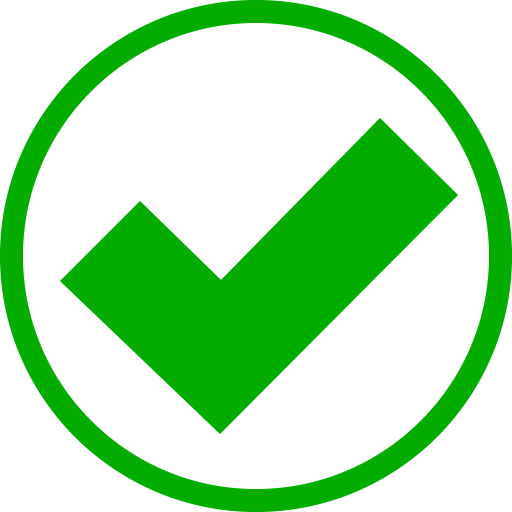 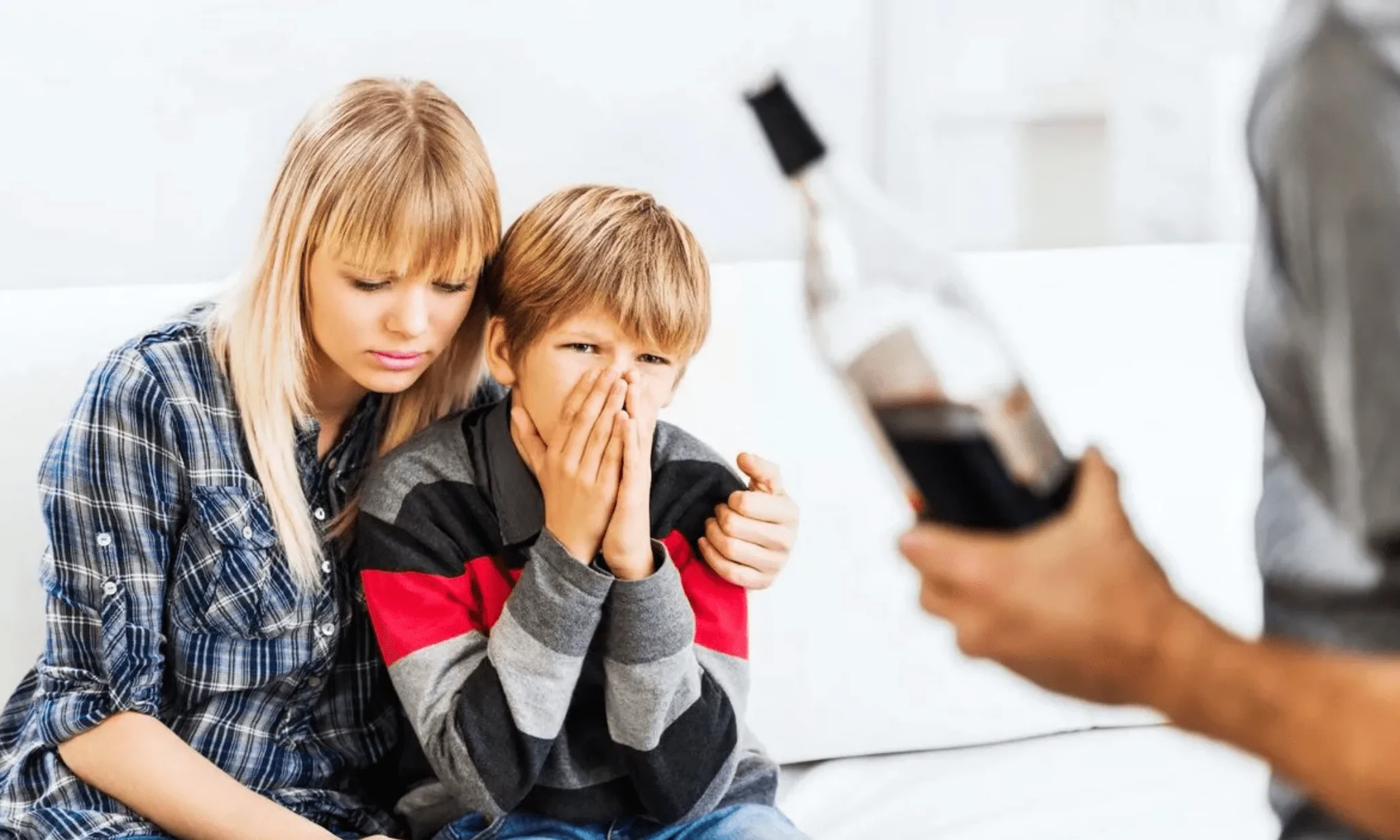 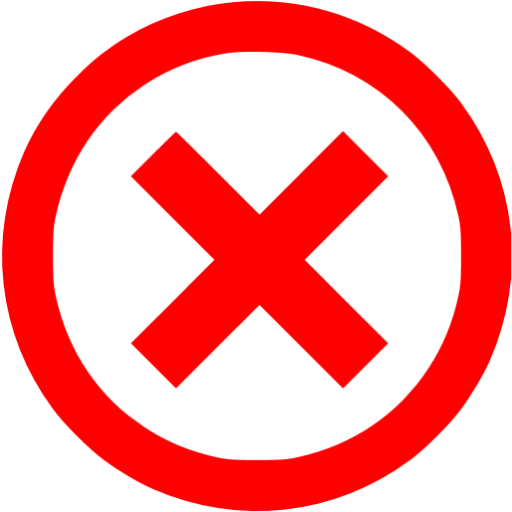 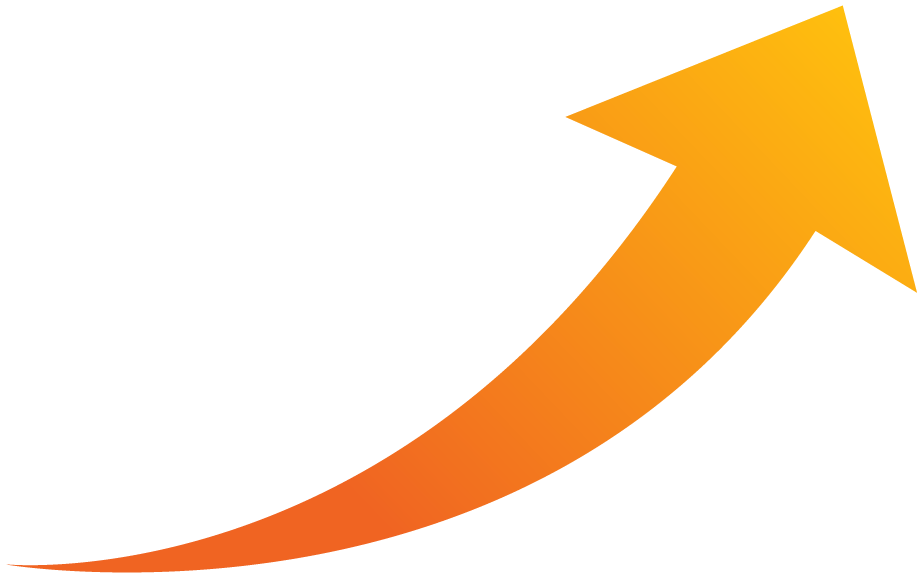 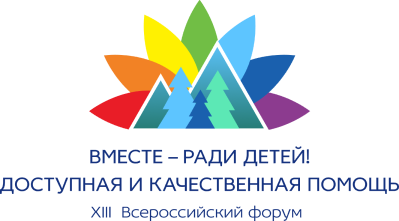 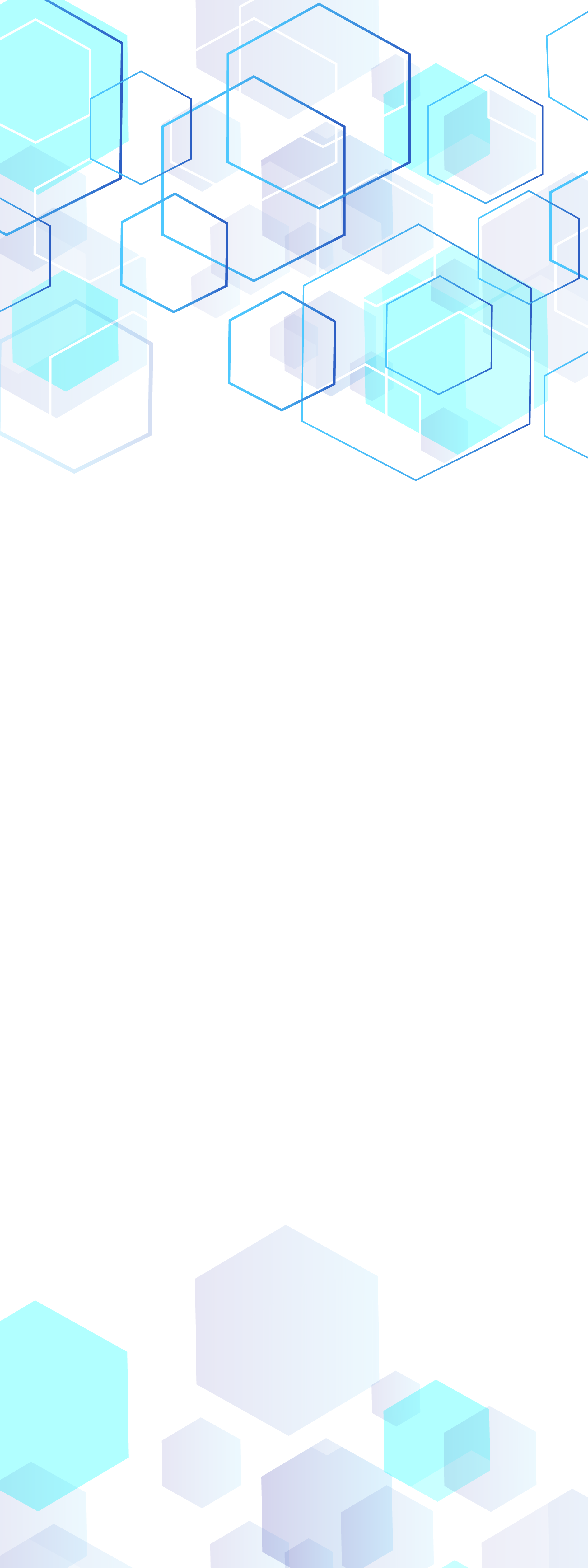 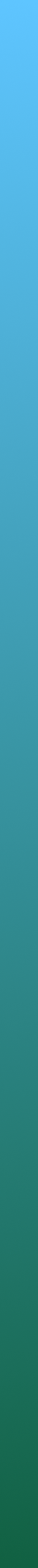 профилактические мероприятия
С подростками
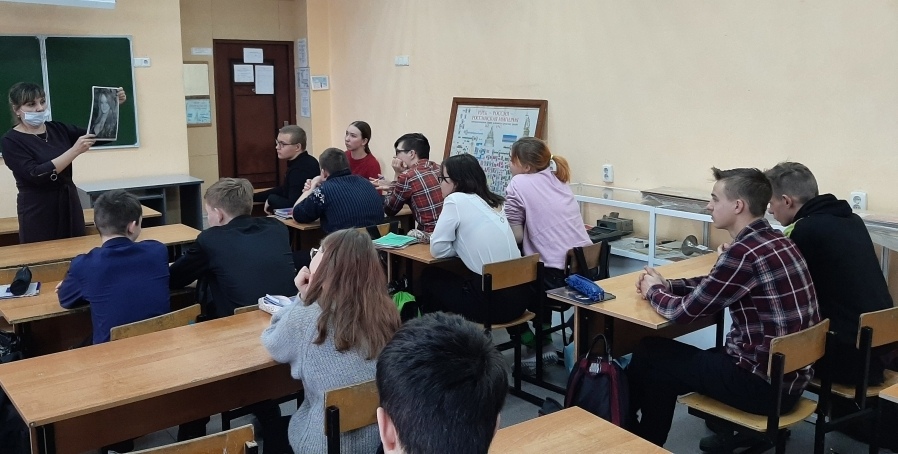 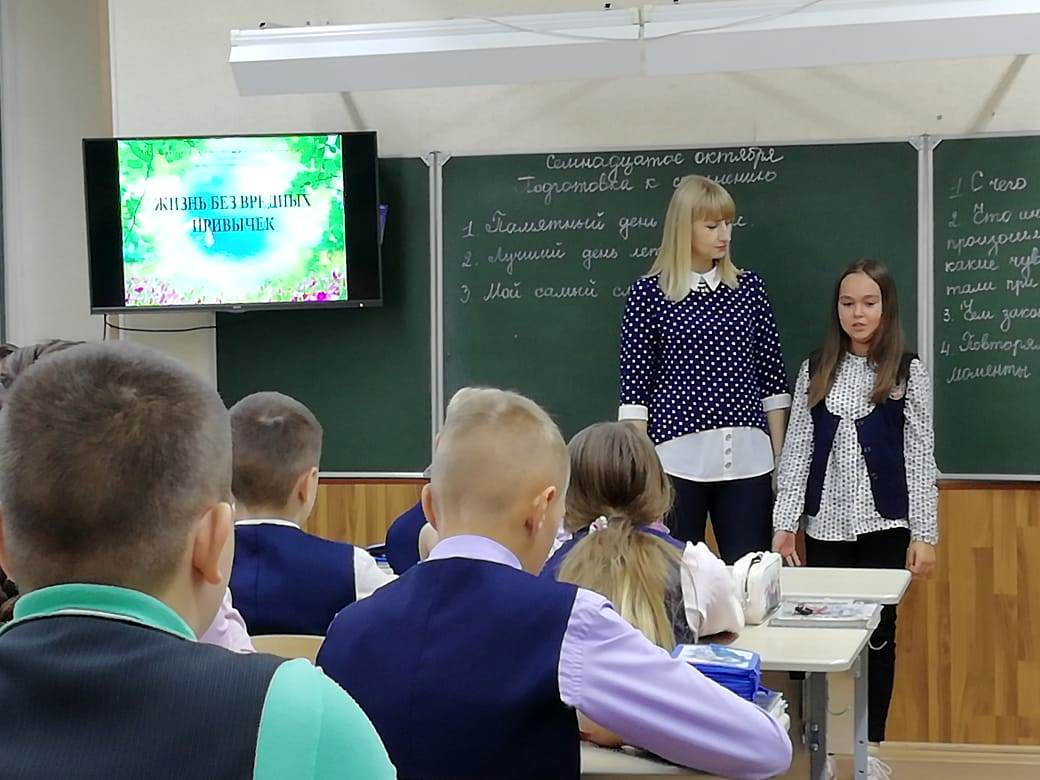 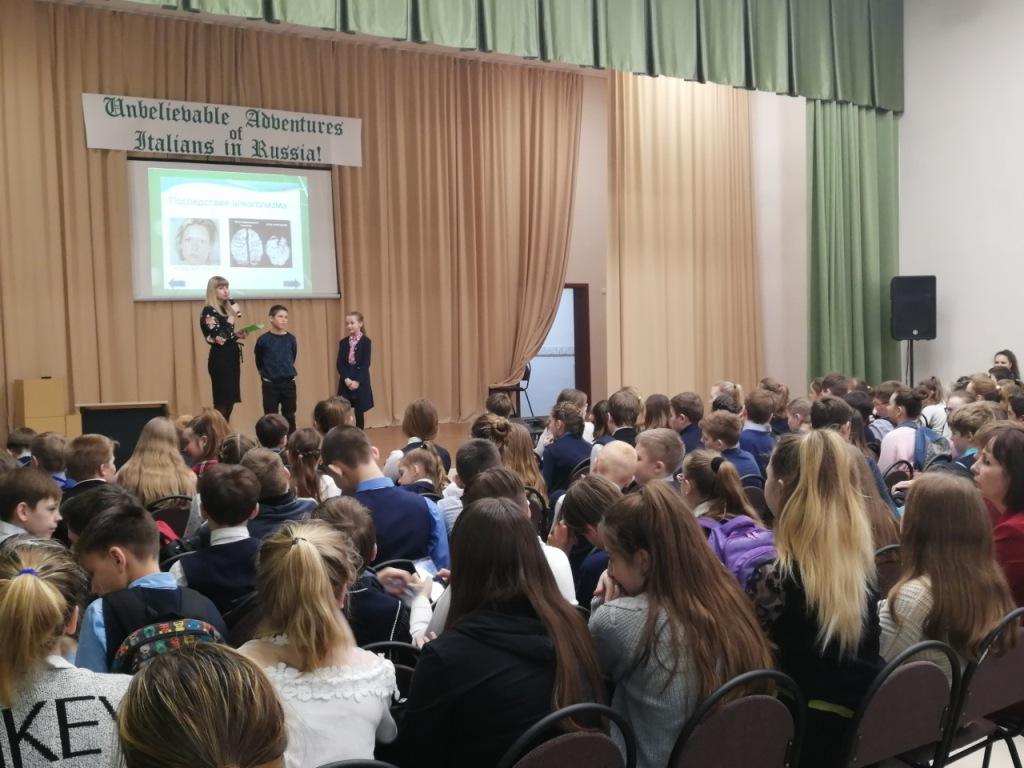 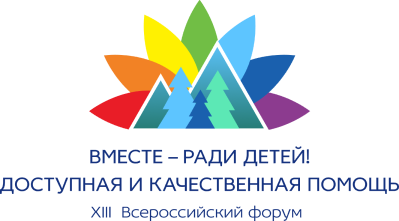 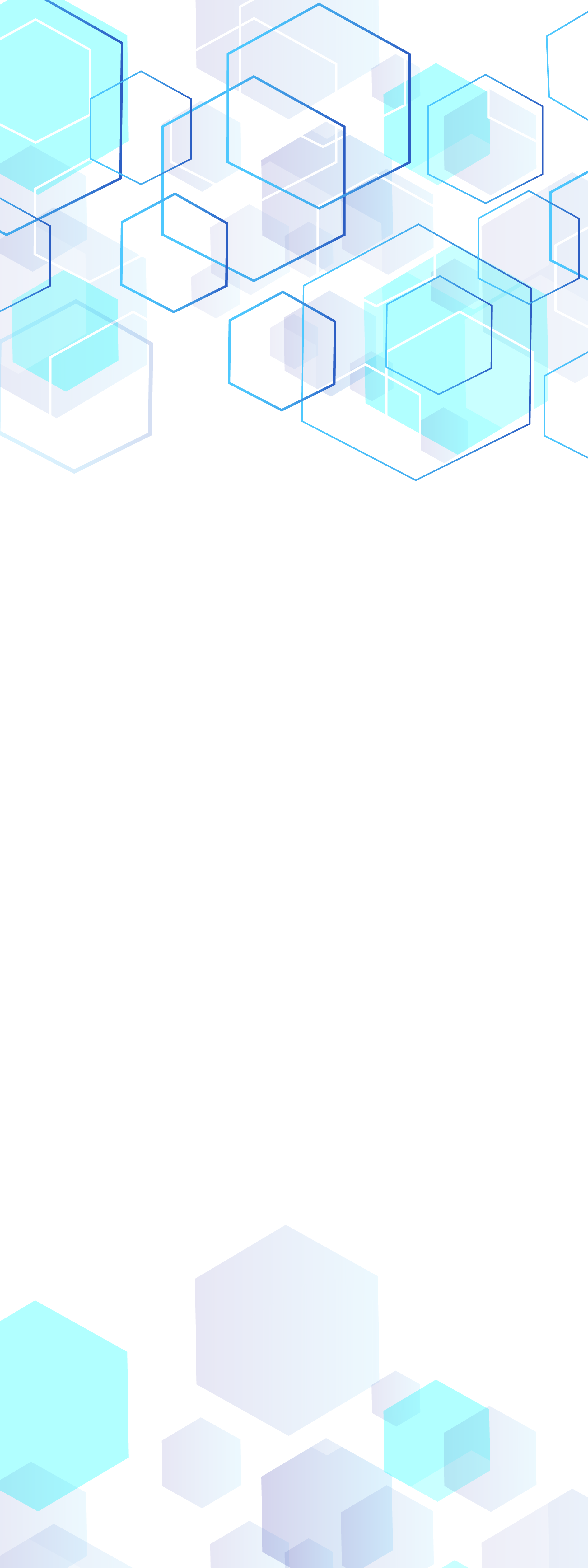 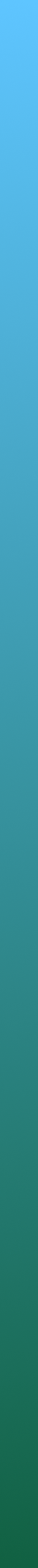 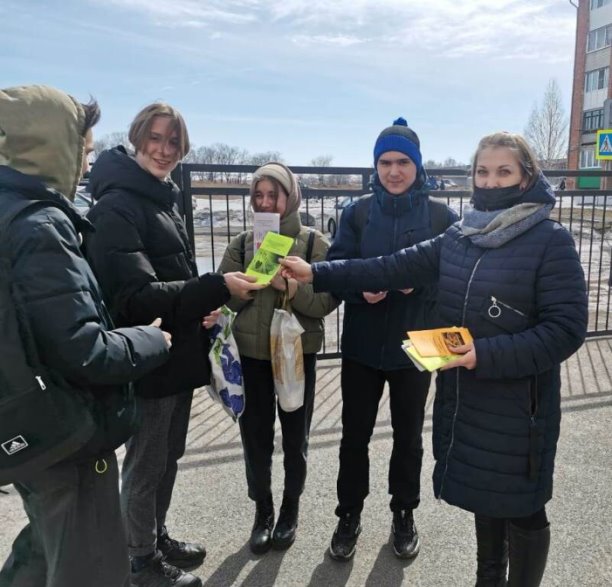 Важно отказаться от первого предложения попробовать наркотик и не быть вовлеченным в преступные схемы
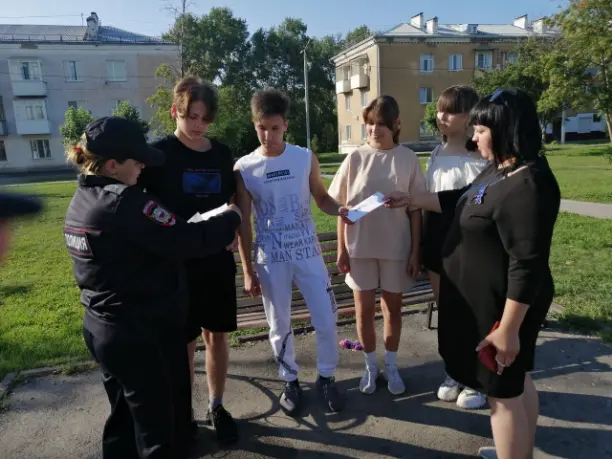 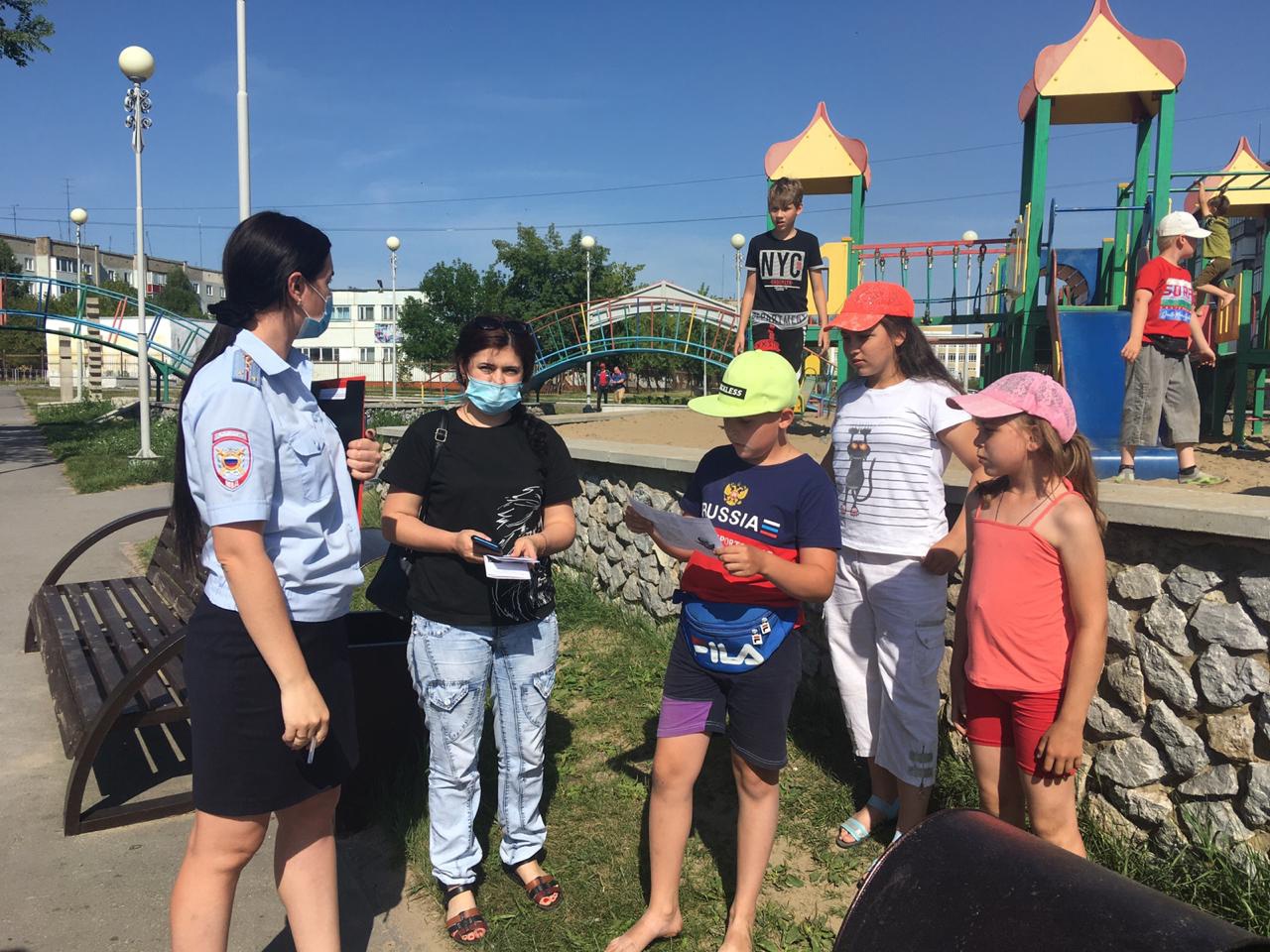 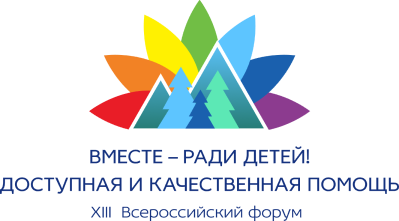 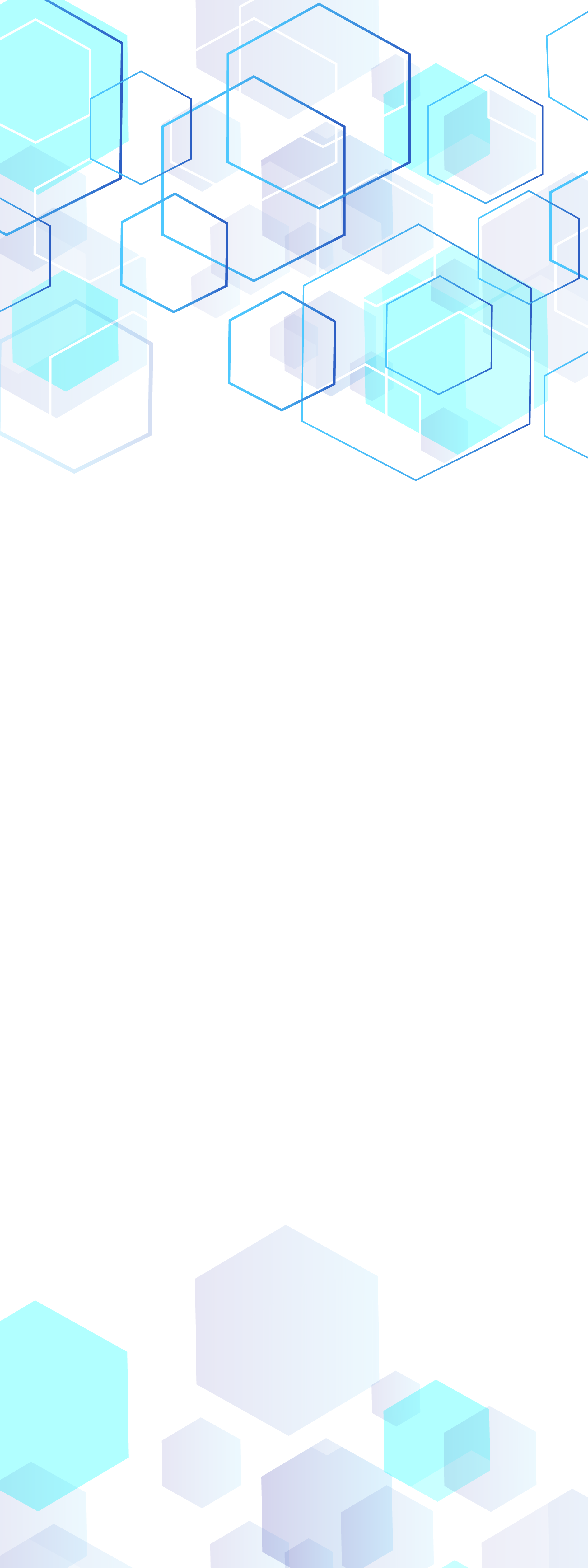 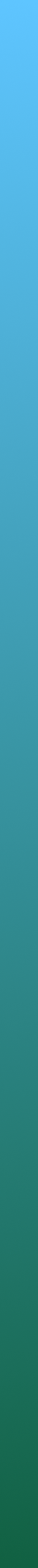 «Комната психологической разгрузки»
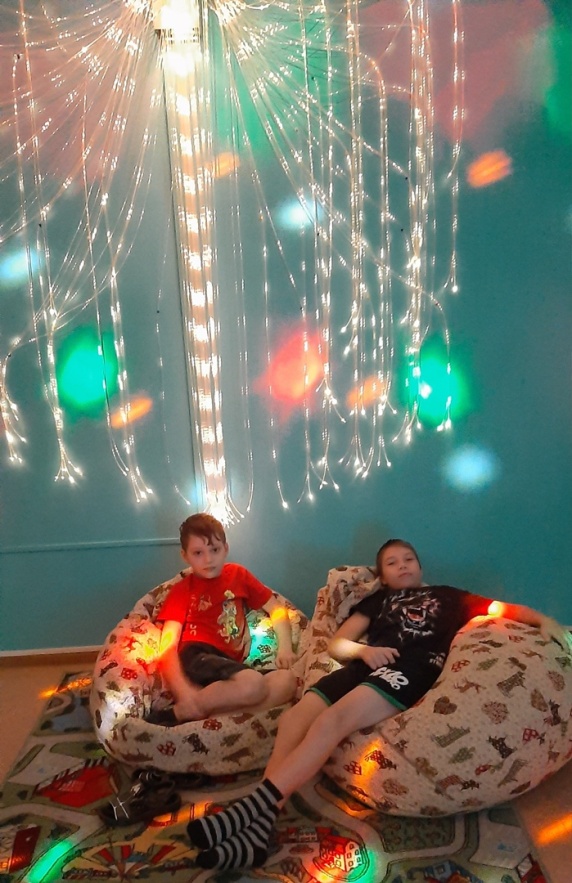 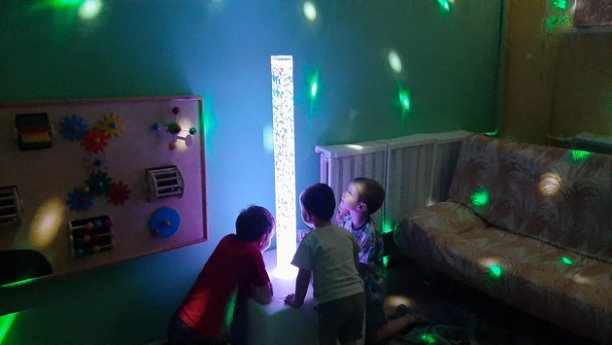 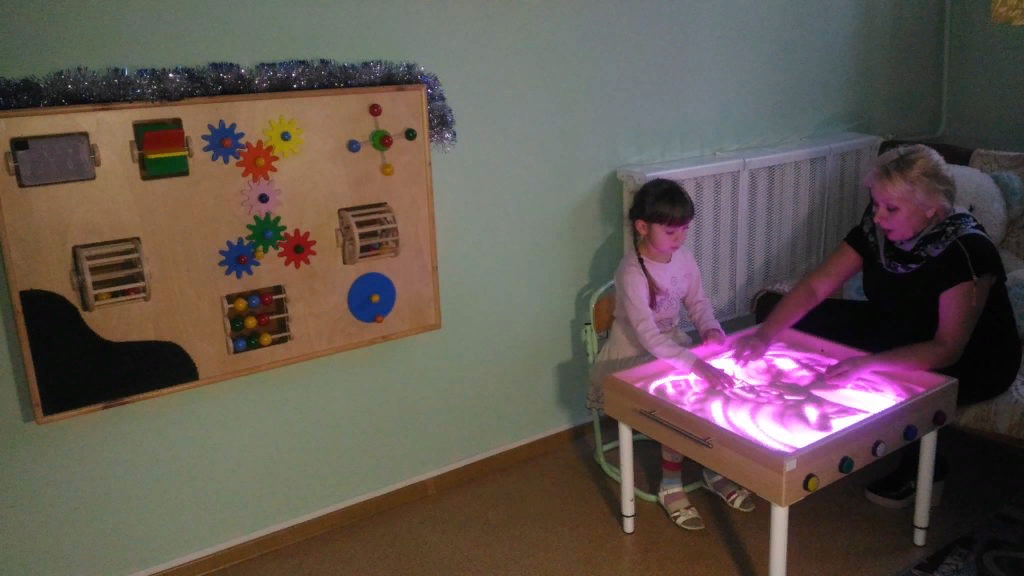 Восстановление психического и физического здоровье детей
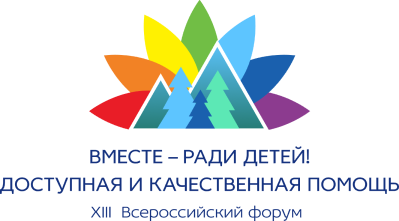 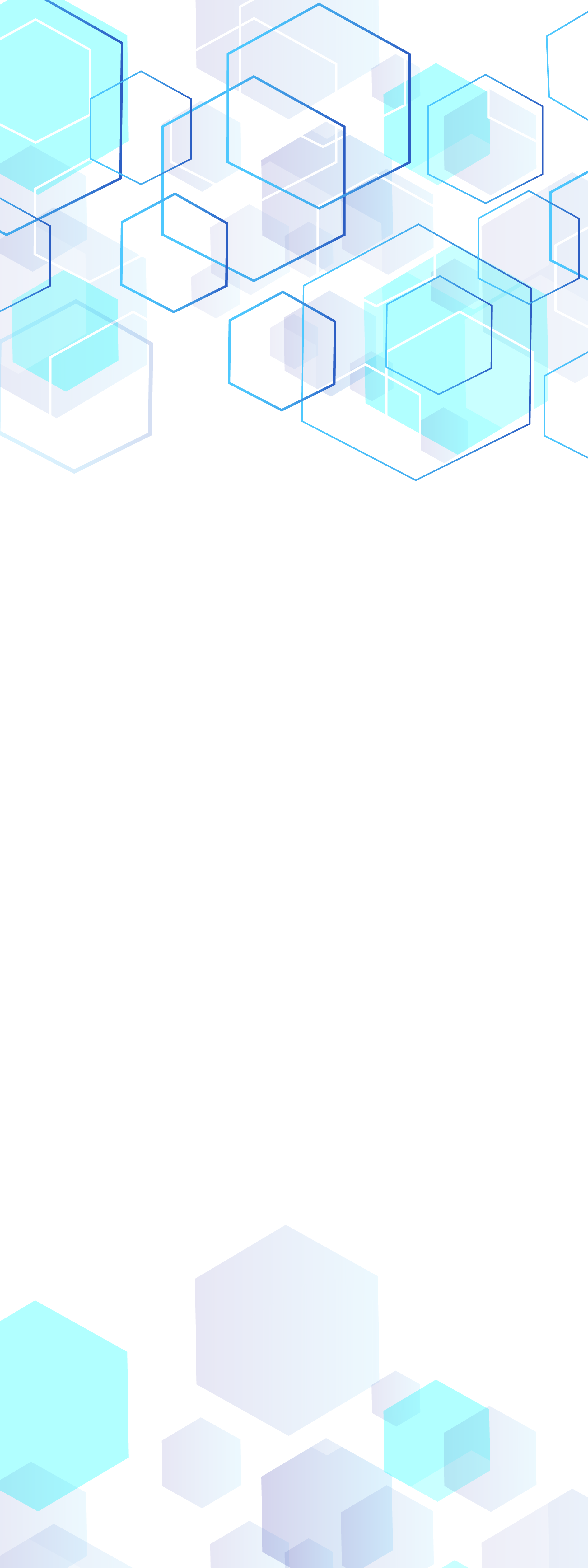 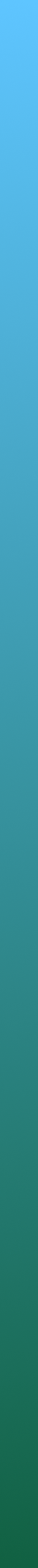 Мастер – класс «Серпантин»
Нет ничего лучше совместной досуговой деятельности родителей и детей!
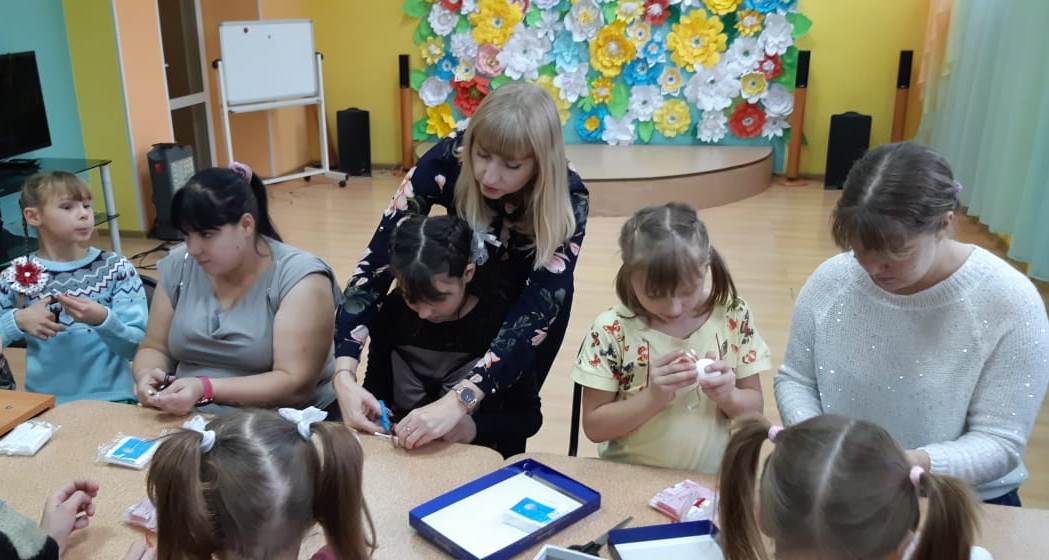 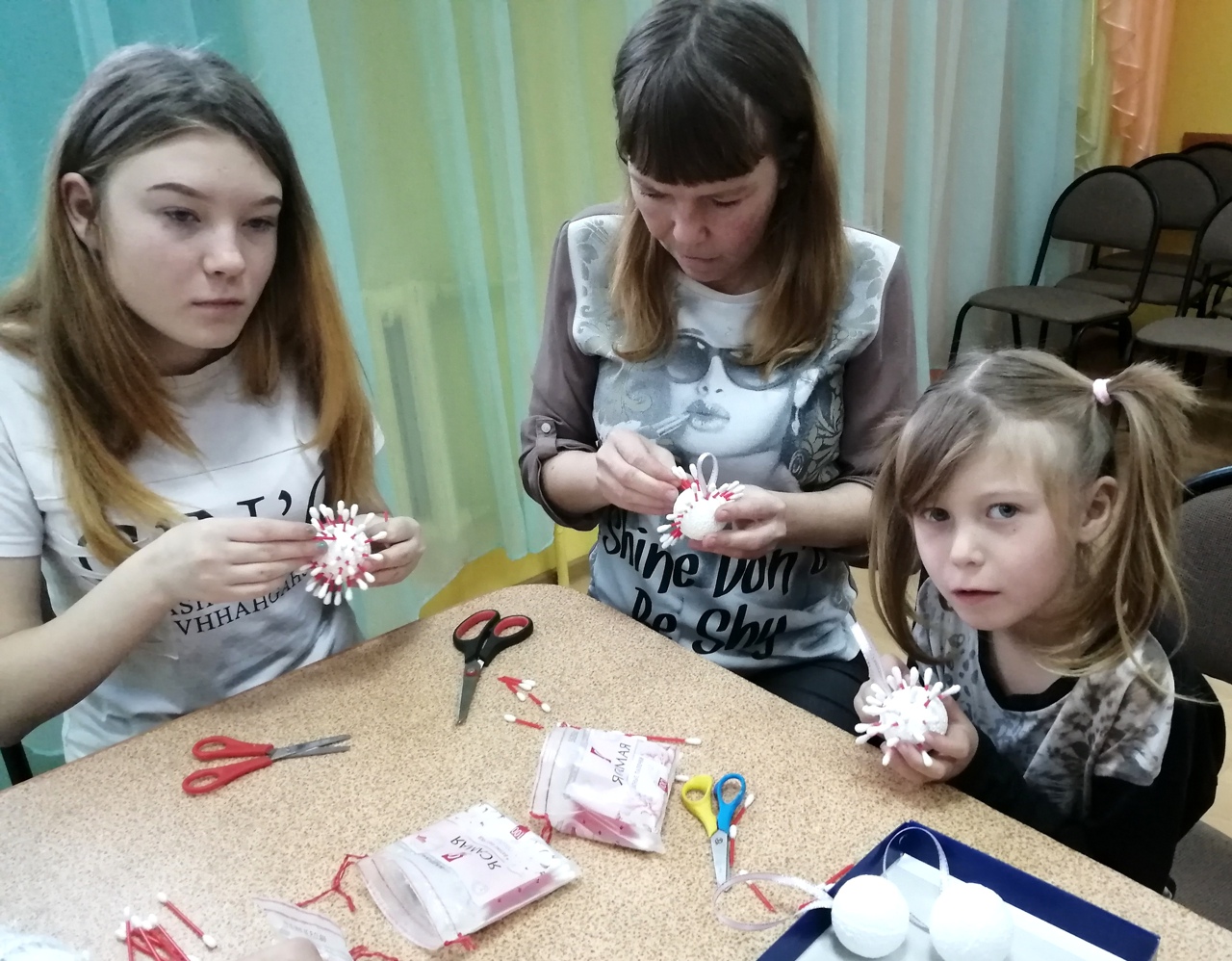 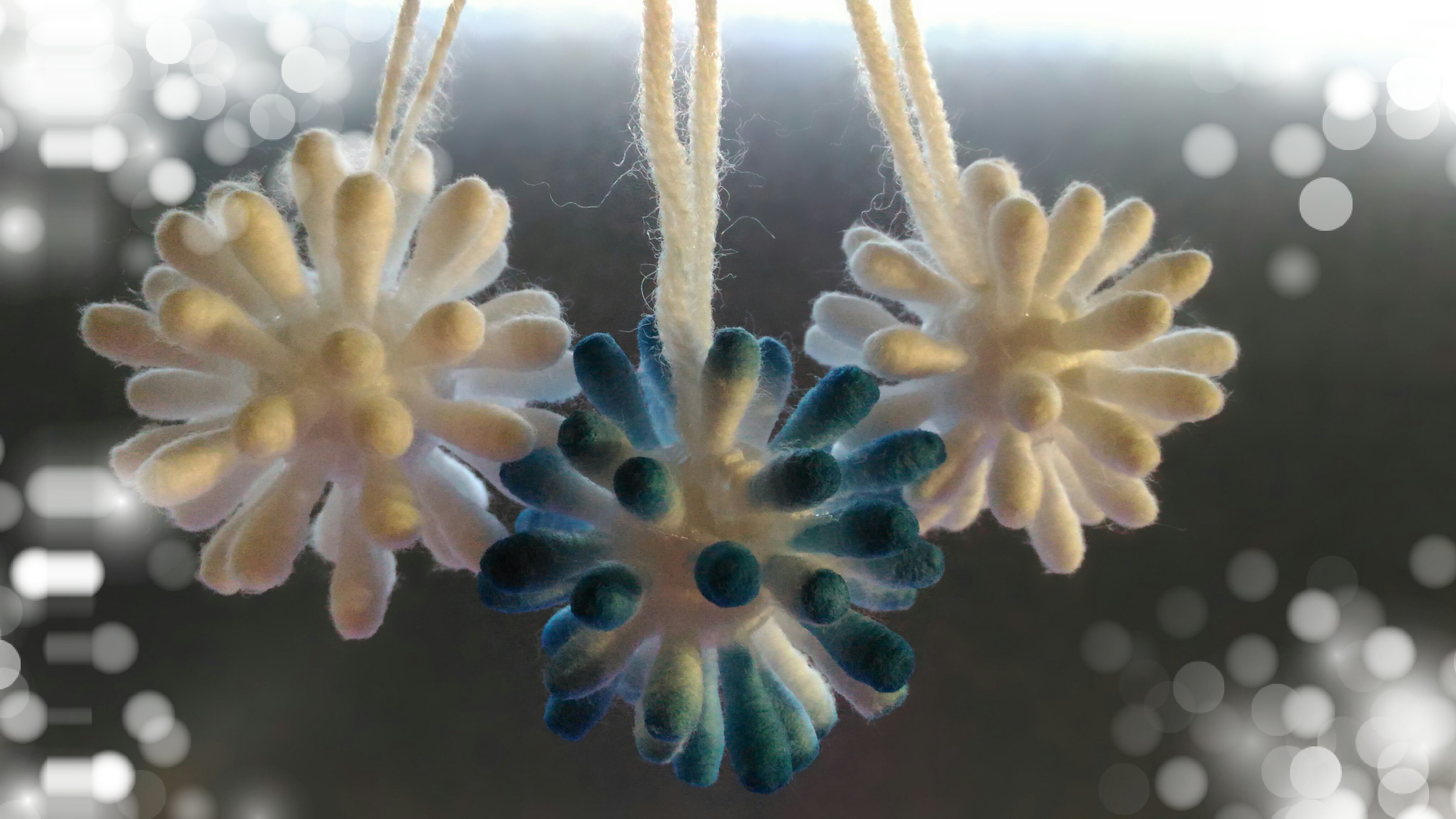 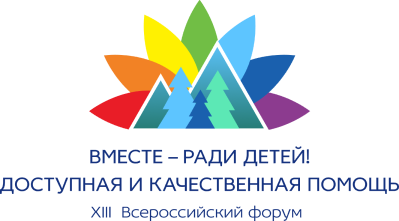 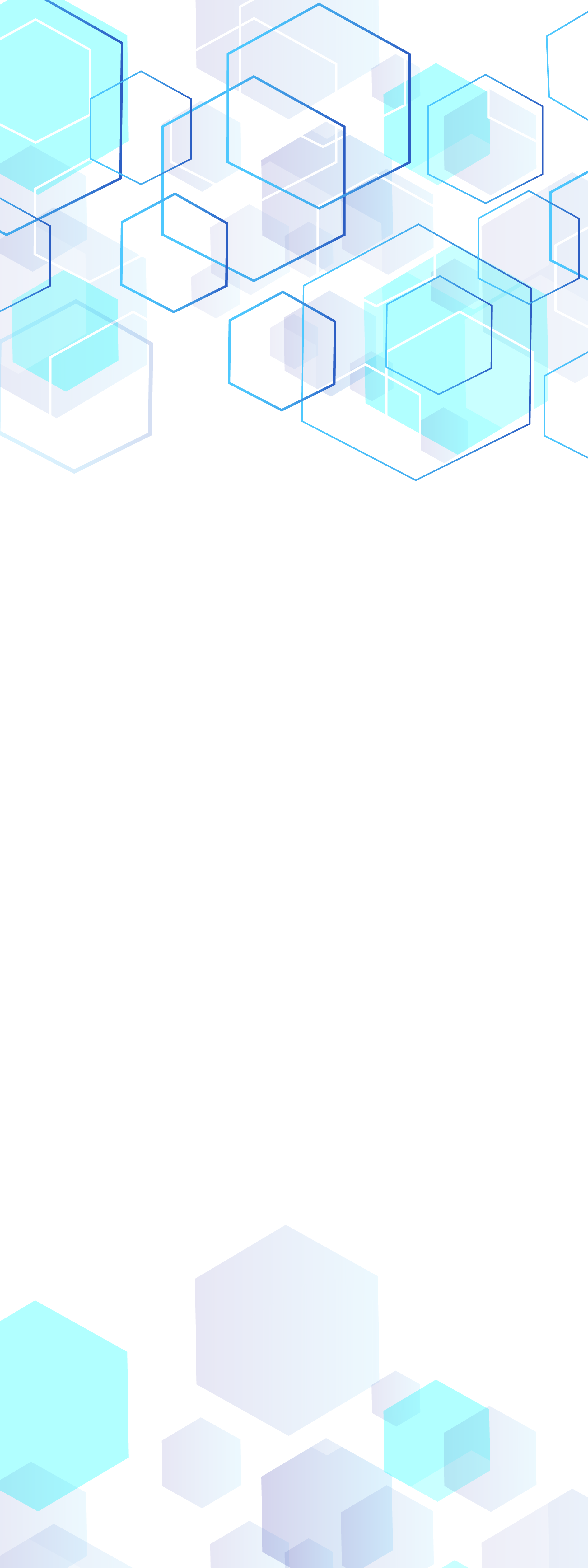 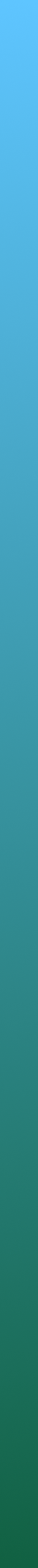 мастер– класс «Живи ярко»
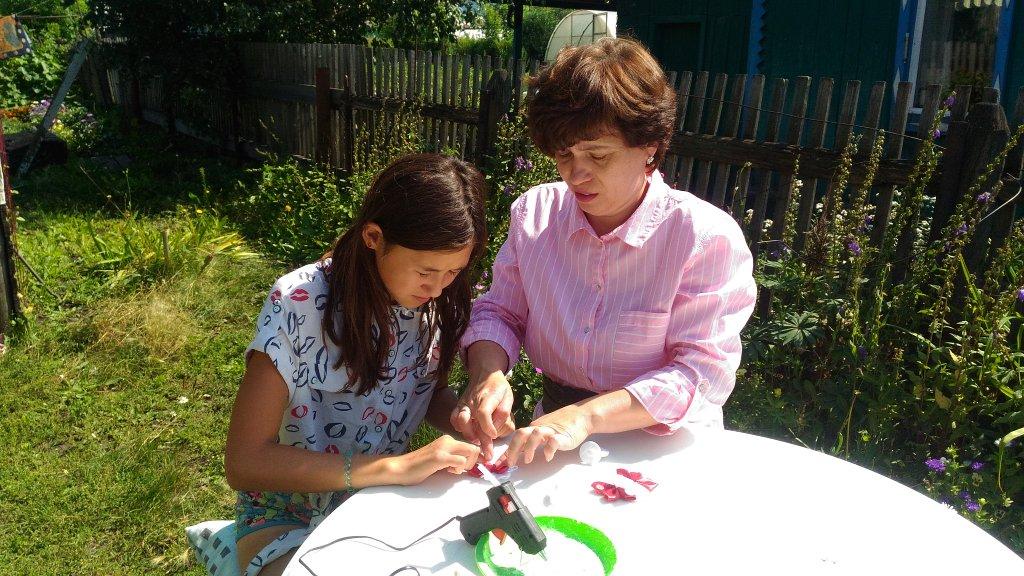 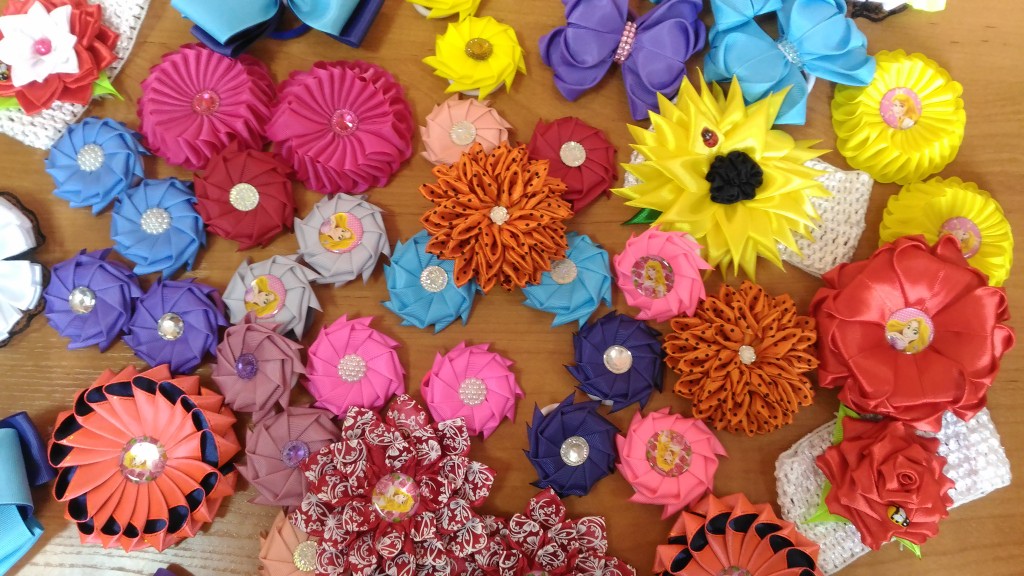 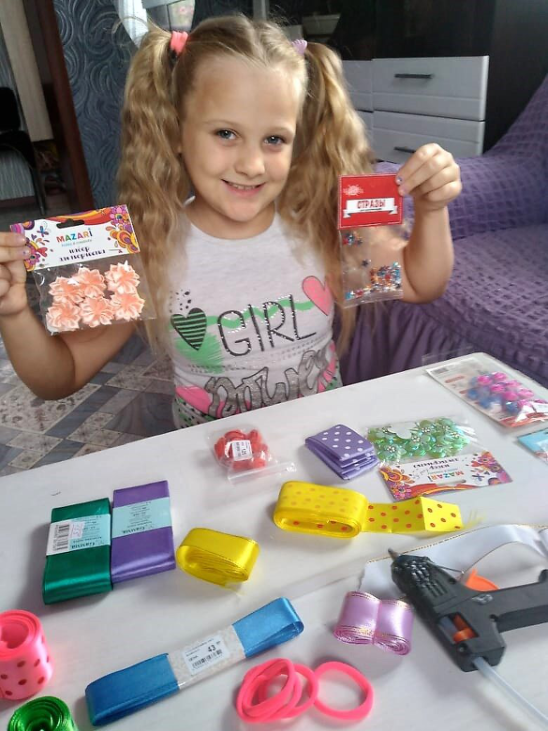 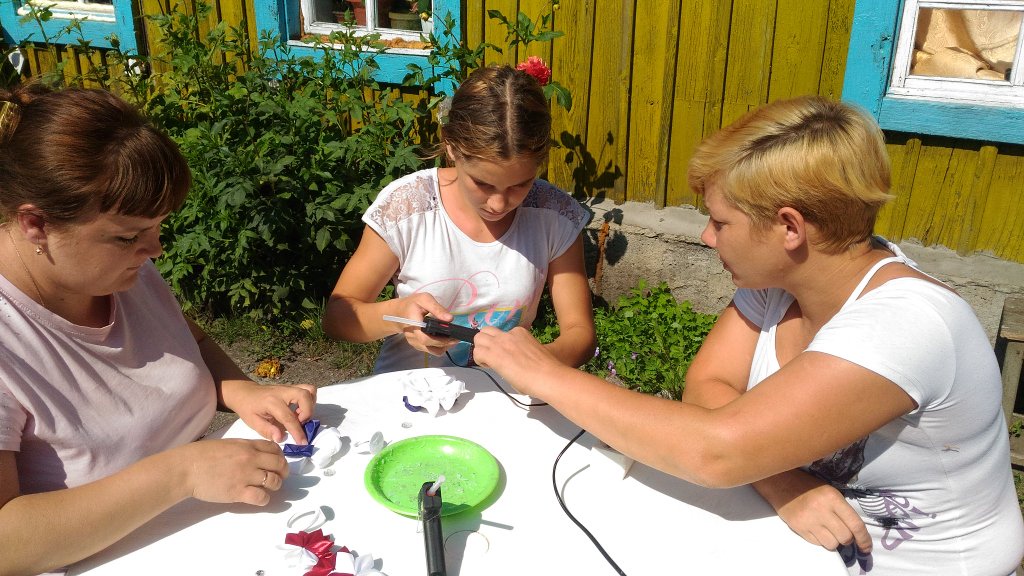 Участникам предстояло изготовить собственными руками поделки, которые станут прекрасным украшением для волос каждой девочки.
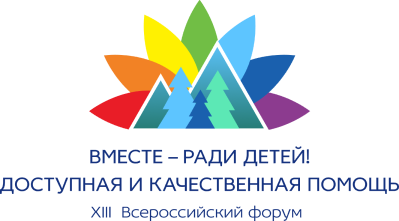 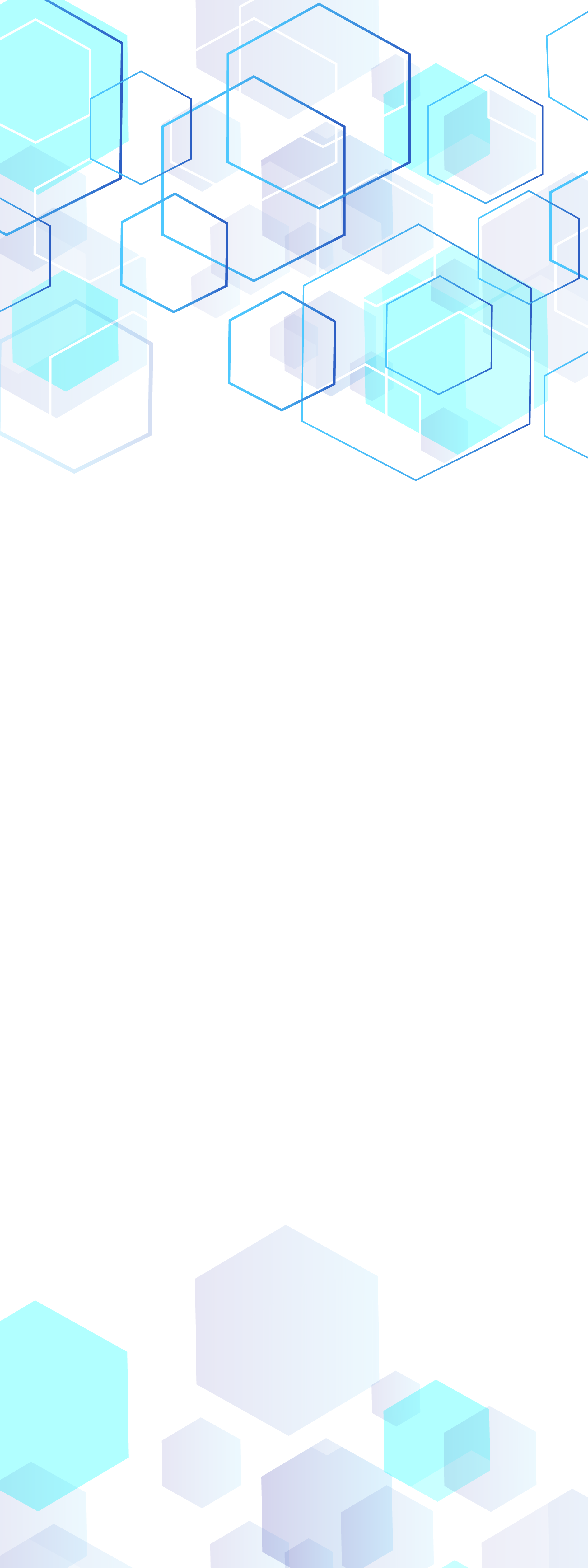 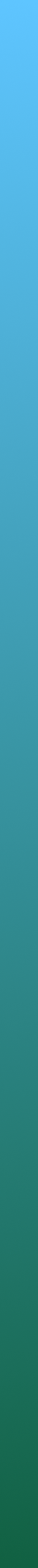 Игровая программа «Здравствуй, школа»
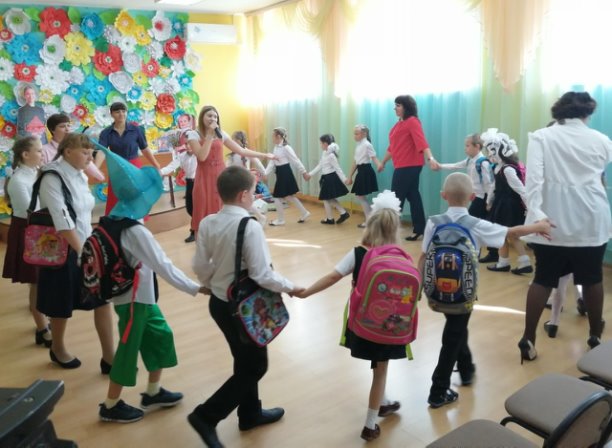 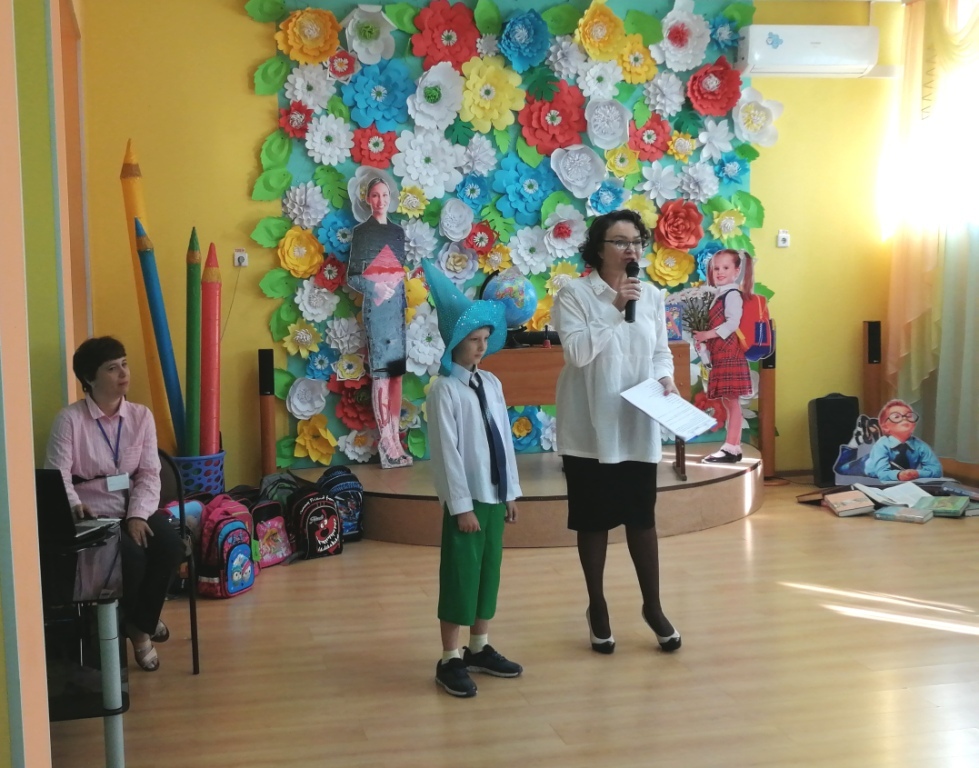 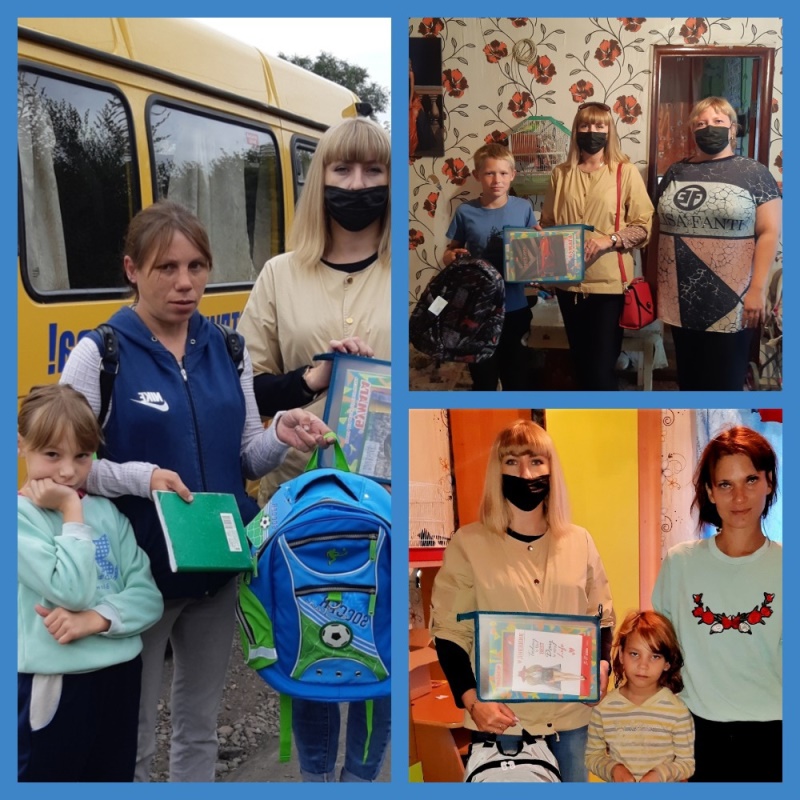 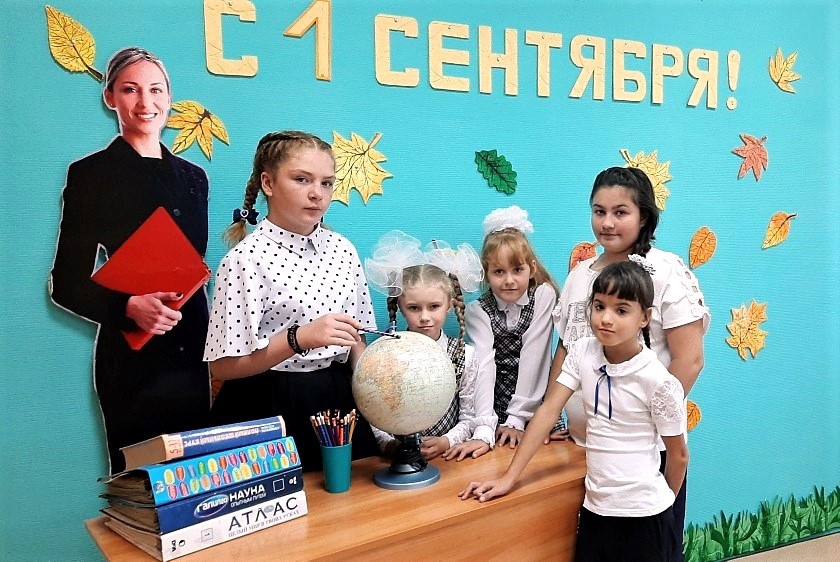 Школа распахивает свои двери в бескрайнюю и удивительную 
«Страну знаний»!
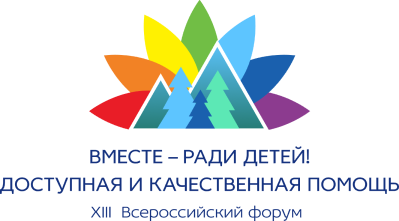 «В гостях у сказки»
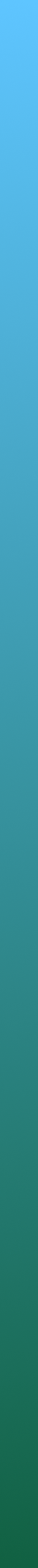 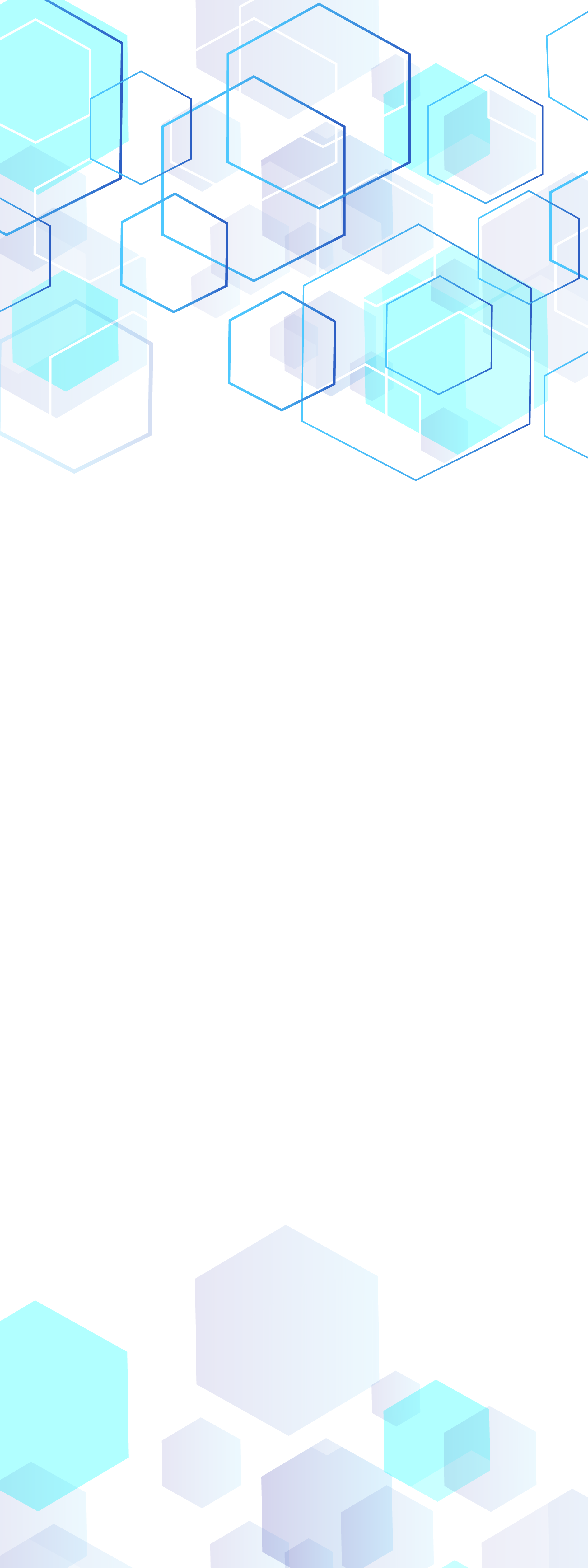 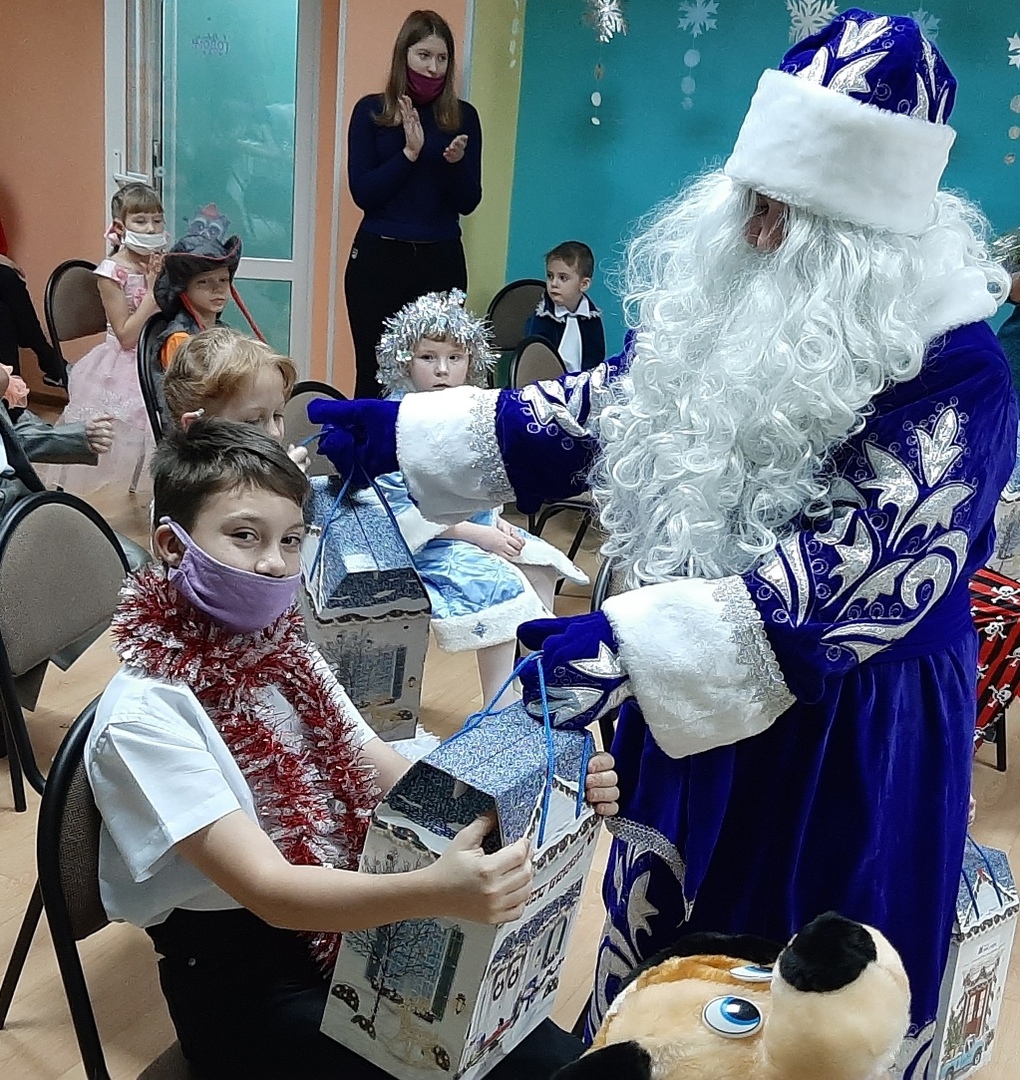 Каждый ребенок получил новогодний подарок, рассказал по секрету о заветном желании Деду Морозу, которое теперь обязательно сбудется!
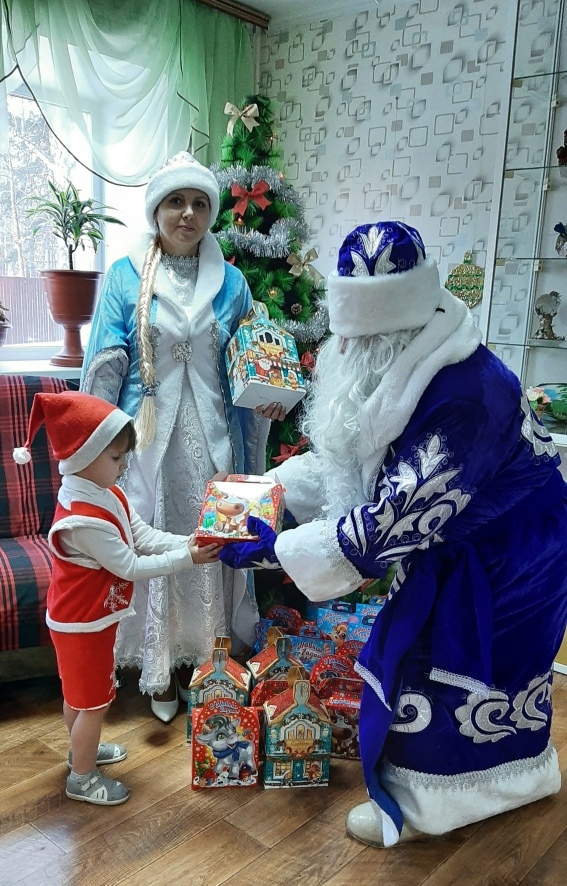 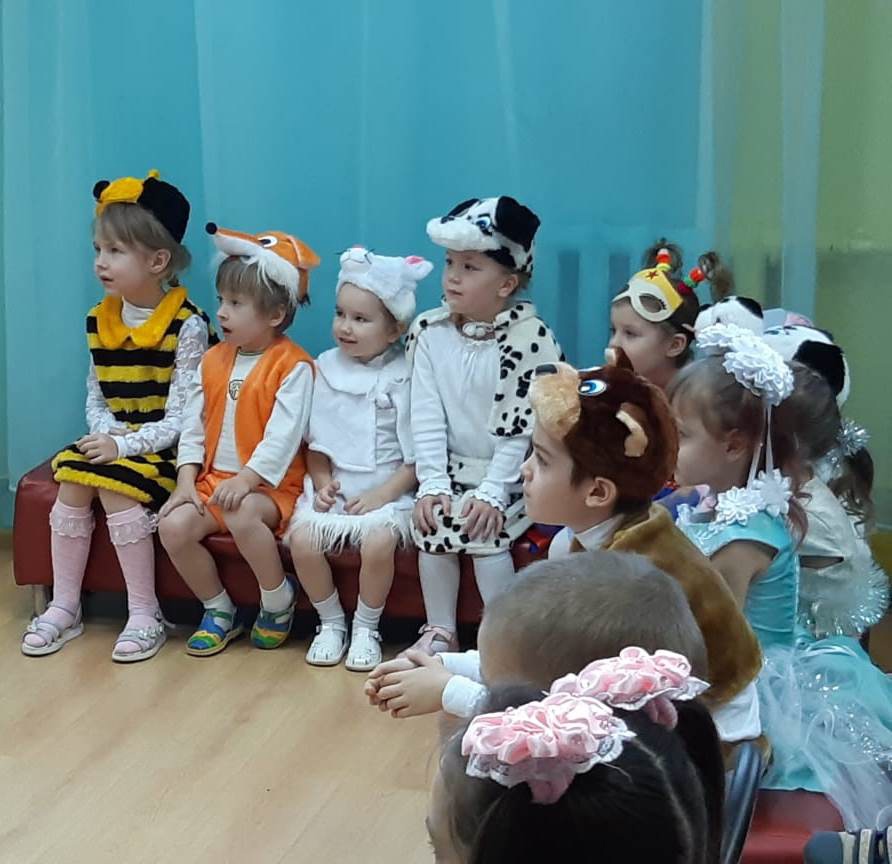 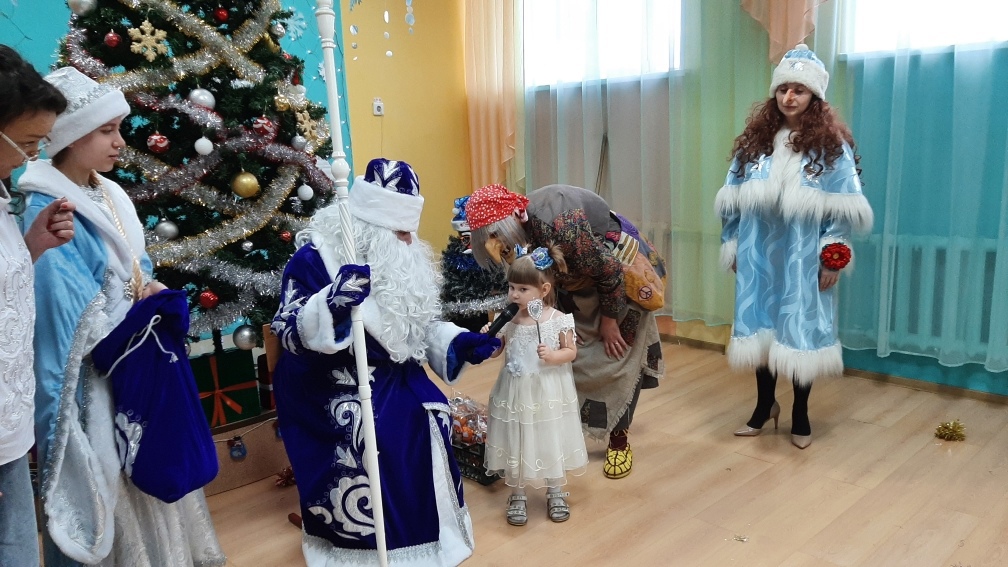 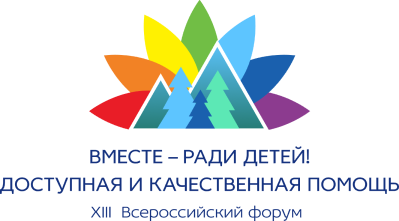 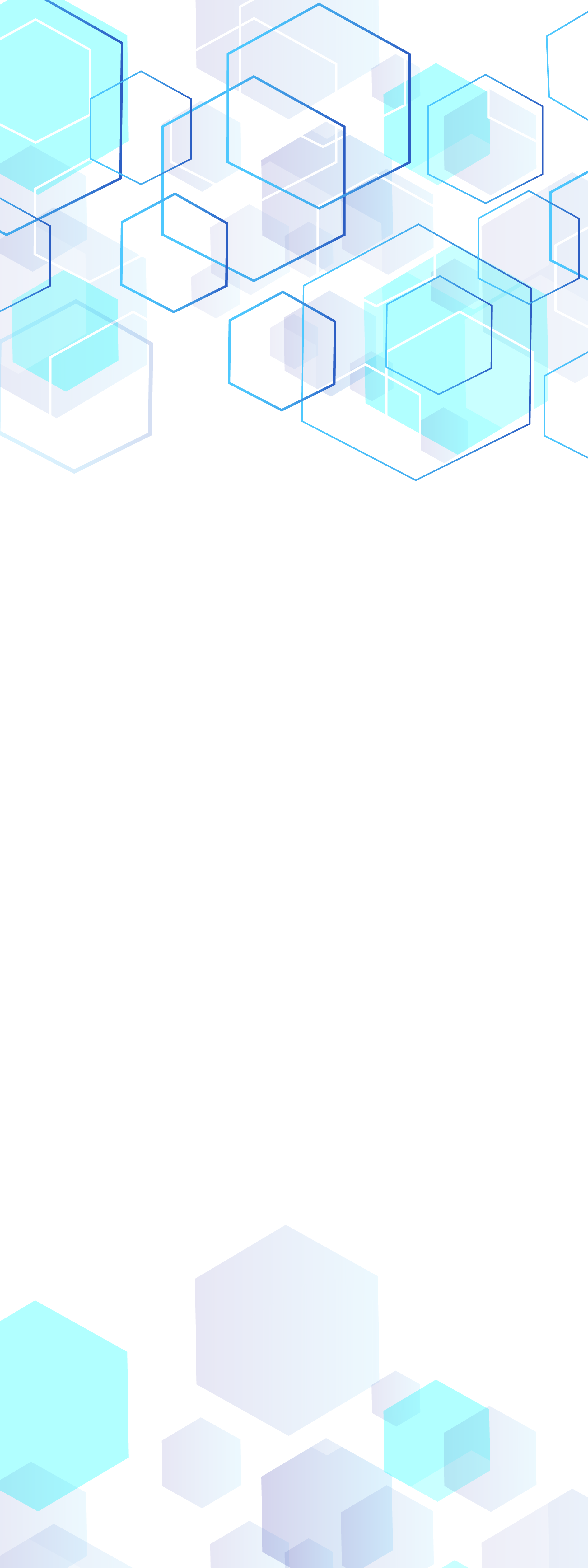 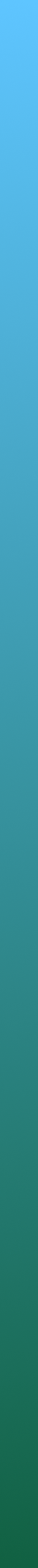 Специалистам центра МКУ СРЦН «Теплый дом»
  удалось найти индивидуальный подход к  каждому ребенку и заинтересовать родителей в конечном результате
Поддержку получили 198 семей и 314 несовершеннолетних
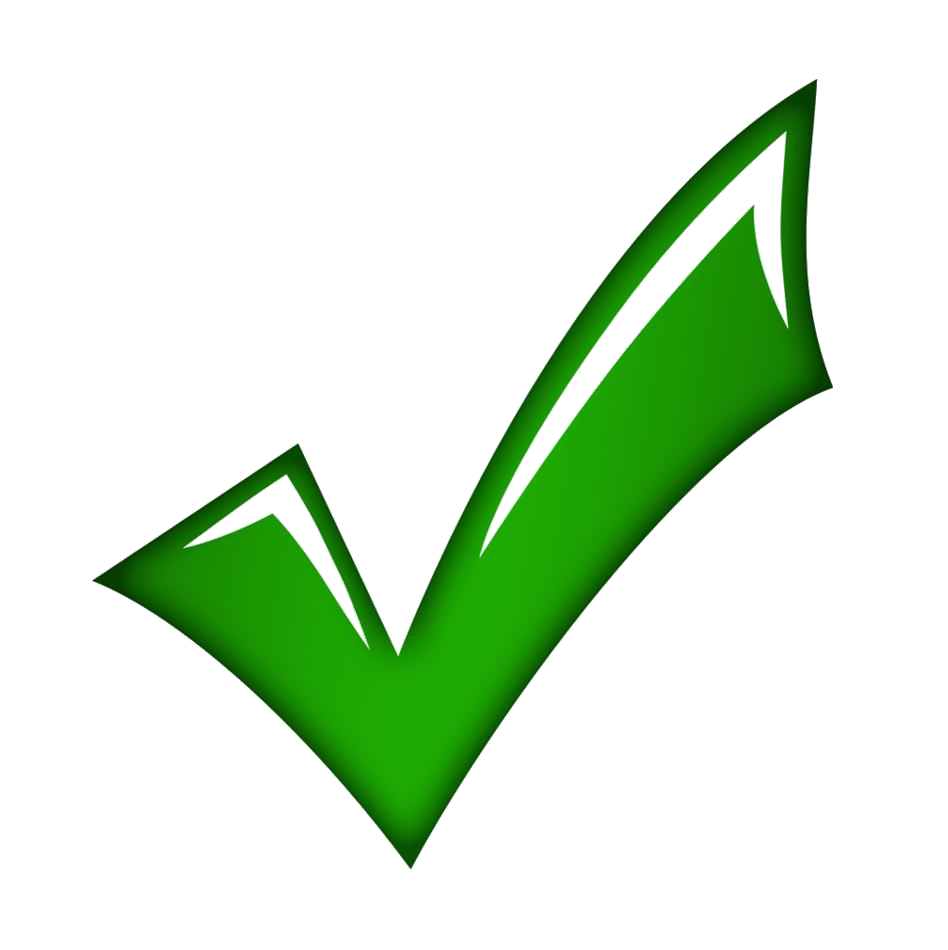 36 родителей встали на учет в Центр занятости населения
27 родителей трудоустроились и имеют стабильный доход
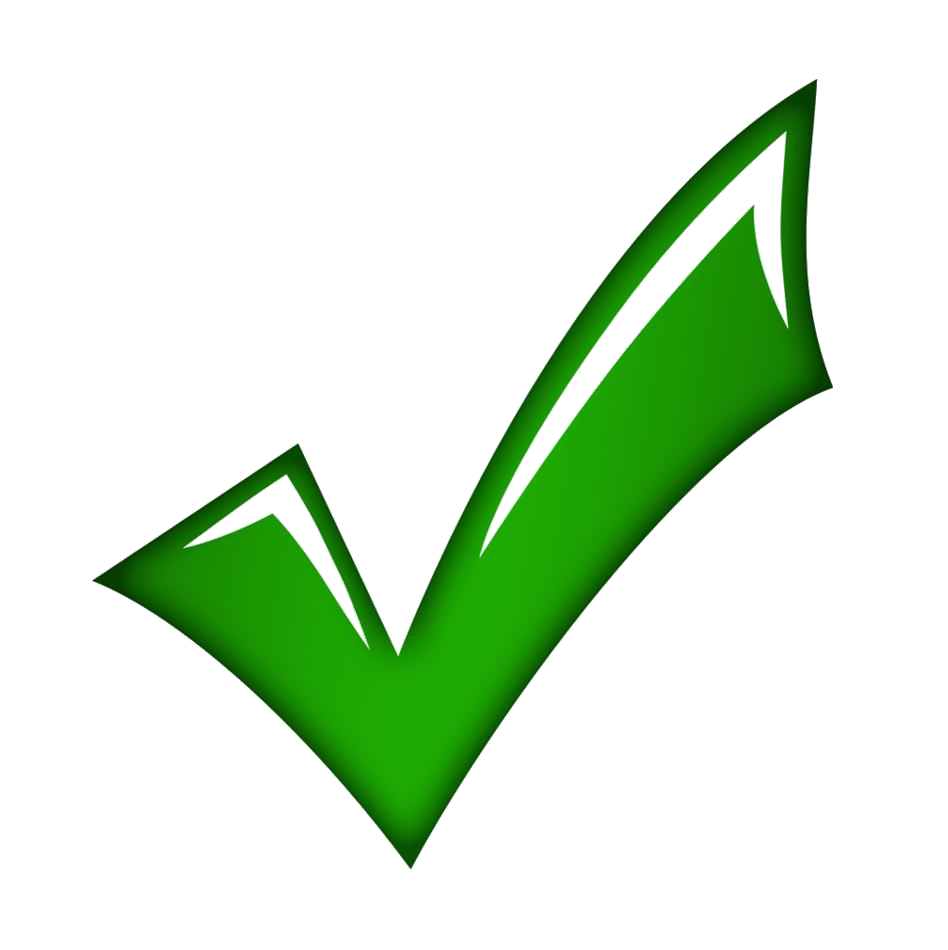 19 родителей прошли лечение от алкогольной зависимости и сделали выбор в пользу ведения здорового образа жизни
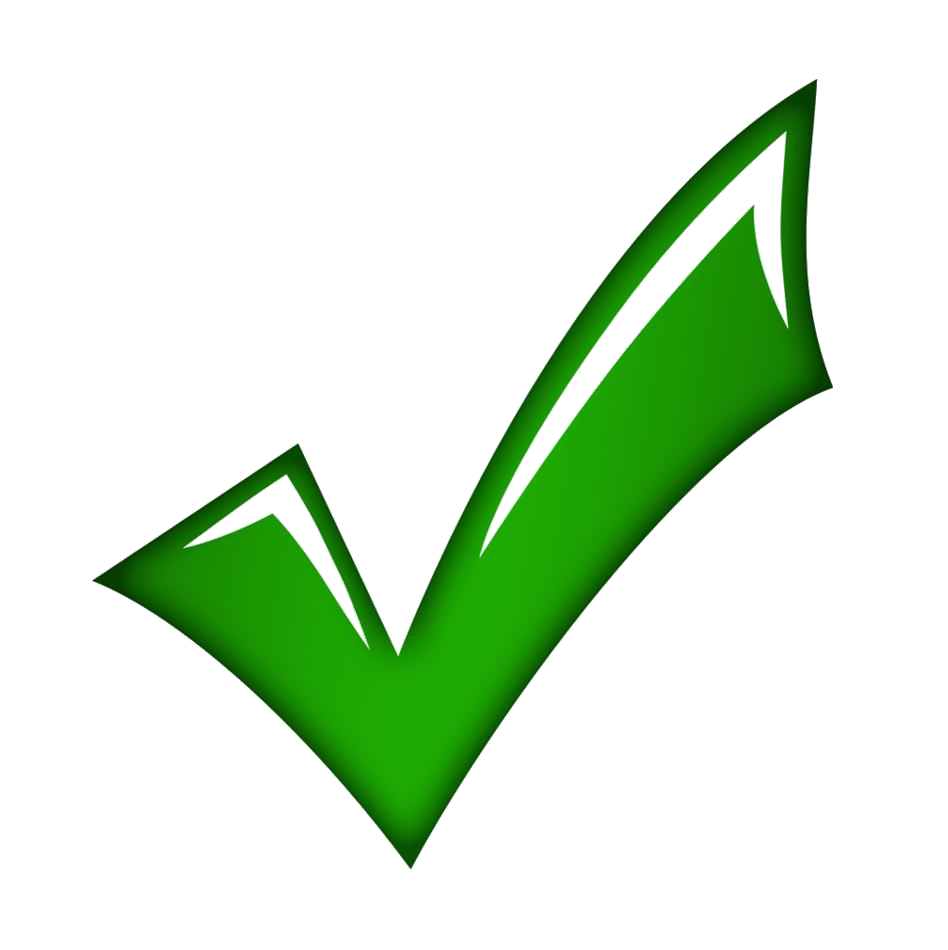 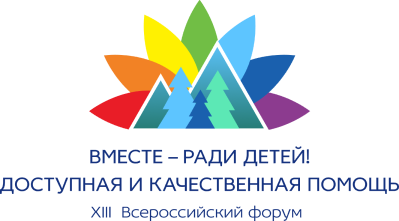 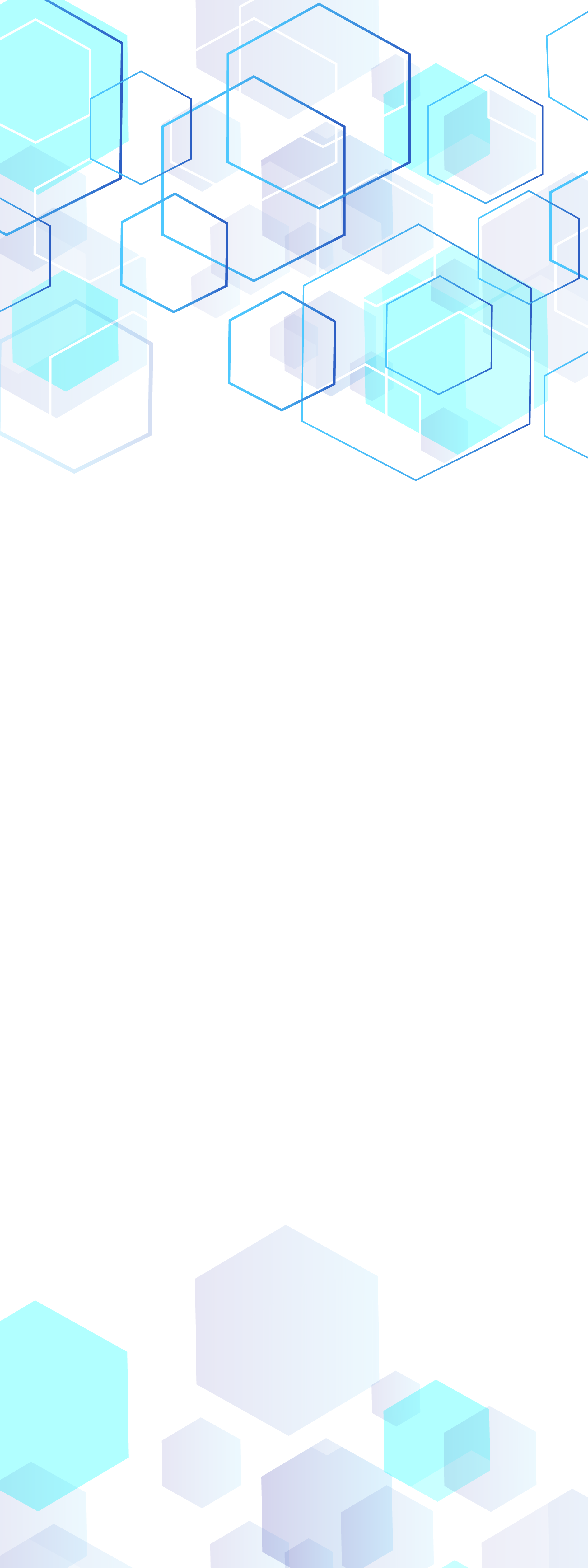 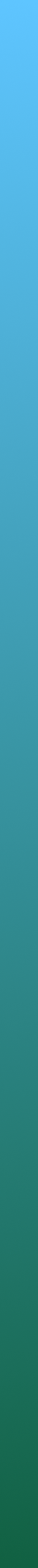 26 несовершеннолетних активно занимаются вокальной деятельностью, 4 из них поступили в ГПОУ «Беловский педагогический колледж»
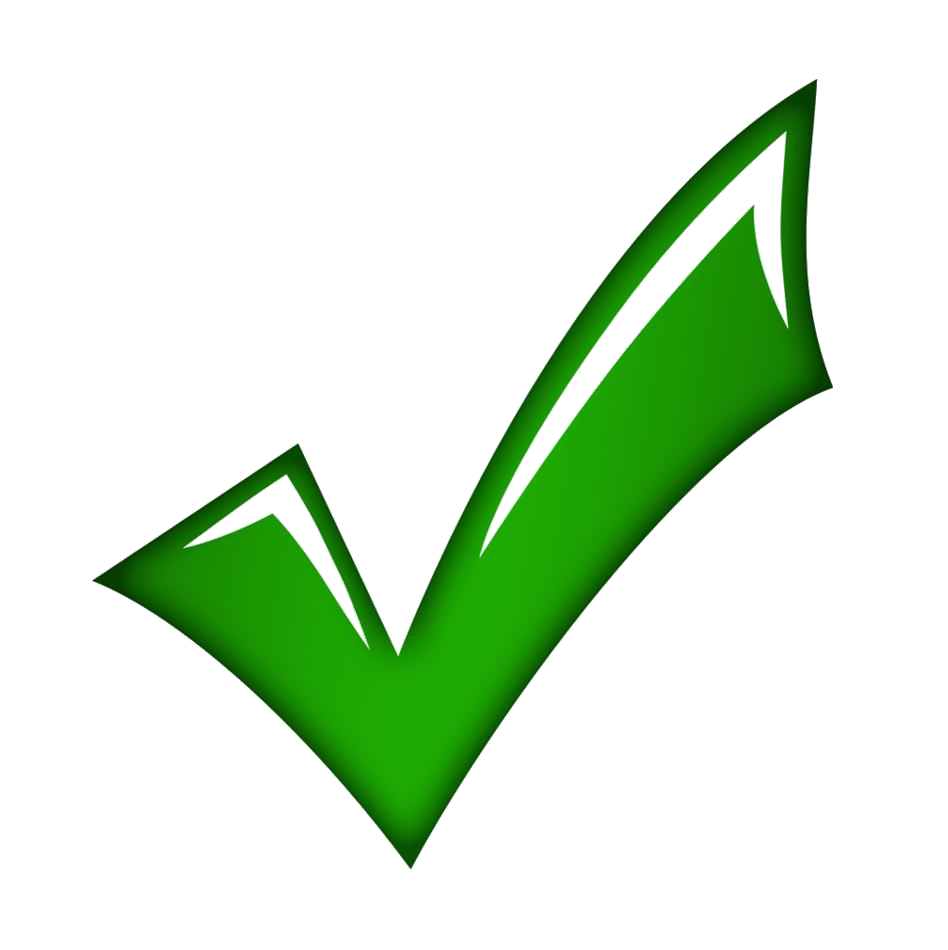 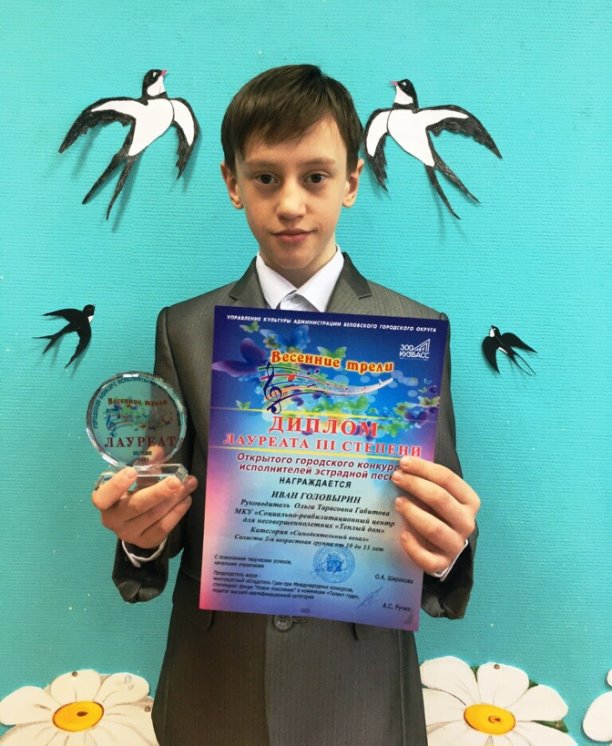 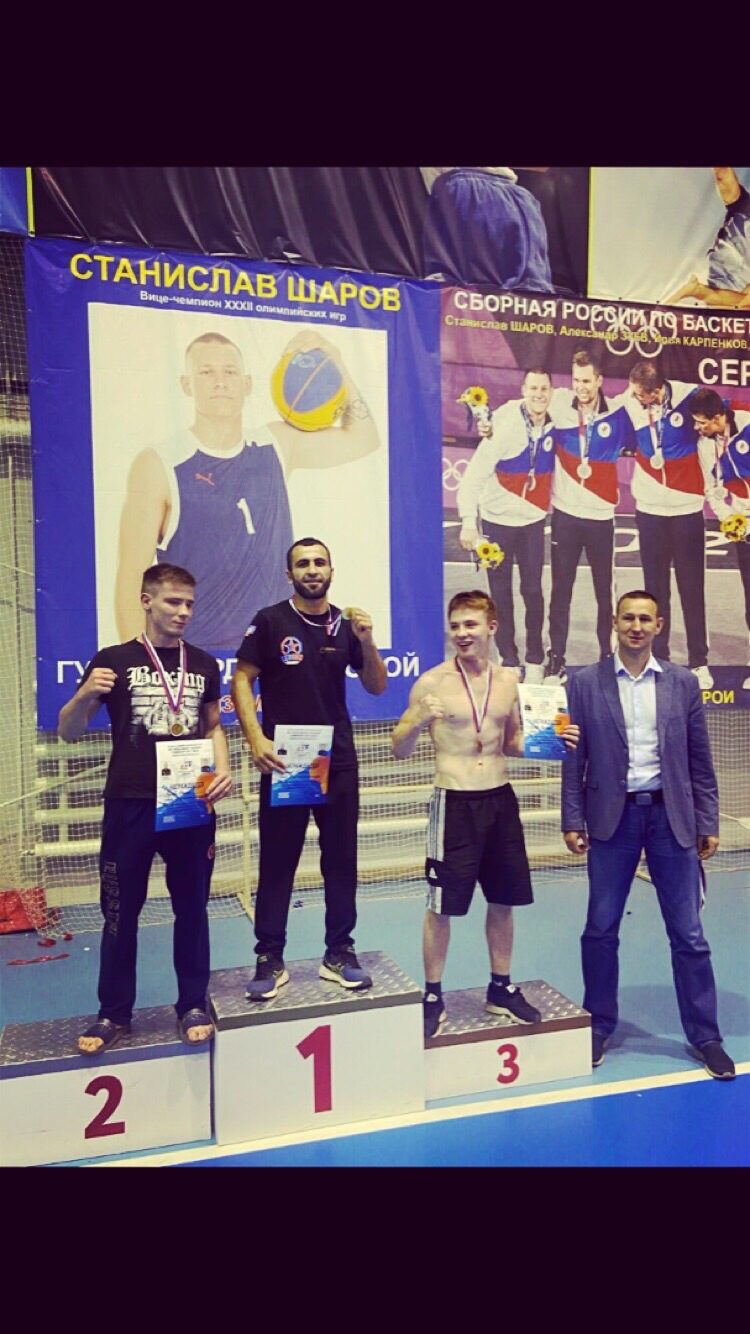 1 воспитанник занимается вольной борьбой и неоднократно одерживал победы в соревнованиях
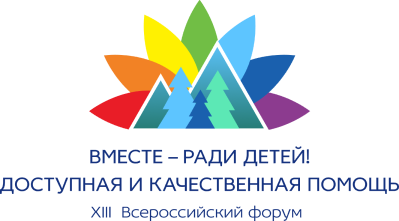 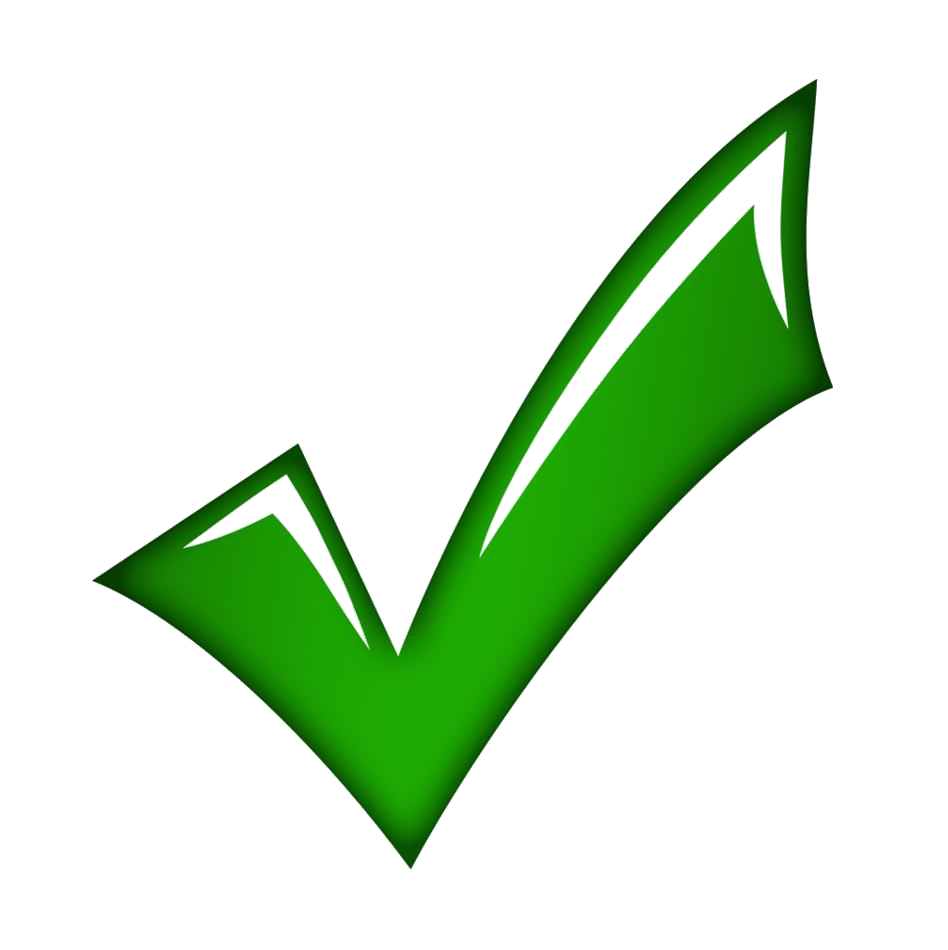 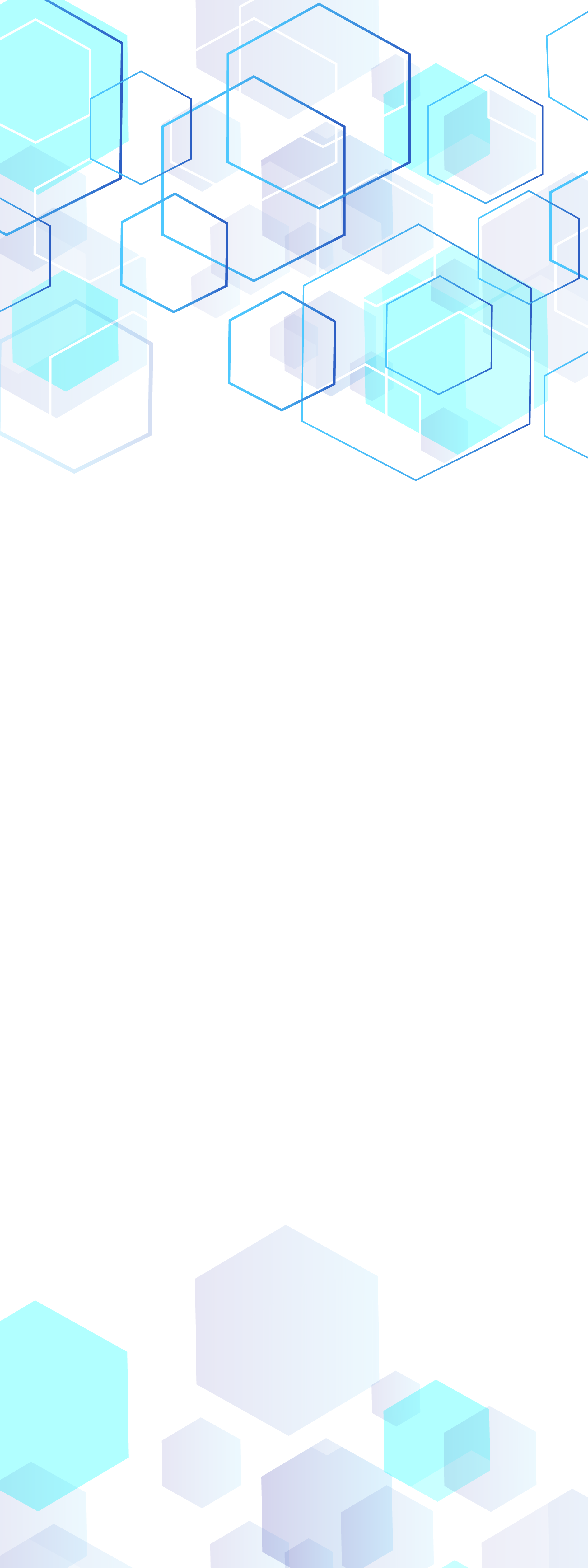 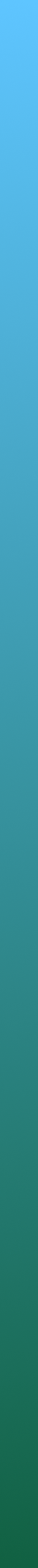 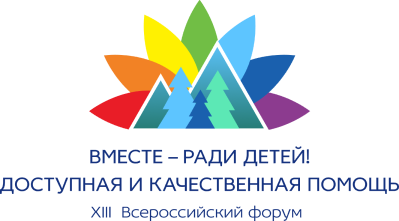 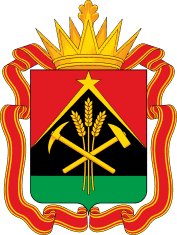 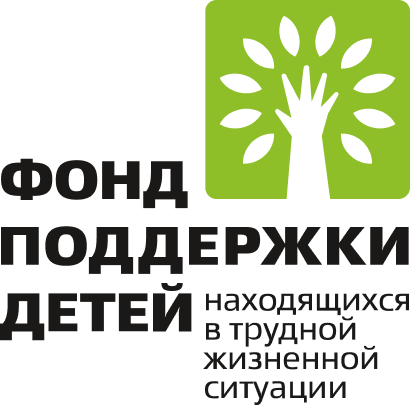 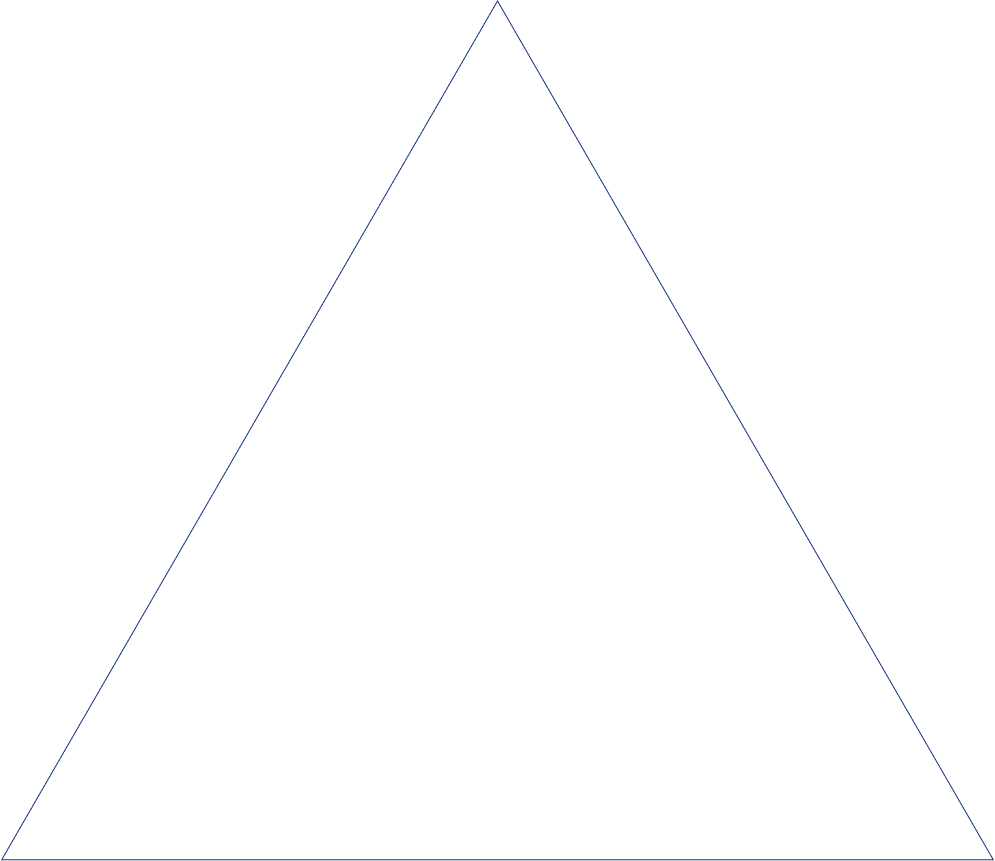 Контакты: Кемеровская область – Кузбасс, г. Белово, пгт. Новый Городок, ул. Гражданская, д. 2
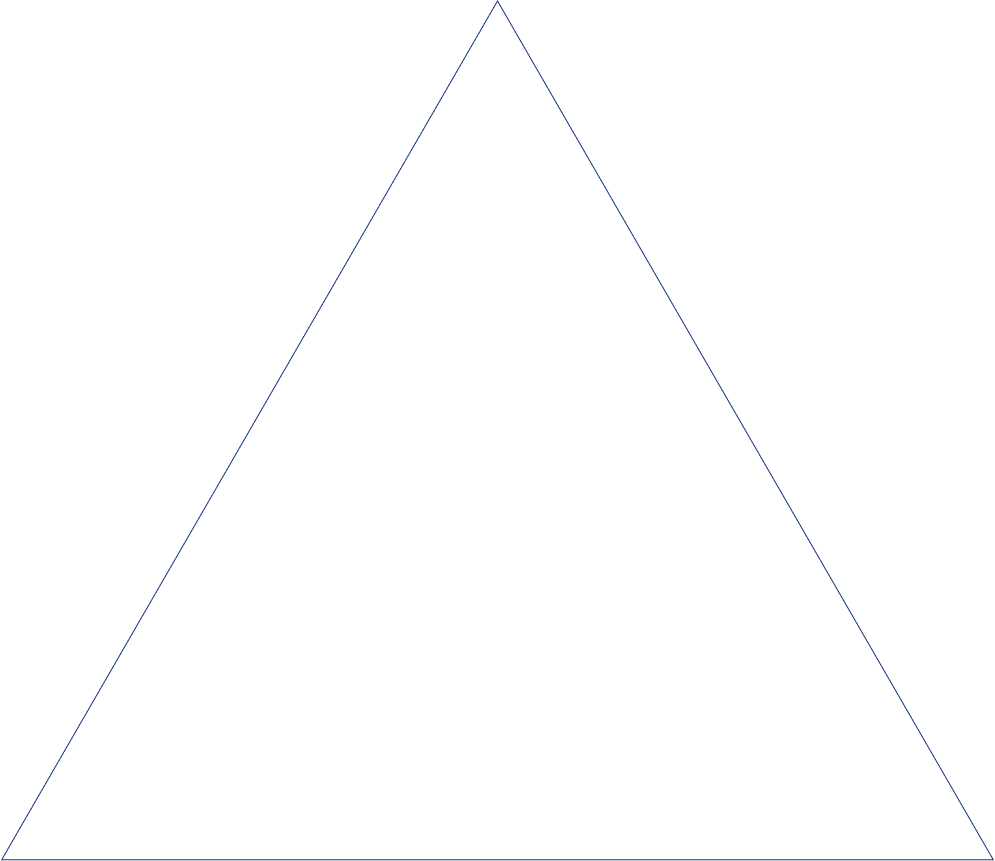 телефон: 8(38452) 3-76-78, 3-15-26
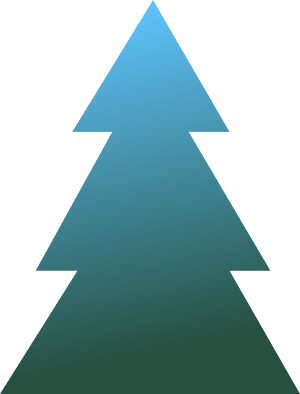 e-mail: teplic@mail.ru
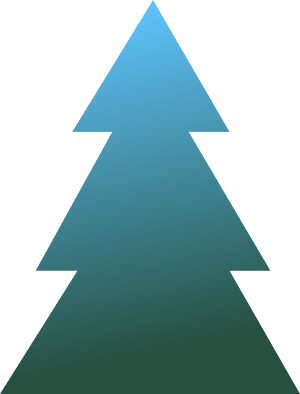 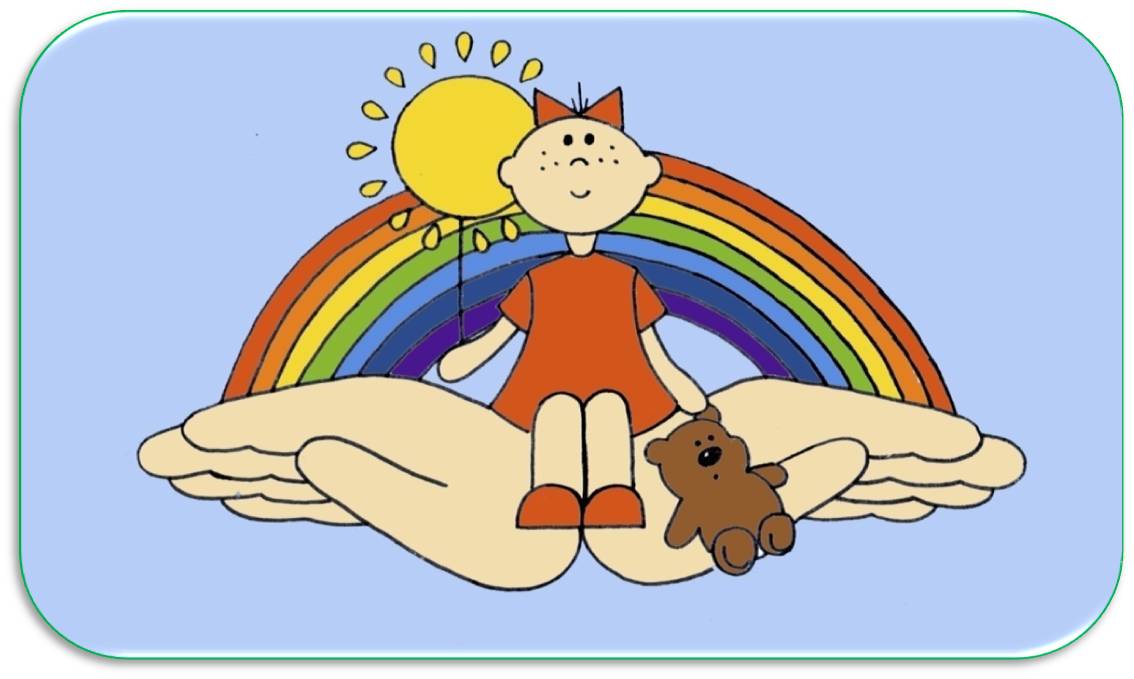 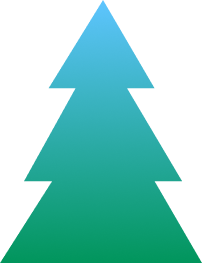